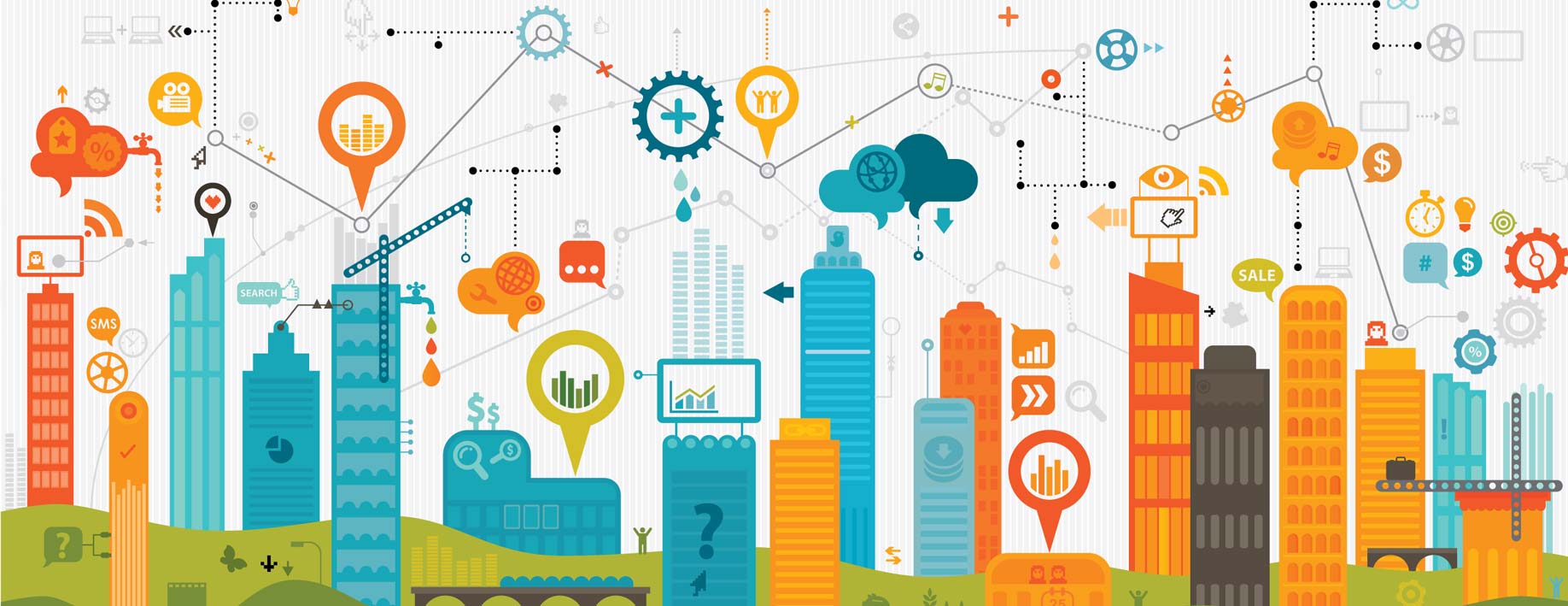 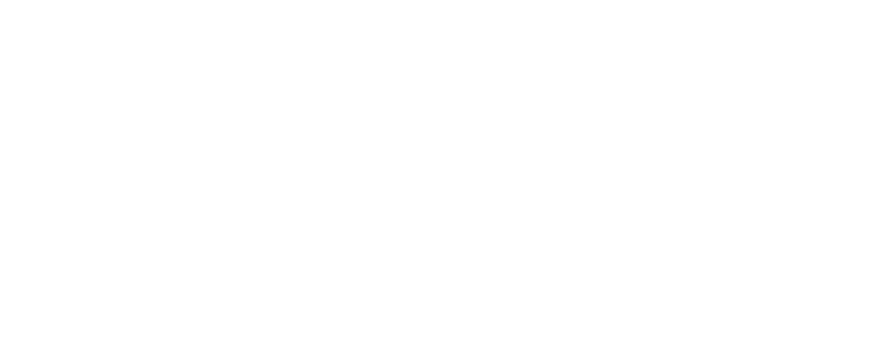 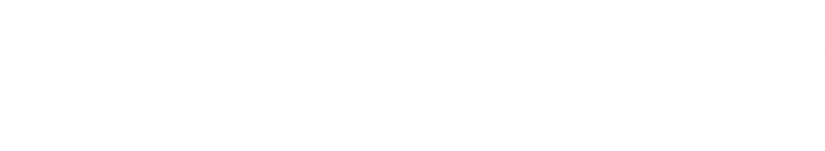 КАК ЦИФРОВИЗАЦИЯ ОБЕСПЕЧИВАЕТ ЛОЯЛЬНОСТЬ
ЖИТЕЛЕЙ ?
Демина Татьяна Викторовна
СЕО УК «Азбука быта» (ГК «Железно», федеральный девелопер)
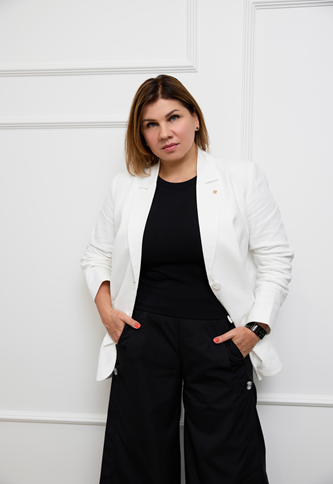 Демина Татьяна Викторовна
Генеральный директор группы управляющих 
компаний «Азбука быта» ( Железно, г. Киров, г. Ульяновск, г. Ижевск, г. Пермь, г. Екатеринбург)
Более 7 лет практического опыта организации и управления post sale service от заселения до проживания , 20 лет управленческого опыта  в части профессионального менеджмента в разных бизнесах
Награждена дипломом портала ЕРЗ  за распространение лучших практик в сфере строительства
Эксперт Ассоциации профессиональных управляющих организаций “Р1” (г. Москва)
Вхожу в состав  Рабочей Группы Подкомитетапо развитию рынка управления жилой недвижимостью  Комитета ТПП РФ по предпринимательству в сфере ЖКХ
СЕО ГК Азбука быта (ГК «Железно»)
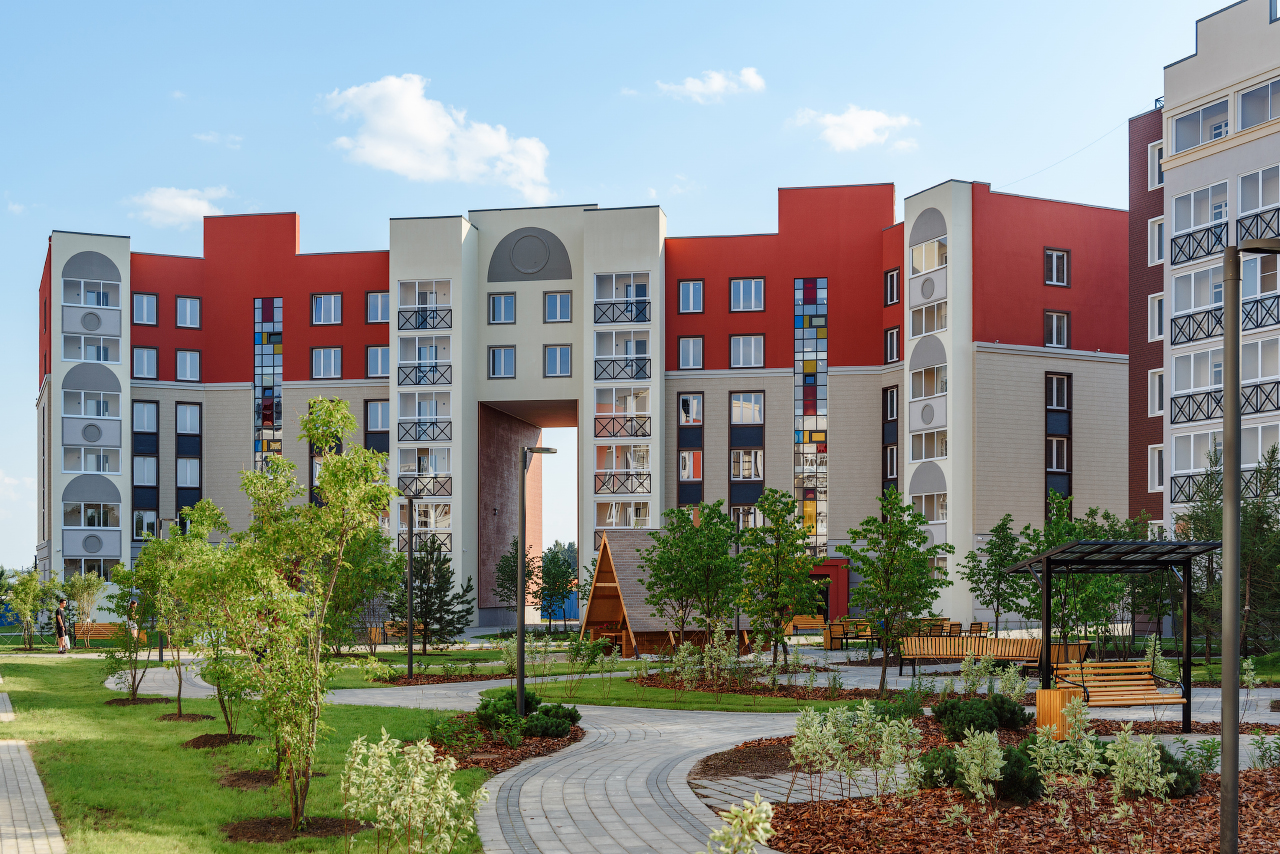 Управляющая компания «Азбука быта»«Азбука быта» – это профессиональная сервисная компания федерального масштаба. За годы управления мы накопили экспертизу и являемся неотъемлемой частью продукта группы компании «Железно». Наше основное преимущество и ценность для клиентов – это уверенность в качественном техническом и сервисном обслуживании. Мы рядом и открыты к общению и нахождению вариантов компромиссов, всегда слышим и делаем! Год основания – 2014
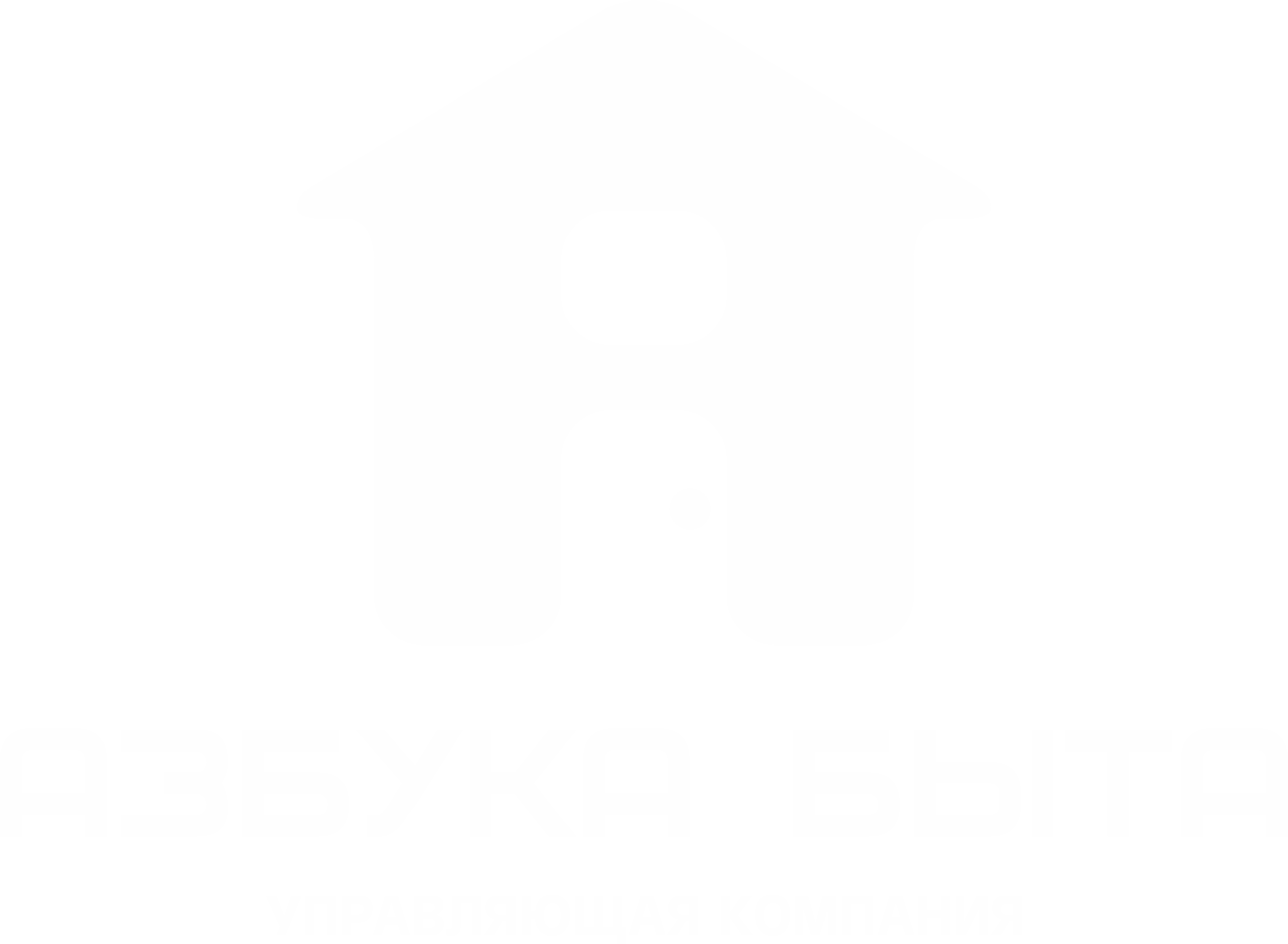 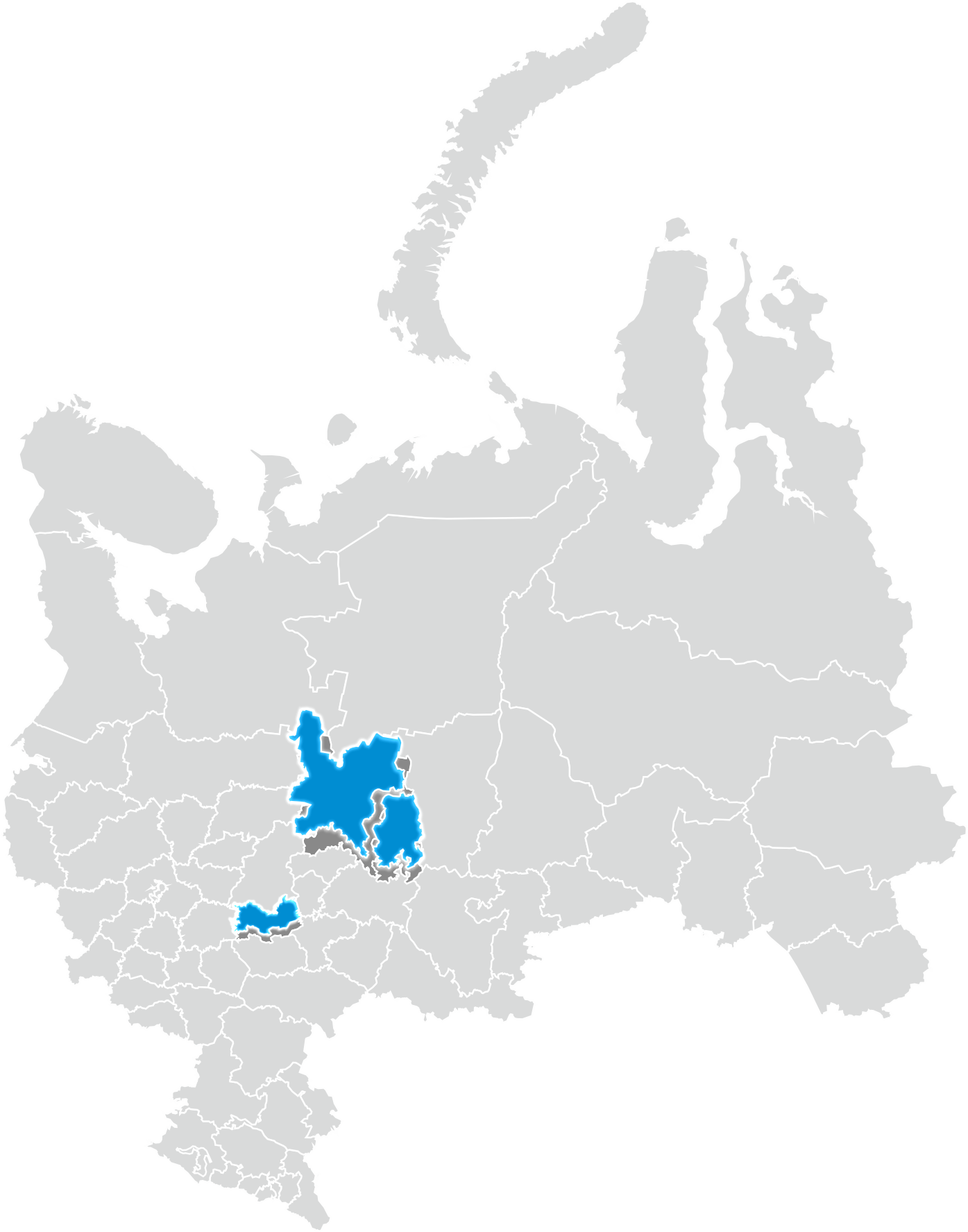 РЕГИОНЫ ПРИСУТСТВИЯ
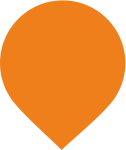 Киров
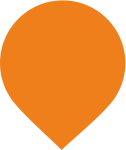 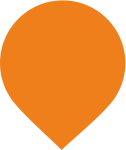 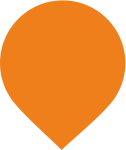 Екатеринбург
Ижевск
Пермь
105МКД
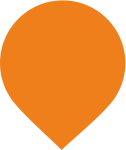 Ульяновск
в управлении
>916
тыс. кв. м площади
ЭВОЛЮЦИЯ УК «АЗБУКА БЫТА»
2014	 Создание ООО УК Азбука быта
2017 	Курс на повышение уровня жизни наших клиентов
2018 	Курс на автоматизацию и цифровизацию
2019 	Переоценка миссии и ценностей компании
2020 	Курс на стандартизацию процессов
2021 	Выход на федеральный уровень
2022 	Подтверждение статуса экспертности
2023 	Трансформация управляющей компании. Упаковка бизнес-модели масштабирования бизнеса. Стандартизация бизнес процессов
2024 	Трансформация управляющей компании в сервисную, развитие дополнительных сервисных услуг.  Внедрение маркетплейса
[Speaker Notes: ТЗ: найти видеоролик без надписи, текст сделать в едином стиле, вылет надписей по периодам

Эволюция УК АБ.
Спикер рассказывает про историю начала действия УК АБ, где бланк заявки по итогу ее исполнения накалывался на колышек. Железный колышек аллегория работы УК]
ДОВОЛЬНЫЙ ЛОЯЛЬНЫЙ КЛИЕНТ – 
ЭТО ….. ?
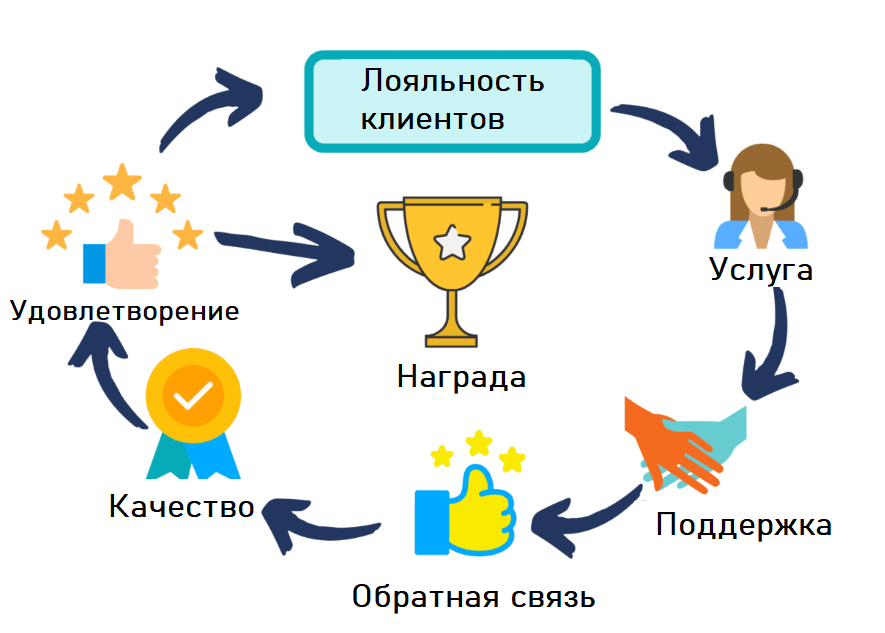 когда нет ПРОБЛЕМ!
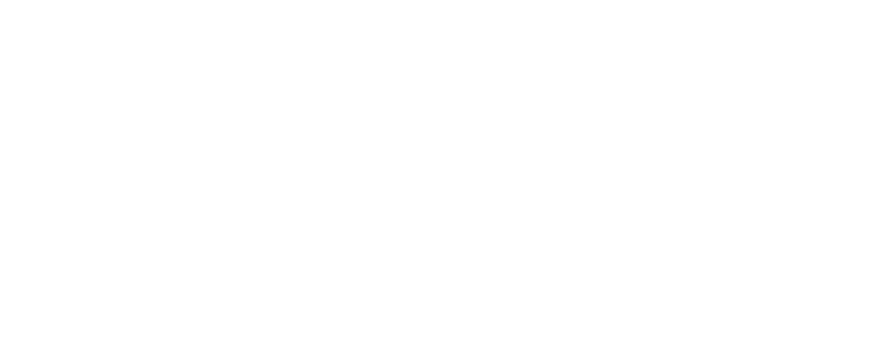 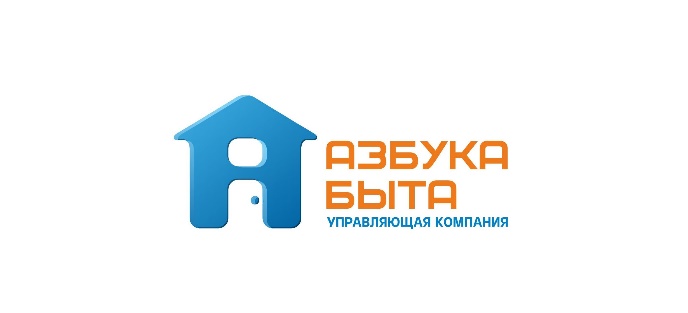 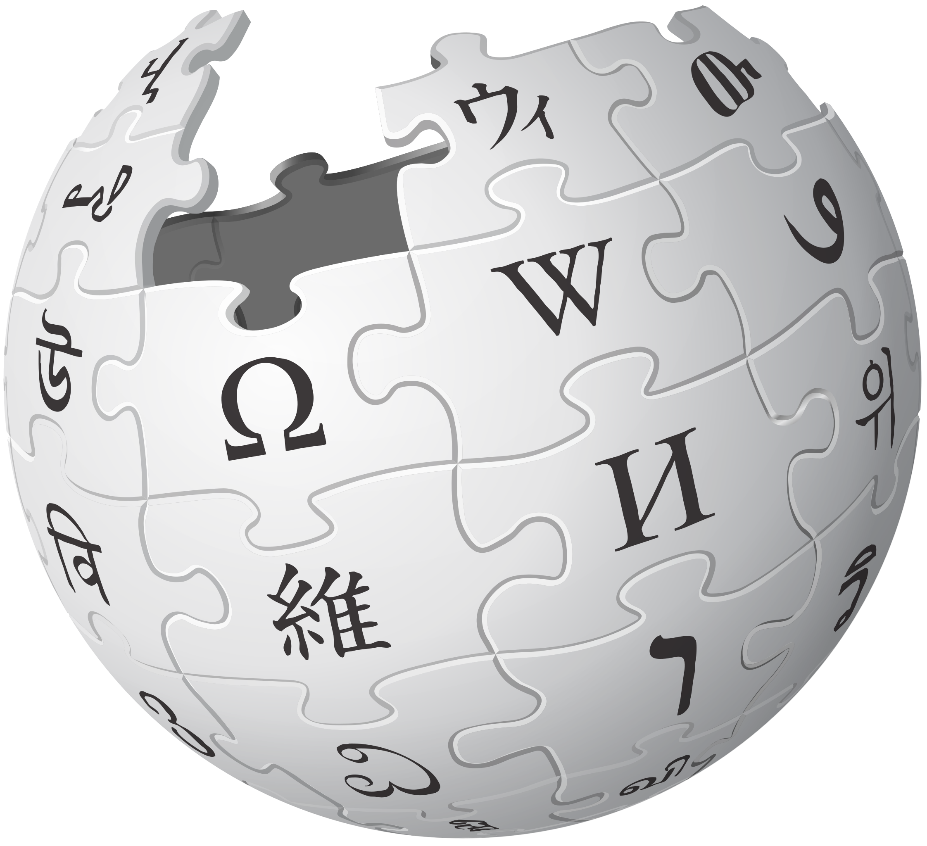 СЕРВИС (сущ.)
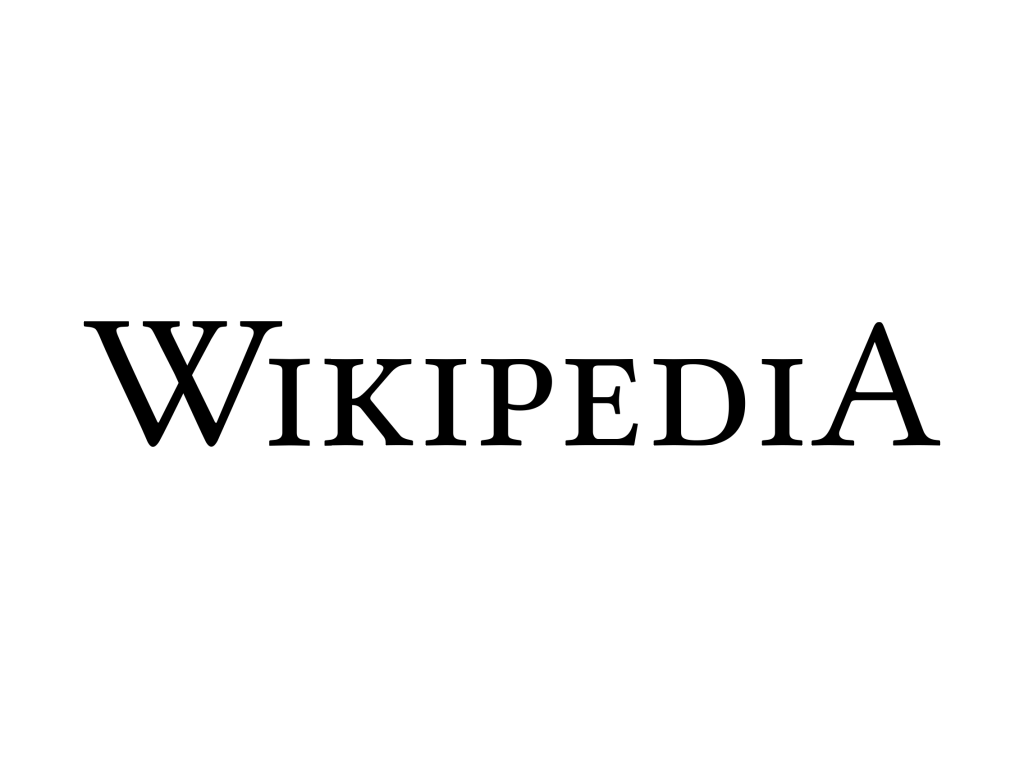 -решение проблемы
клиента до ее появления
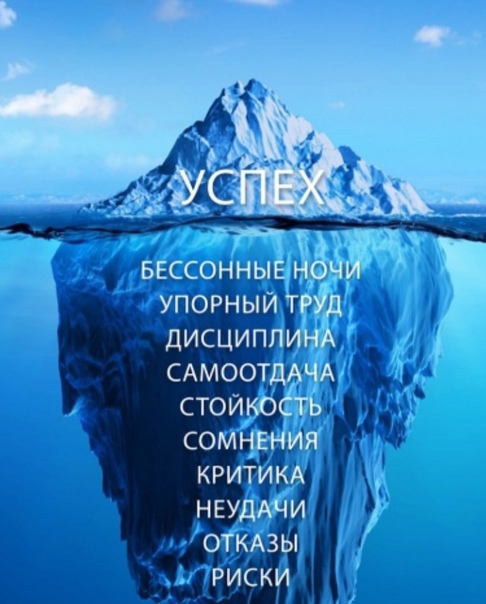 ПРОБЛЕМЫ В УПРАВЛЕНИИ НЕДВИЖИМОСТЬЮ:
Некорректная коммуникация с клиентами
Долгий процесс отправки заявок
Гарантийные заявки и заявки к УК – для клиента нет разницы
Несвоевременное информирование о проводимых работах(ППР, аварийные уведомления)
Нет ясности и прозрачности в раскрытии информации
Высокие трудовые затраты на раскрытие информации
Дефицит квалифицированных кадров
Ограничение тарифной составляющей при постоянном росте затрат на услуги\материалы\стоимость сотрудников
Увеличение дебиторской задолженности
Нестабильность платежной дисциплины
Незнание составляющих квитанций (КУ и СОИ) и  это только малая часть айсберга ….
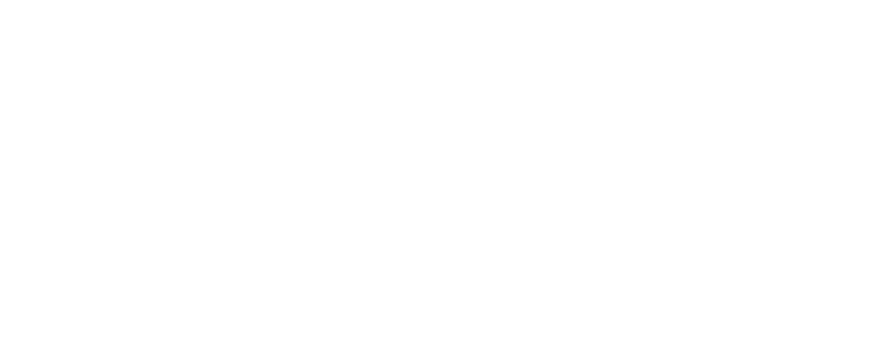 РЕШЕНИЕ ПРОБЛЕМ ЧЕРЕЗ ВНЕДРЕНИЕ
ЦИФРОВЫХ РЕШЕНИЙ
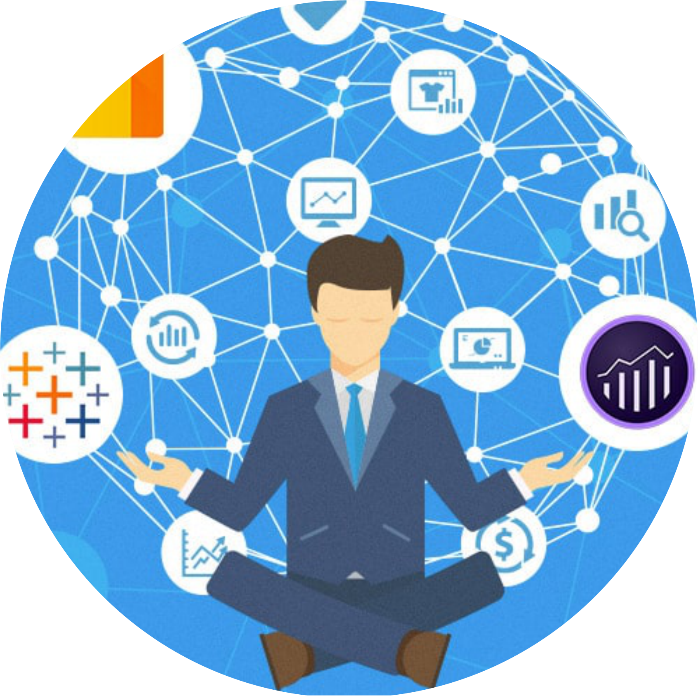 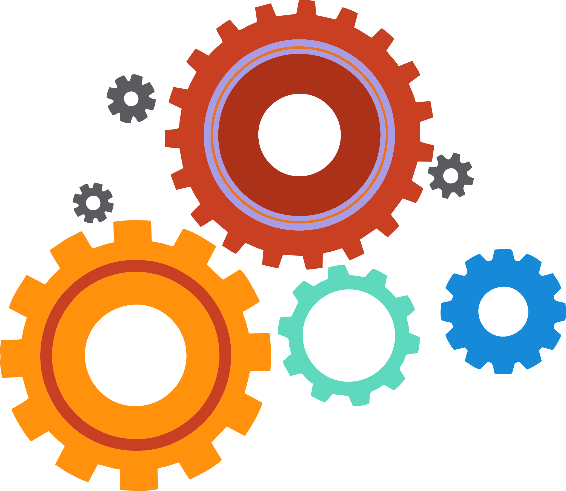 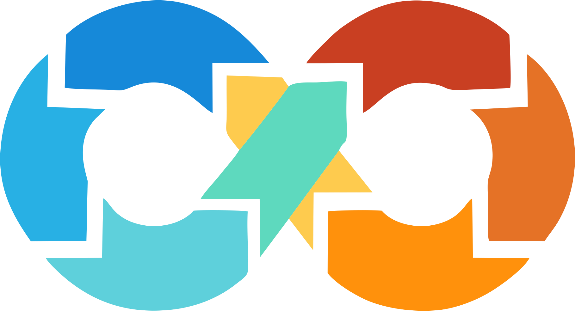 Лоскутная автоматизация
проектов
Сквозная интеграция
и экосистемность
Цифровая зрелость-
решения на основе данных
[Speaker Notes: Создать цифровой бизнес управления домами c принятием управленческих решений на основе данных ( BIG DATA)]
ИЗ ЧЕГО СКЛАДЫВАЕТСЯ СЕРВИС УПРАВЛЕНИЯ ДОМАМИ
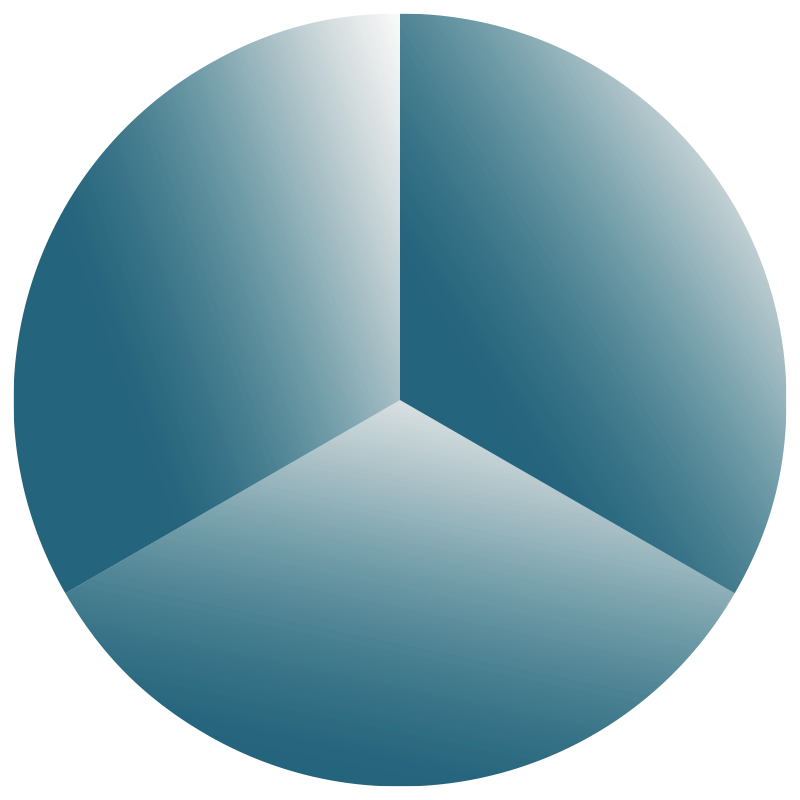 Своевременное 
обслуживание
Корректные
коммуникации
Дополнительные
сервисы
[Speaker Notes: Основные тренды клиентского опыта
Гиперперсонализация
Проактивное обслуживание и сбор обратной связи 
Цифровизация сервисов обслуживания
Контакт центры /универсальные сотрудники
Почему компании называют сервисными, 
а не управляющими?

Исключить токсичный оттенок прошлого для построения коммуникаций с клиентами.
Задать ориентир действиям сотрудников сервисной компании, что позволит проще подобрать команду, в том числе ключевых сотрудников.]
ЦИФРОВАЯ ЭКОСИСТЕМА СЕРВИСНОЙ КОМПАНИИ
Цифровая экосистема Сервисной компании
ОНЛАЙН-СЕМИНАР
ЦИФРОВИЗАЦИЯ КОМПАНИИ – ЧТО В ПЕРВУЮ ОЧЕРЕДЬ?
Внешний клиент
Внутренний клиент
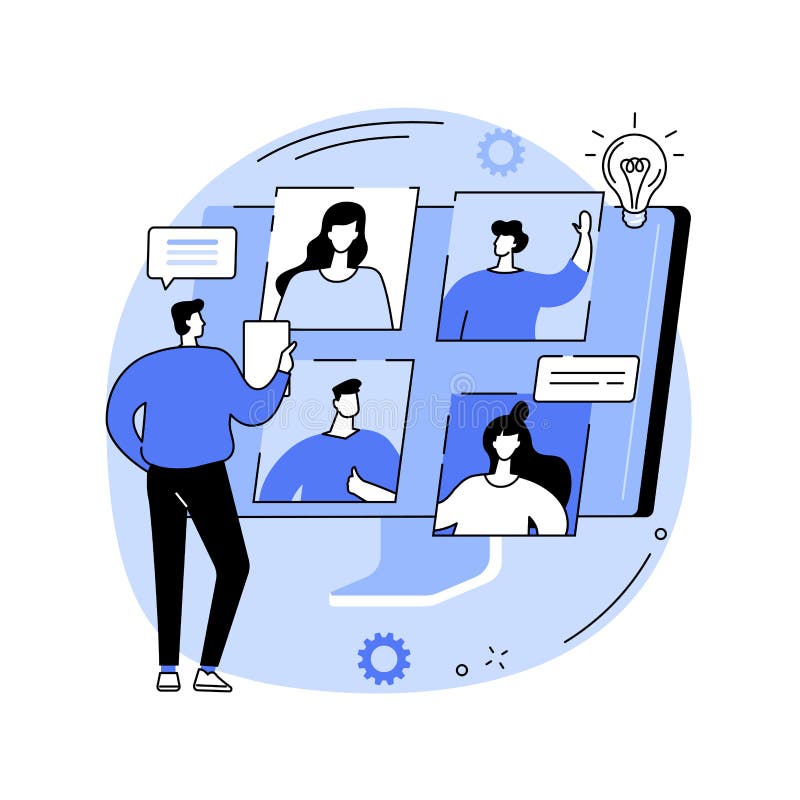 Клиент/житель – пользователь создаваемой внутренними клиентами ценностью – услугами компании
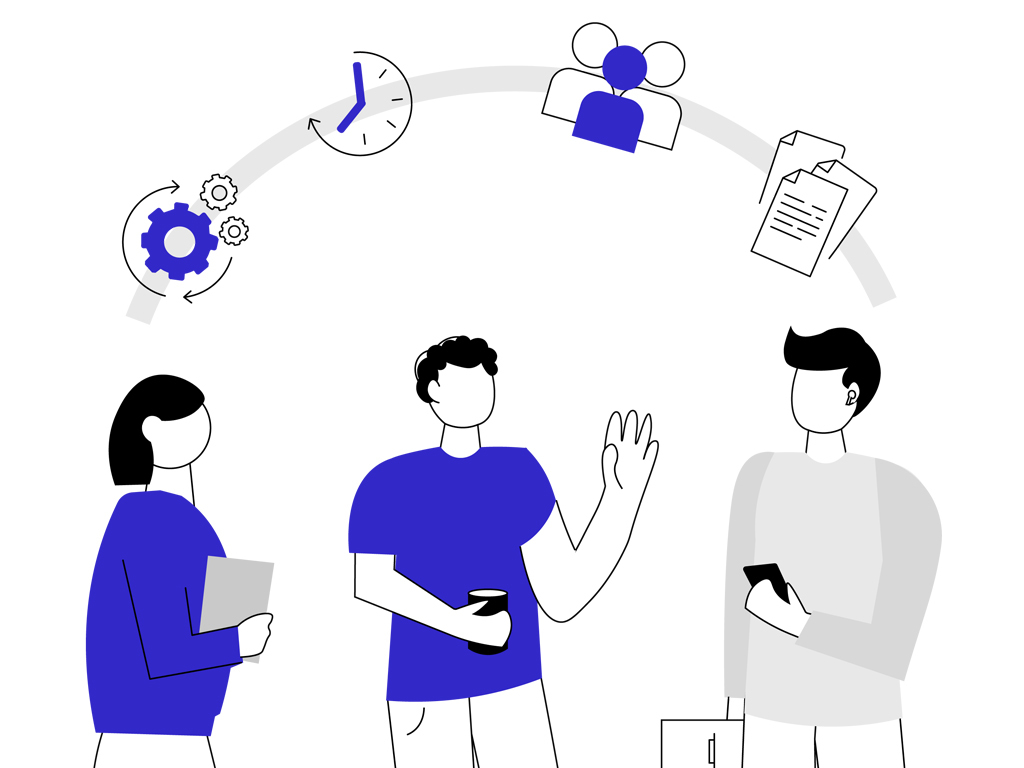 Участник бизнес процессов на пути клиента, создает сервис и ценность для клиентов ( руководство компании, административные сотрудники, сервисный персонал подрядчики,
[Speaker Notes: Эволюция УК АБ.
Спикер рассказывает про историю начала действия УК АБ, где бланк заявки по итогу ее исполнения накалывался на колышек. Железный колышек аллегория работы УК]
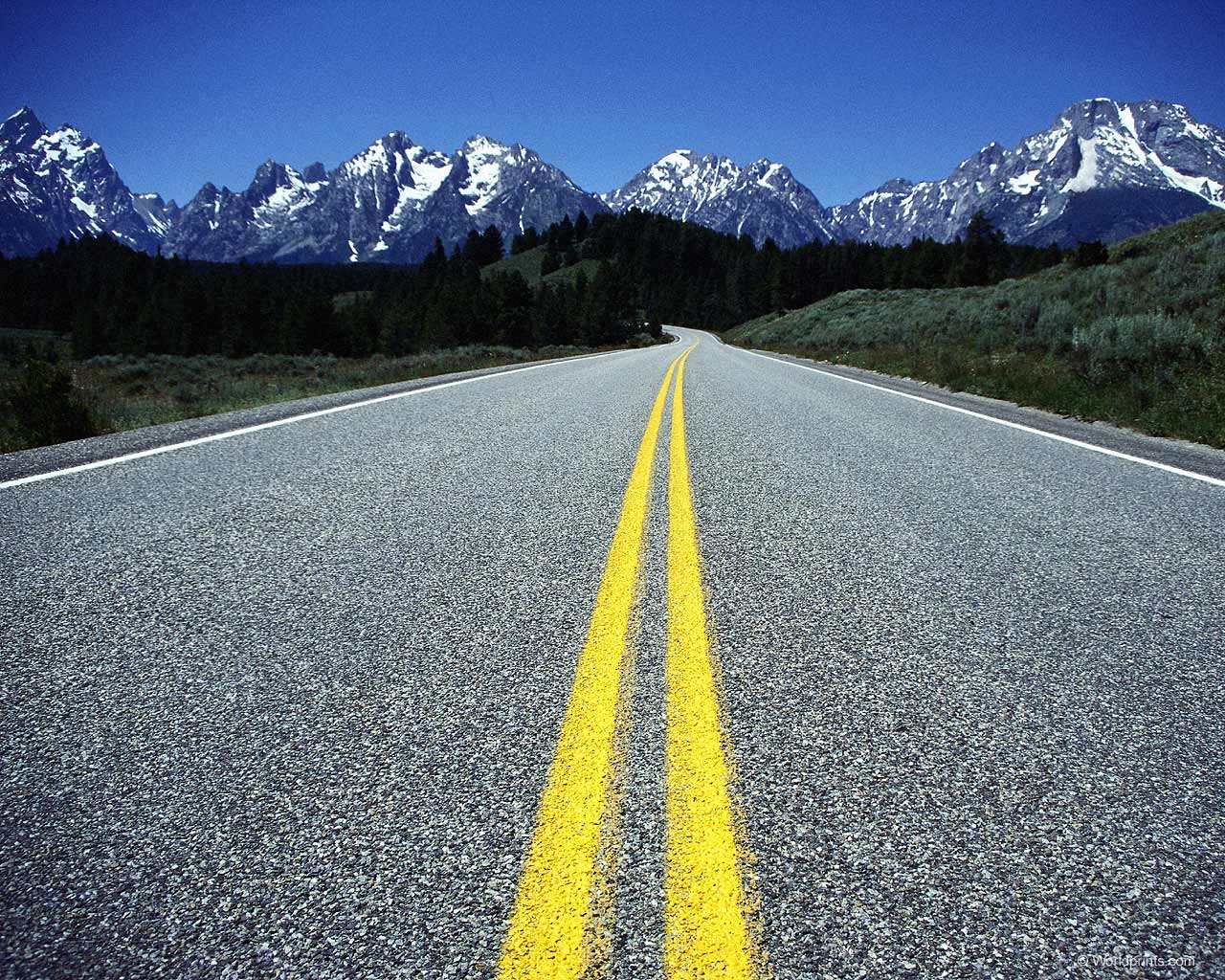 ЦИФРОВИЗАЦИЯ КОМПАНИИ 
С УЧЕТОМ ТРЕБОВАНИЙ ВНЕШНИХ
И ВНУТРЕННИХ КЛИЕНТОВ ДОЛЖНА ИДТИ 
ПАРАЛЛЕЛЬНО
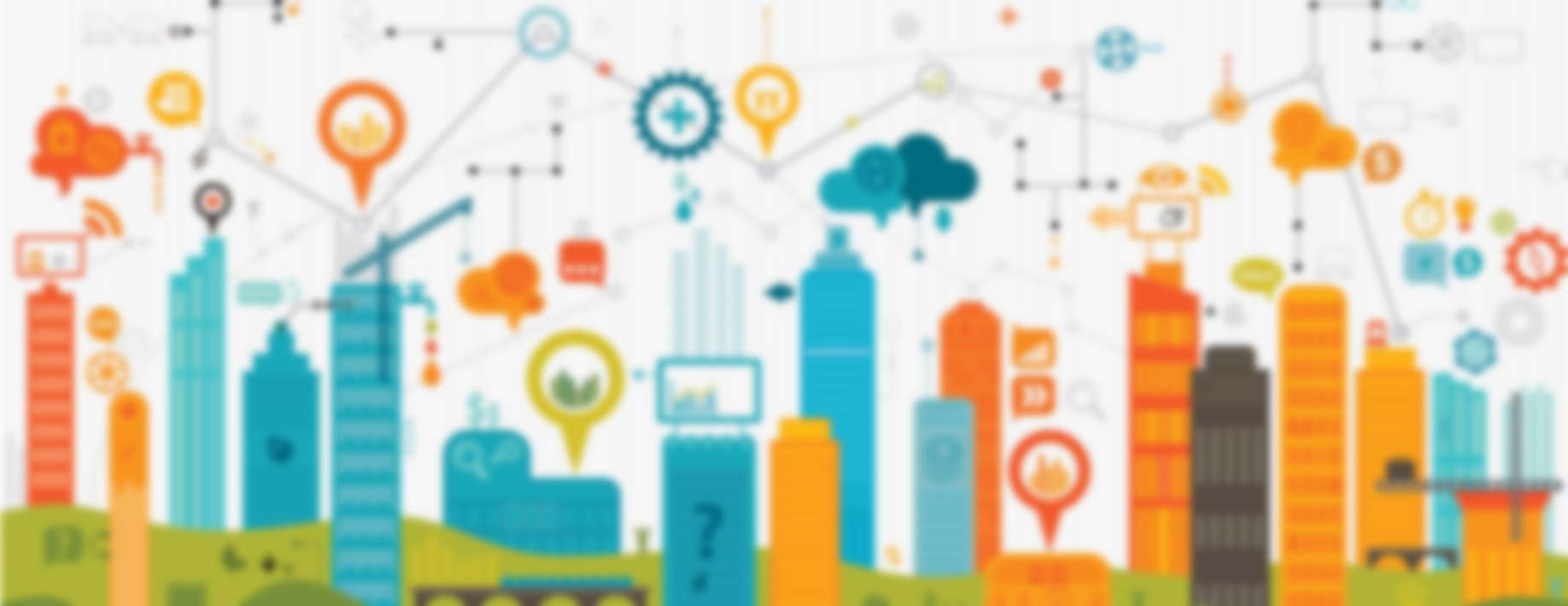 ОПЫТ УК «АЗБУКА БЫТА»

ЦИФРОВИЗАЦИЯ СЕРВИСОВ ОБСЛУЖИВАНИЯ
И СЕРВИСОВ КОММУНИКАЦИИ БЫЛИ ПОСТАВЛЕНЫ НА ПЕРВОЕ МЕСТЕ
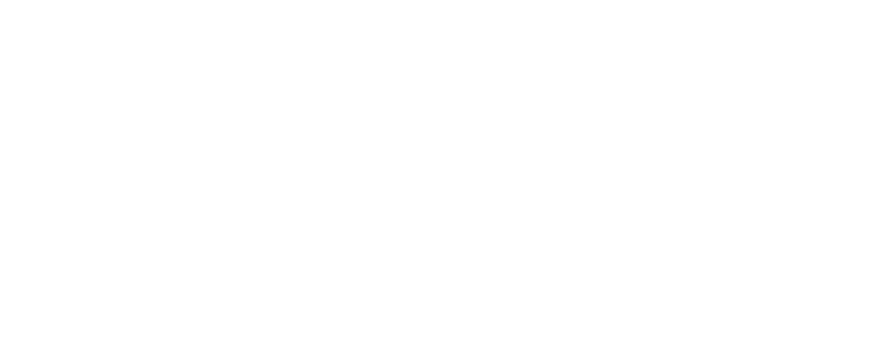 2018 год 	    
внедрение цифровизации сервисов коммуникации с клиентами
(МП МАЖОРДОМ)
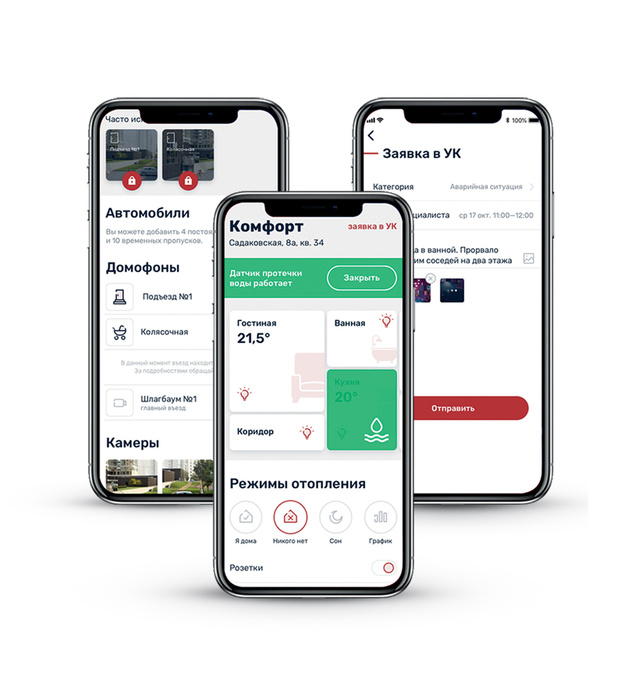 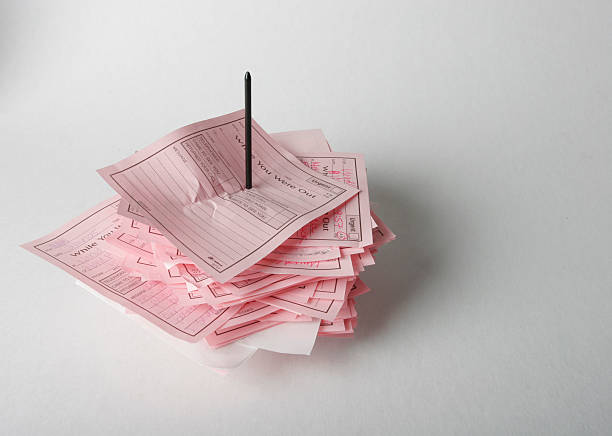 [Speaker Notes: Эволюция УК АБ.
Спикер рассказывает про историю начала действия УК АБ, где бланк заявки по итогу ее исполнения накалывался на колышек. Железный колышек аллегория работы УК]
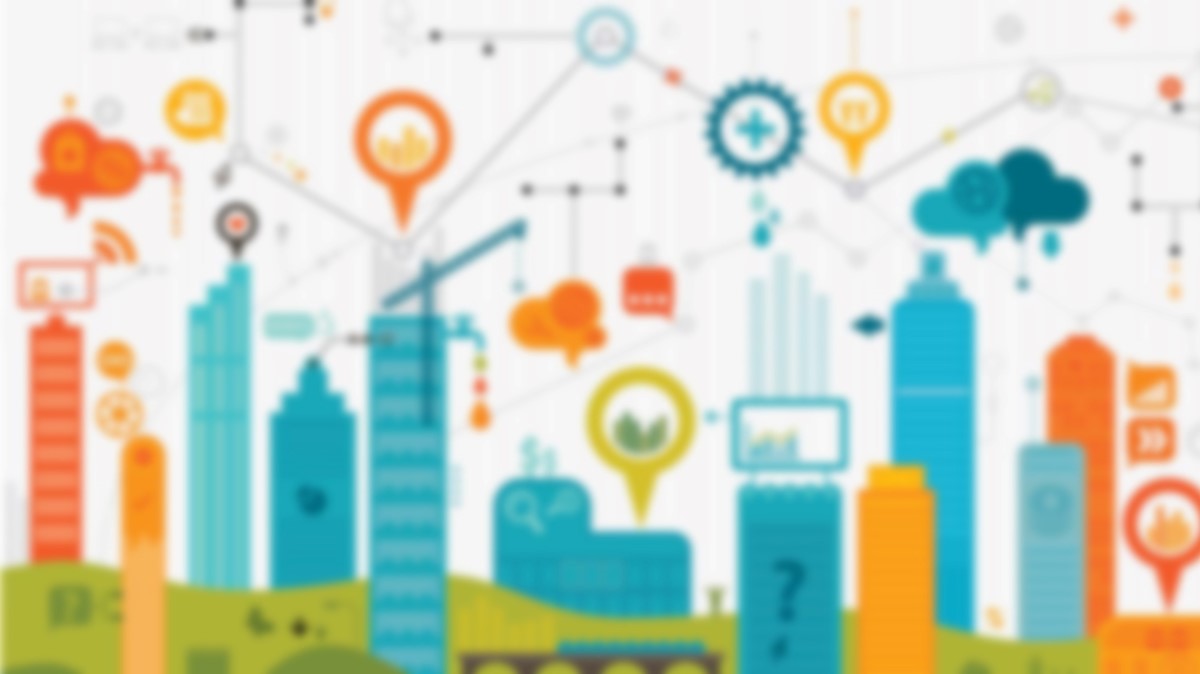 ЕДИНСТВЕННОЕ, ЧТО КОНКУРЕНТЫ НЕ СПОСОБНЫ СКОПИРОВАТЬ — ЭТО ВАШИ ОТНОШЕНИЯ
С КЛИЕНТАМИ.
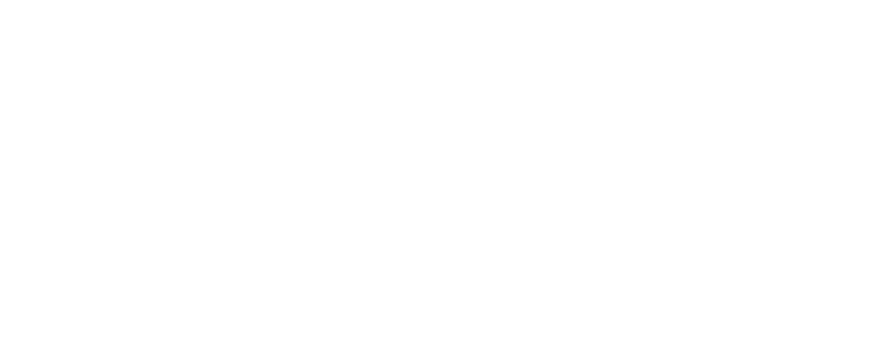 МНОГОКАНАЛЬНАЯ ПОДДЕРЖКА
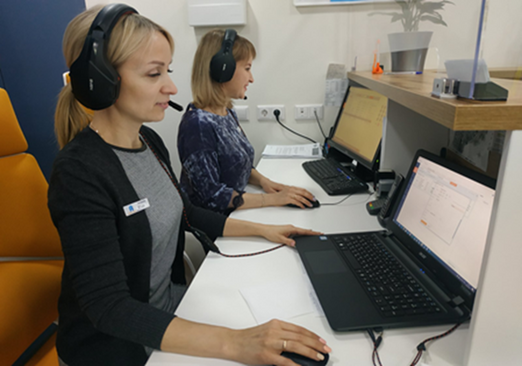 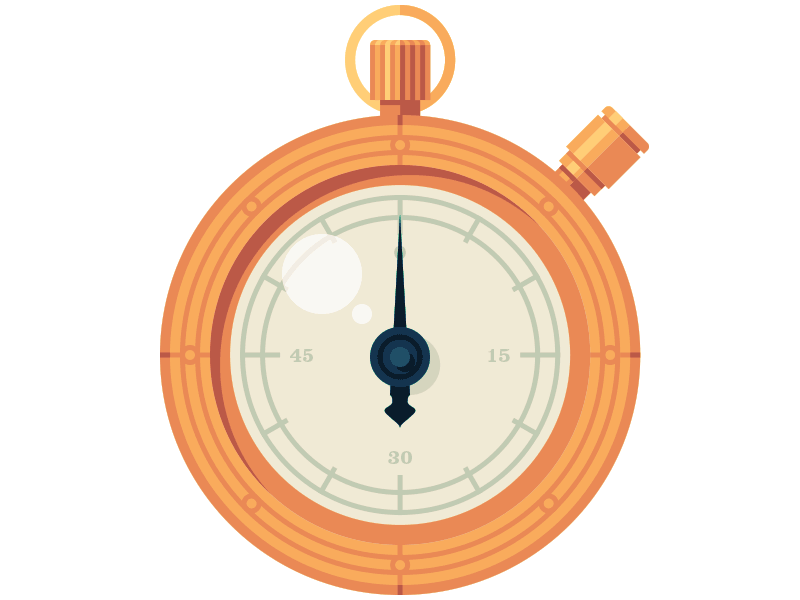 Быть на связи
с клиентом 24/7
Создали свой единый
Контакт-центр
[Speaker Notes: Стремление большинства компаний автоматизировать обслуживание в нерабочее время. 

Ожидания клиентов тоже растут, они не готовы ждать — проблема должна быть решена по щелчку пальцев в любое время. 

Для компаний, которые общаются с клиентами в разных часовых поясах, поддержка 24/7 — неотъемлемый способ работы. 

С развитием новых технологий многие покупатели теперь ищут поддержку "здесь и сейчас".]
ДАШБОРД РУКОВОДИТЕЛЯ КОНТАКТ–ЦЕНТРАИ МЕНЕДЖЕРОВ КЦ
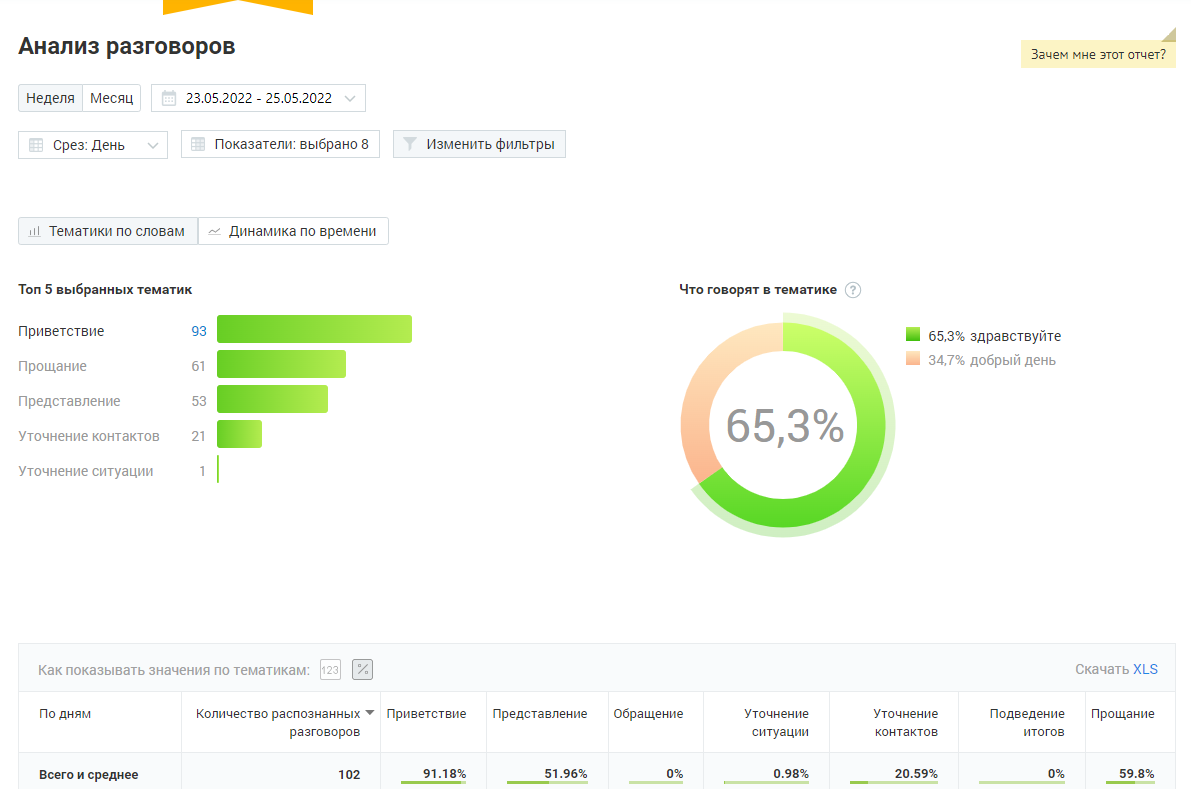 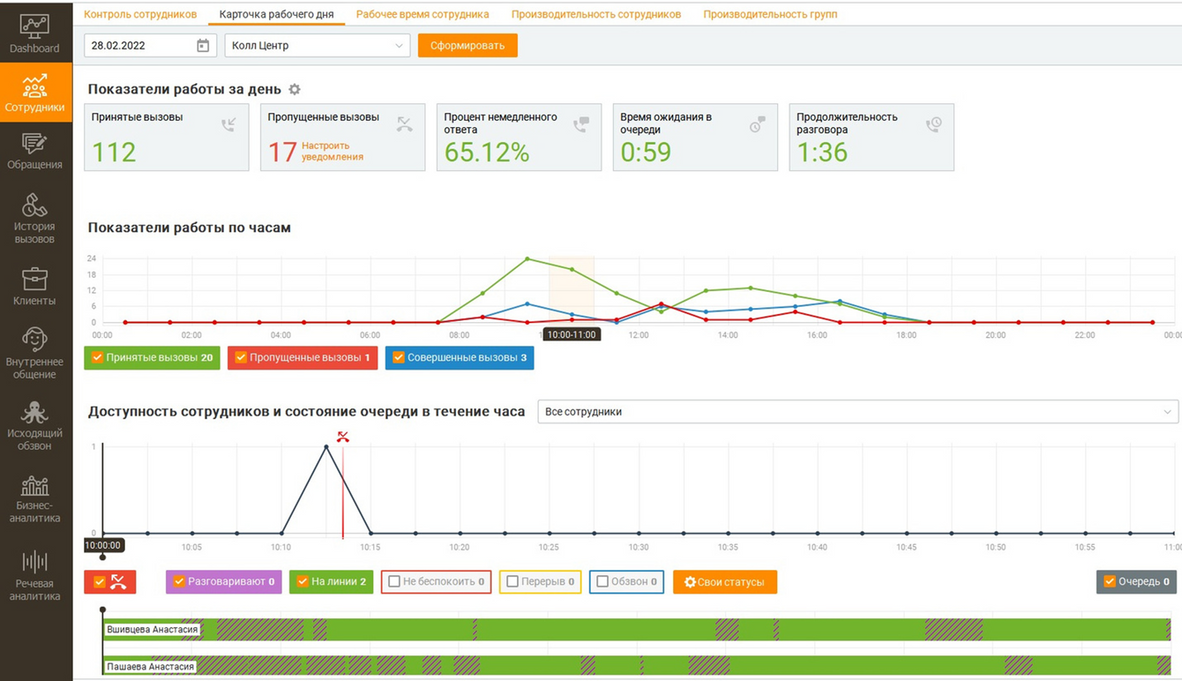 ДАШБОРД СЕРВИСНОЙ КЛИЕНТСКОЙ СЛУЖБЫ
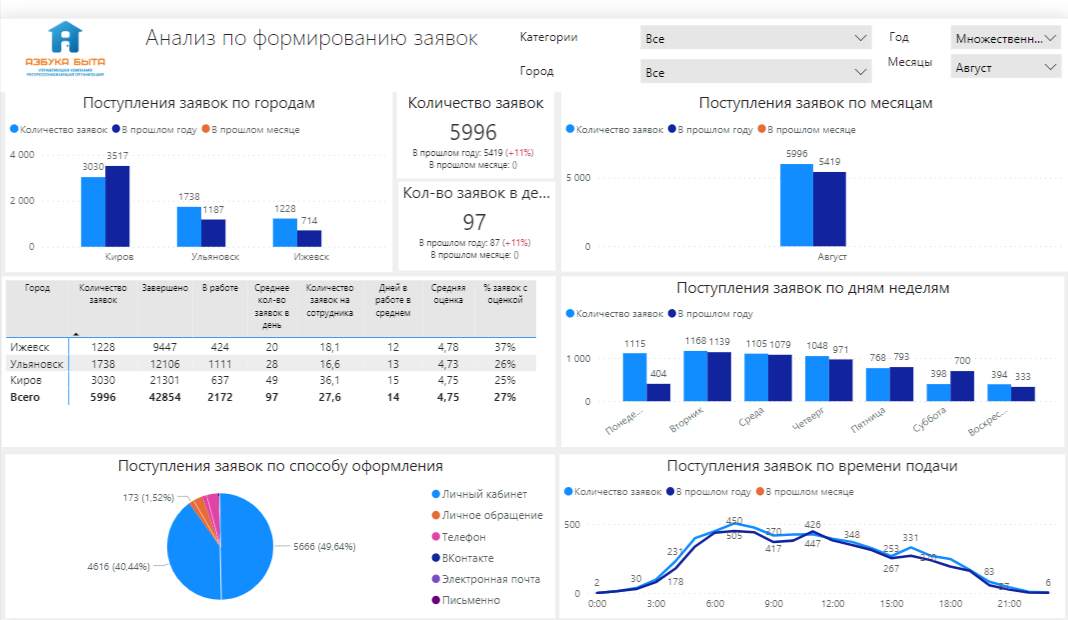 PUSH УВЕДОМЛЕНИЯ
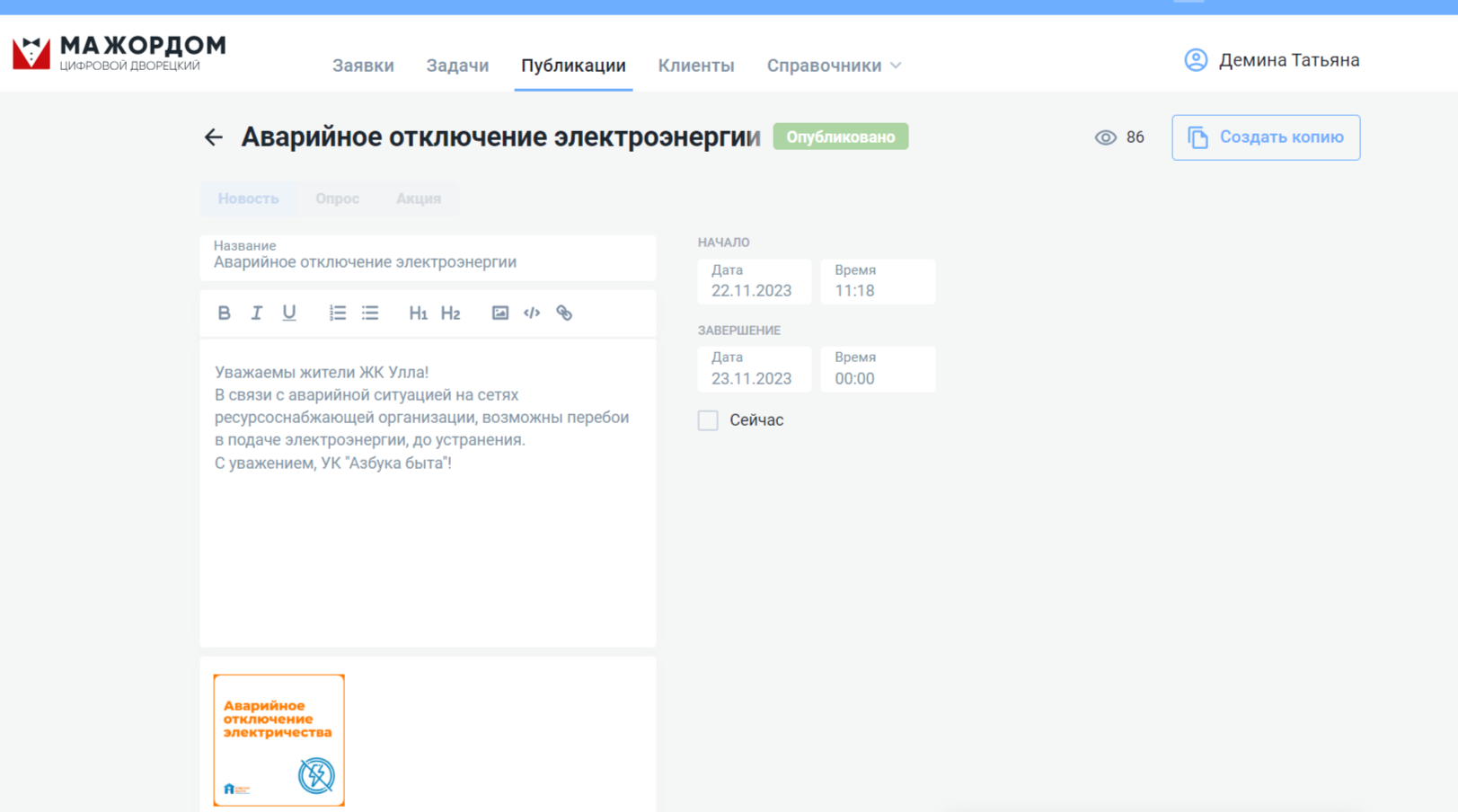 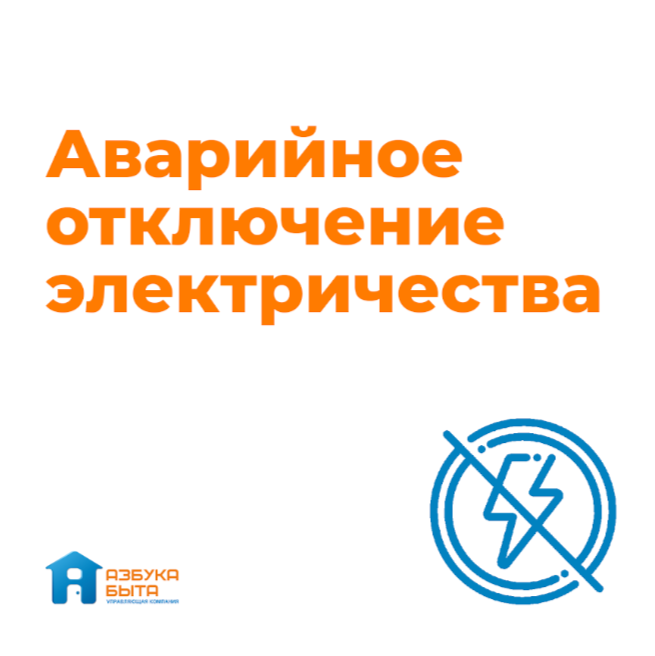 КЛИЕНТ ЗВОНИТ В ОФИС УК, ЧТОБЫ СПРОСИТЬ:
«А КОГДА БУДЕТ ВОДА?»
МЕНЕДЖЕР КОНТАКТ ЦЕНТРА ,
У КОТОРОГО НЕТ ИНФОРМАЦИИ
ОТ ИНЖЕНЕРОВ
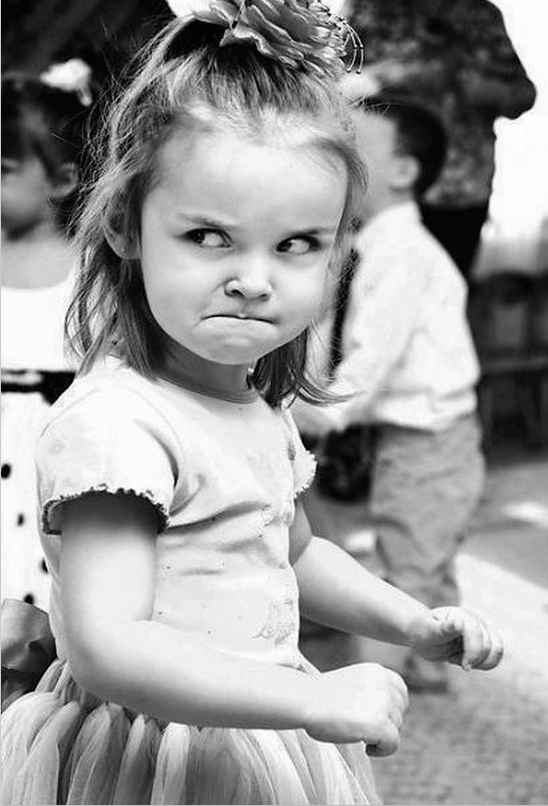 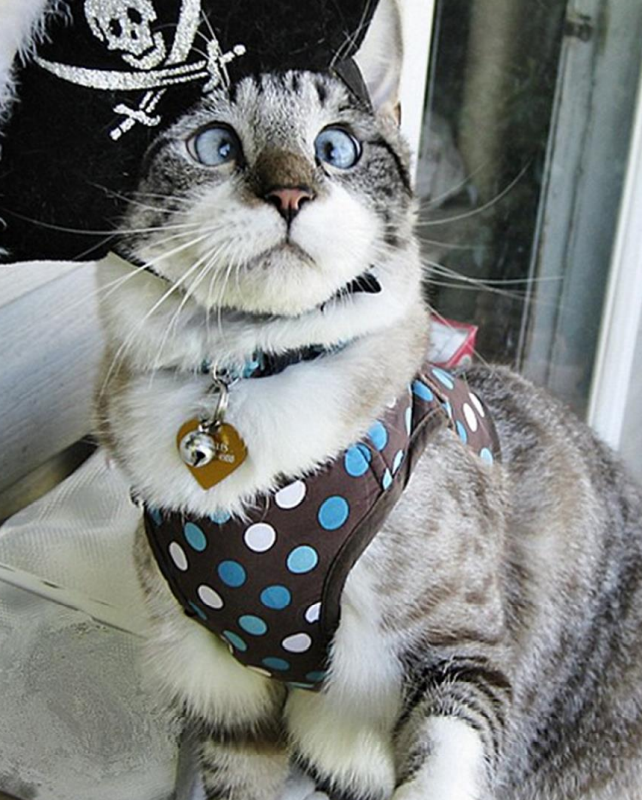 - «Когда будет вода? » 

- «Когда будет мастер?»

- «Когда придет квитанция?»

- «А как передать показания?»

- «А когда снег вывезут?»
[Speaker Notes: Ё]
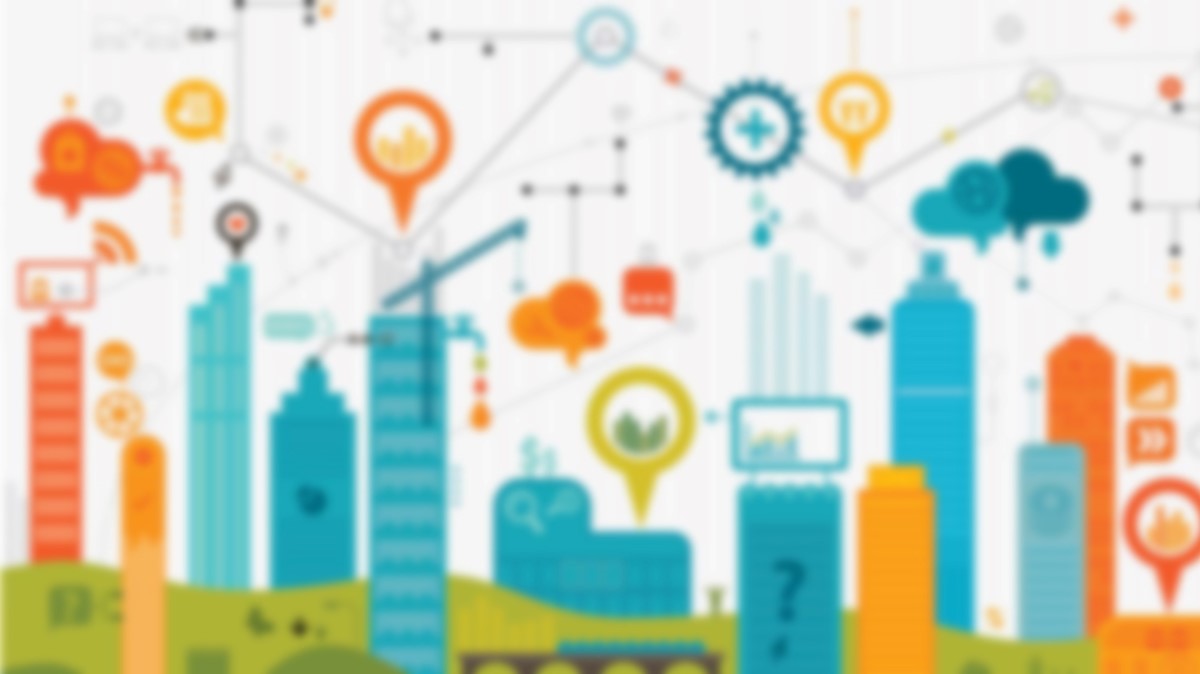 ПАРАЛЛЕЛЬНО

ВАЖНО НАСТРОИТЬ
ВНУТРЕННИЙ КЛИЕНТСКИЙ СЕРВИС
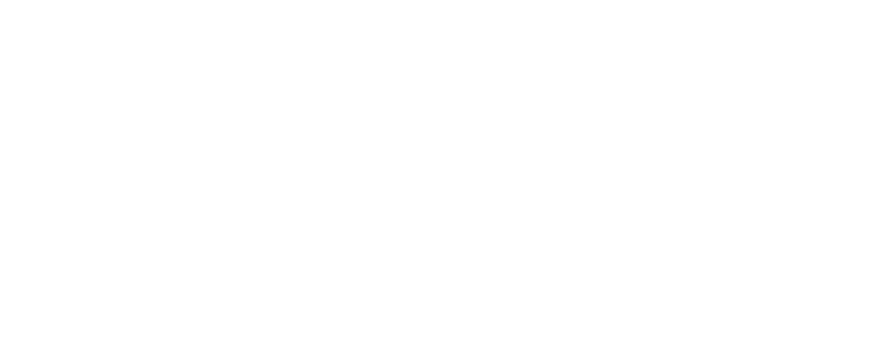 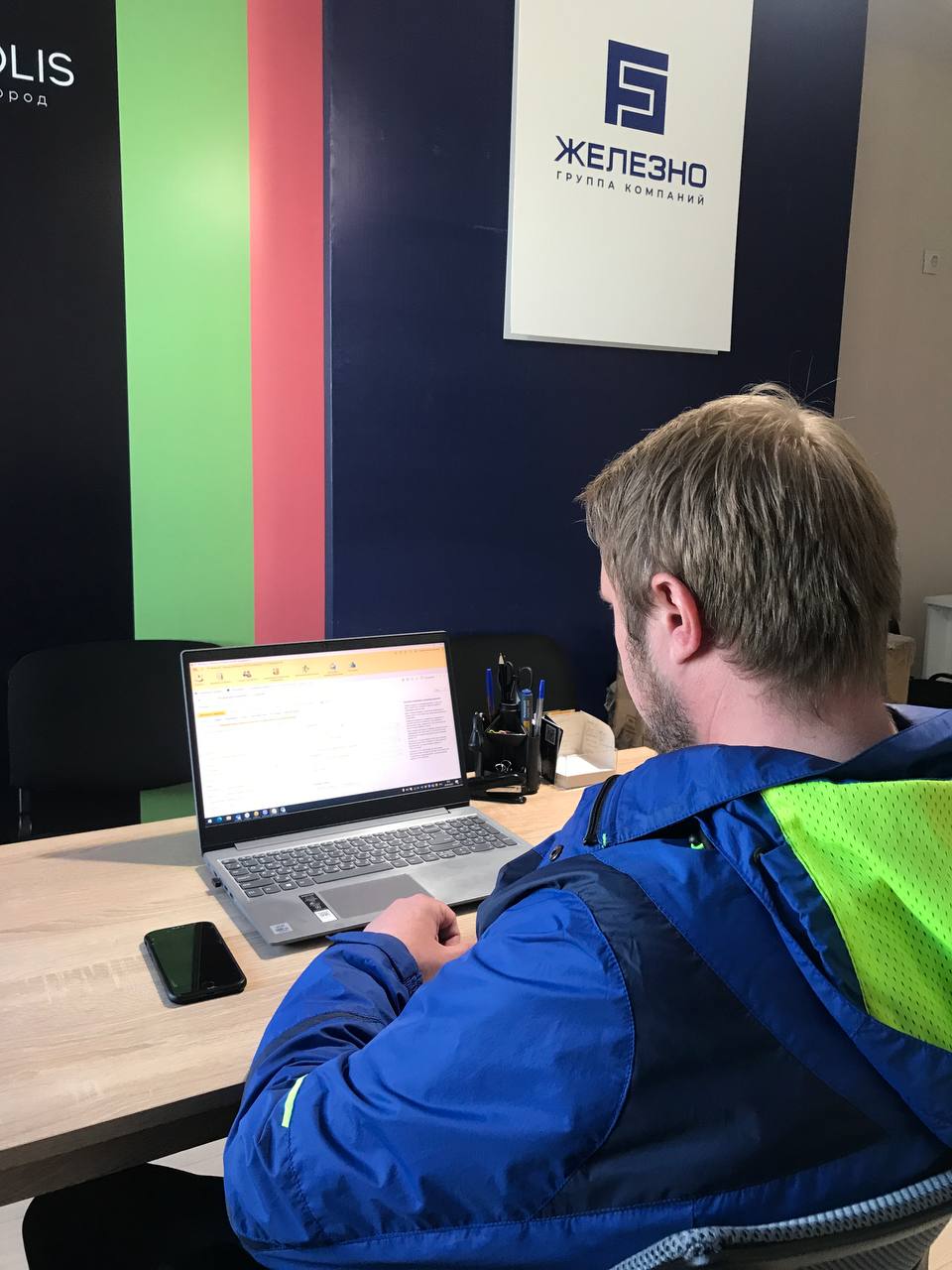 РА
РАБОЧЕЕ МЕСТО ИНЖЕНЕРА
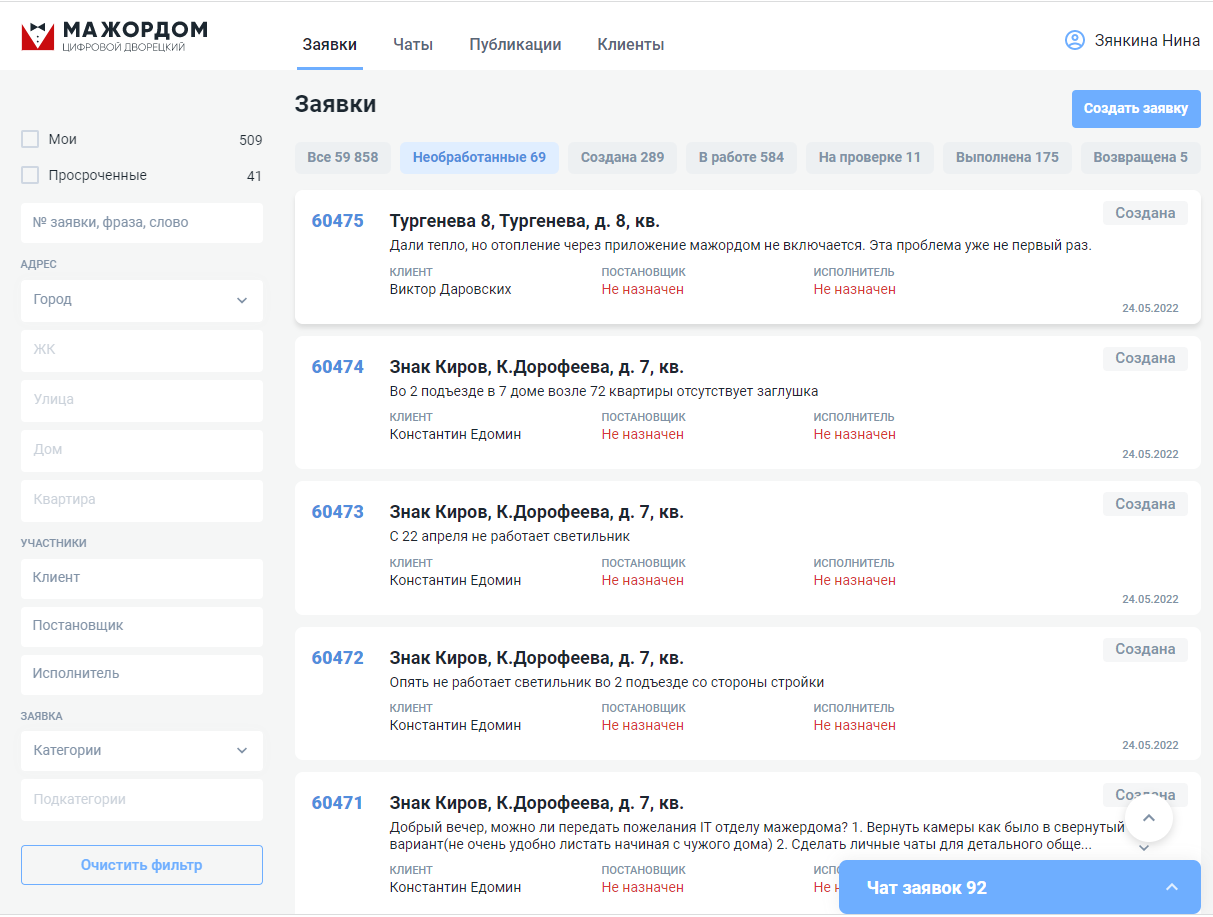 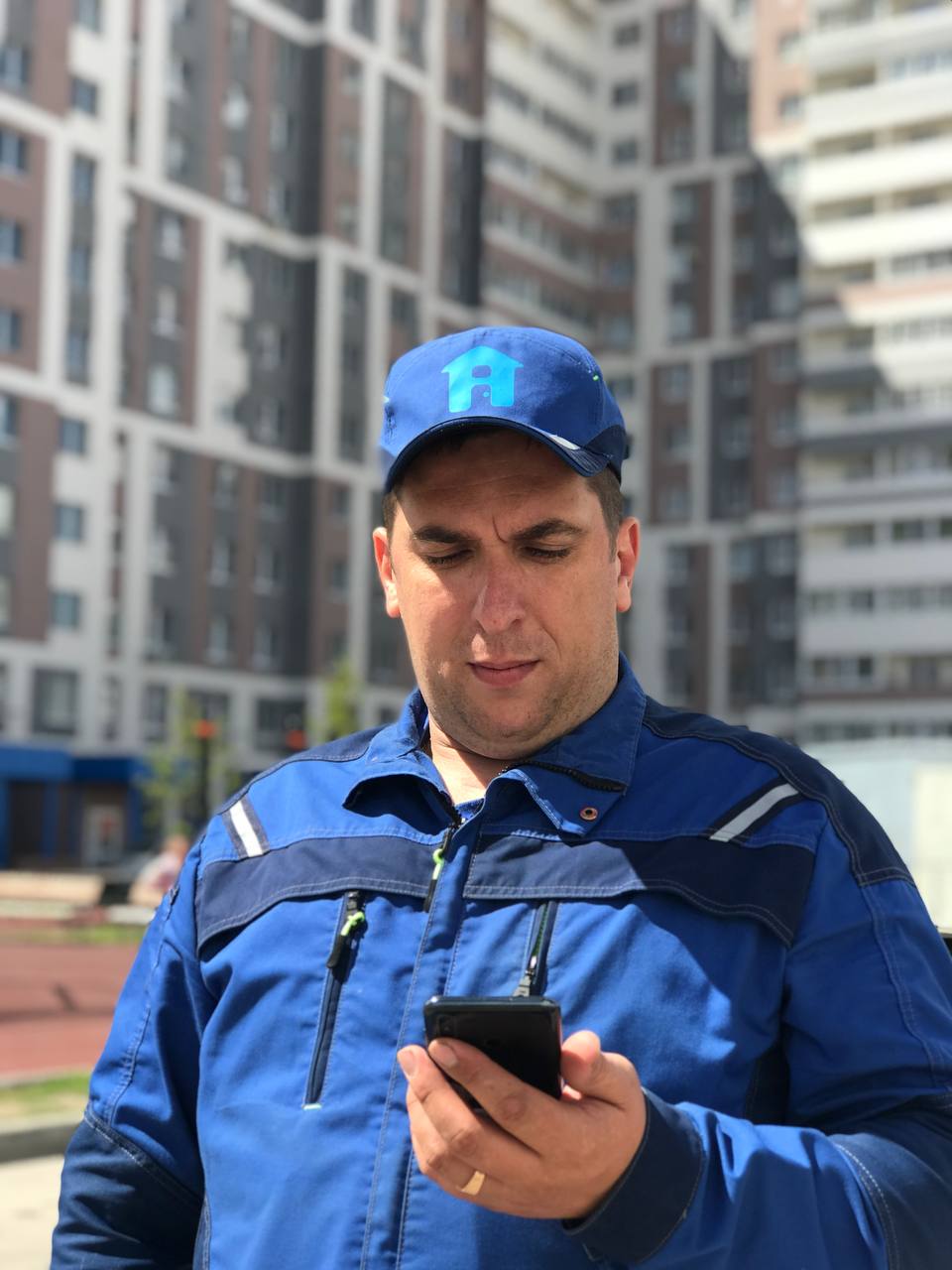 МОБИЛЬНОЕ РАБОЧЕЕ МЕСТО СЕРВИСНОГО ПЕРСОНАЛА
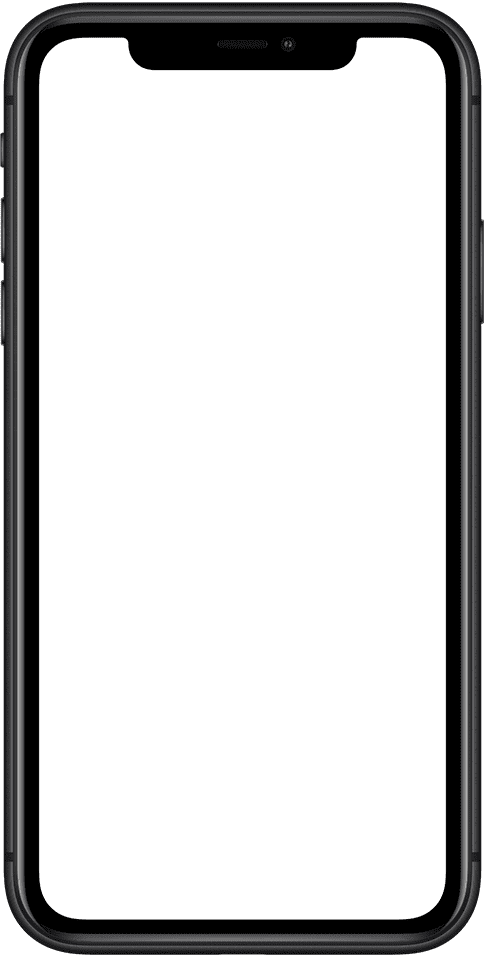 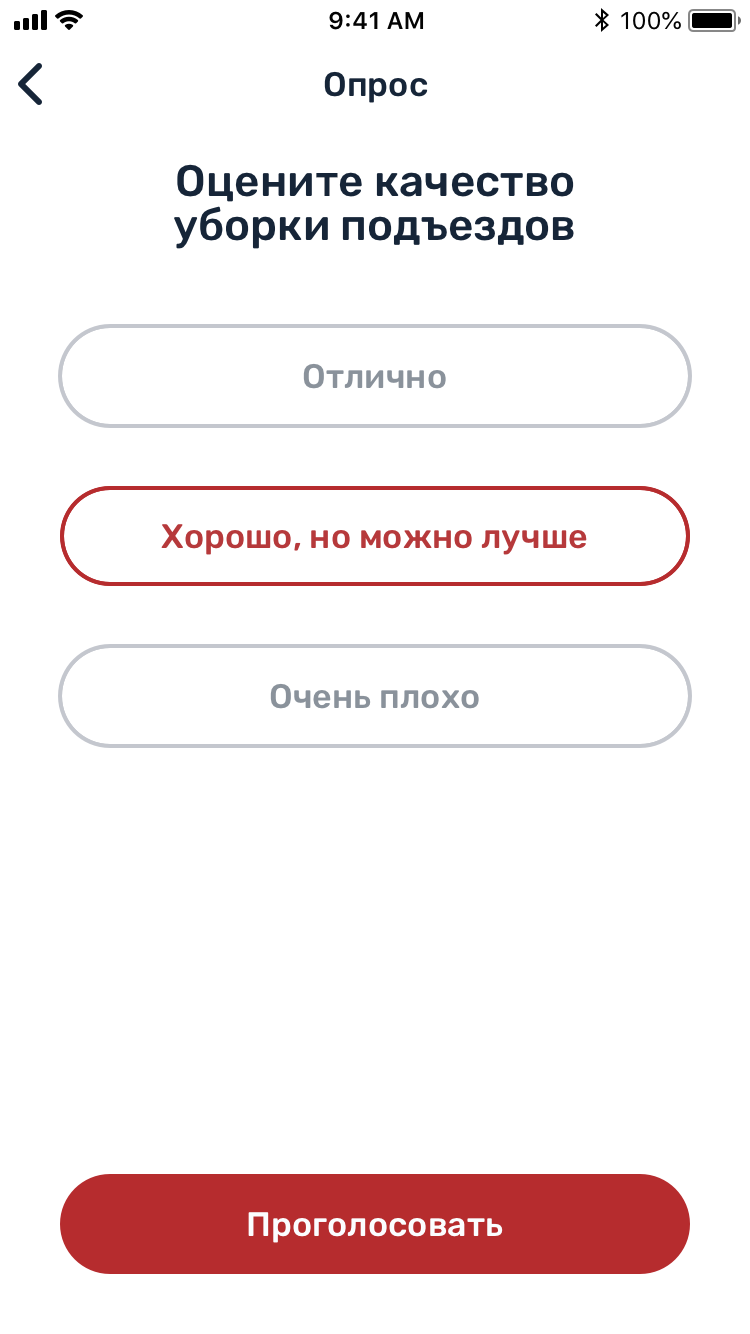 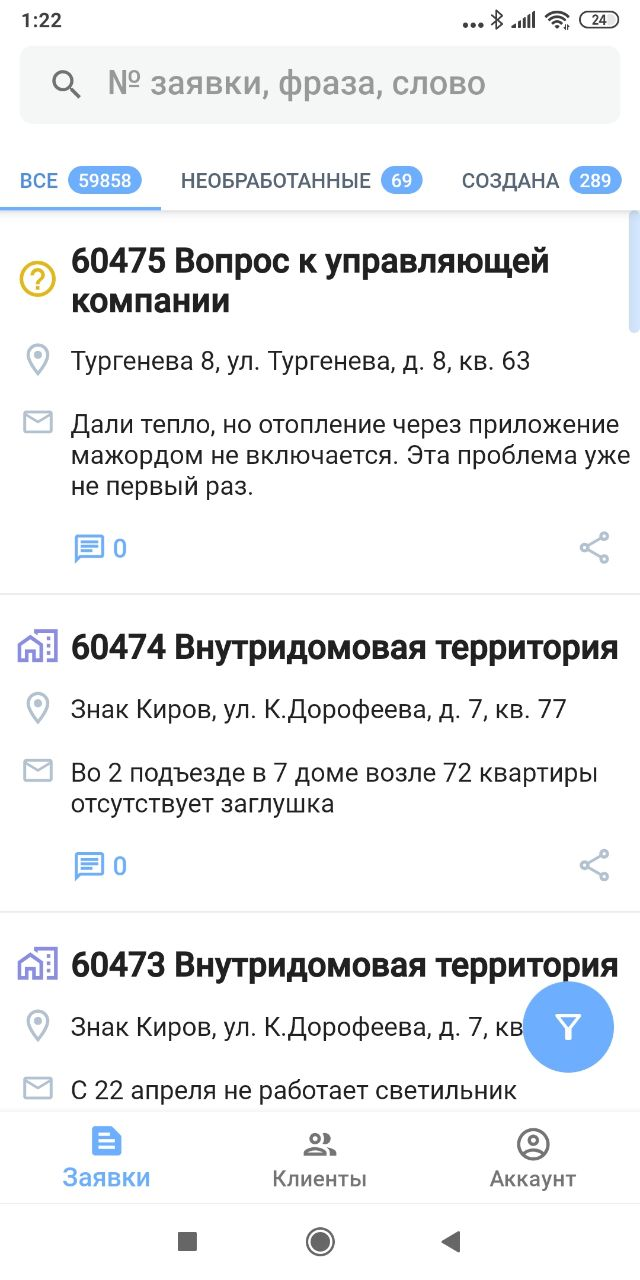 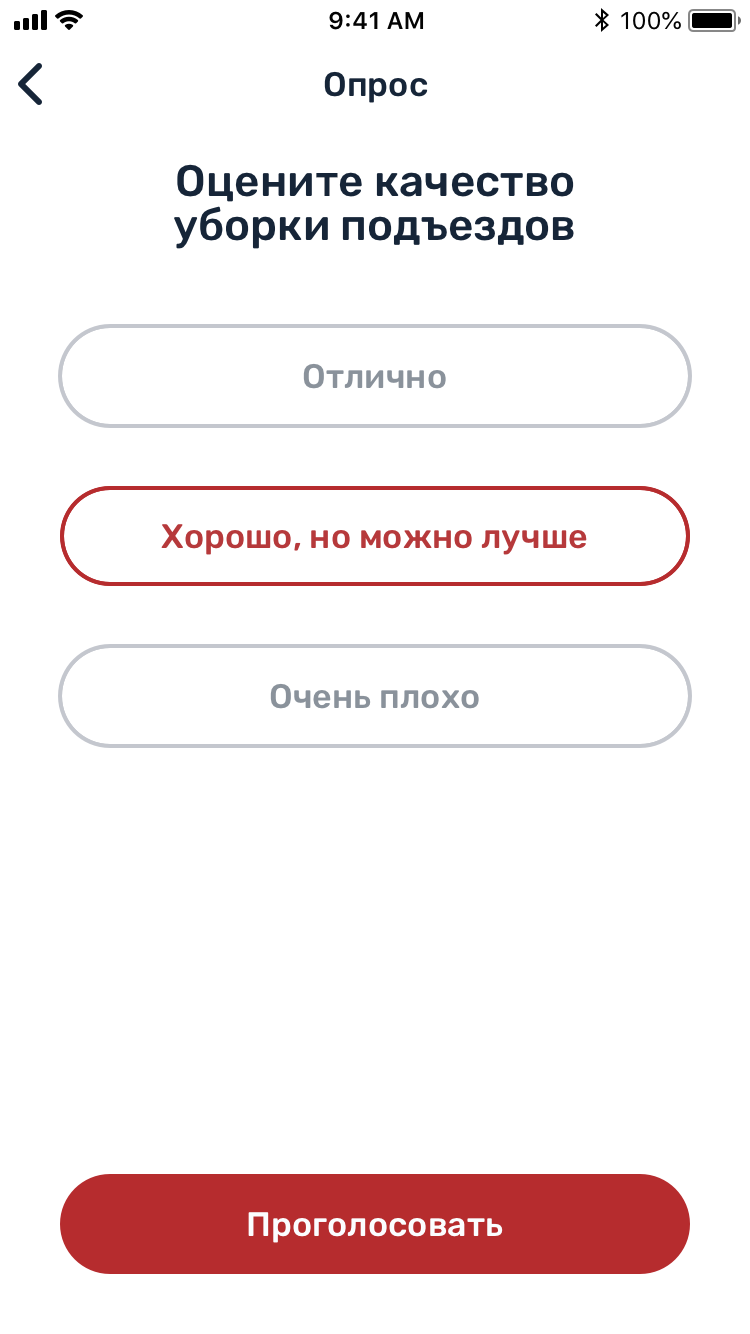 ППР И ЦИКЛИЧНЫЕ ЗАДАЧИ
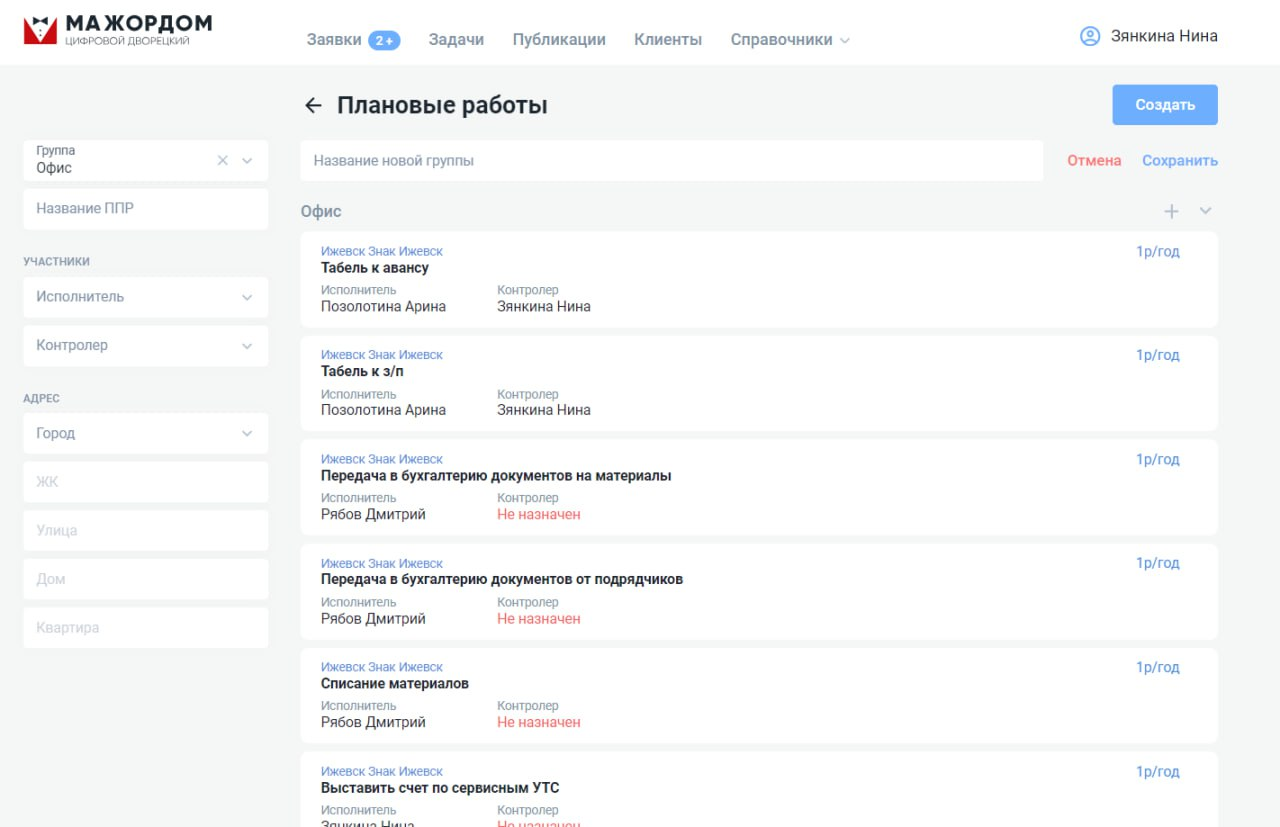 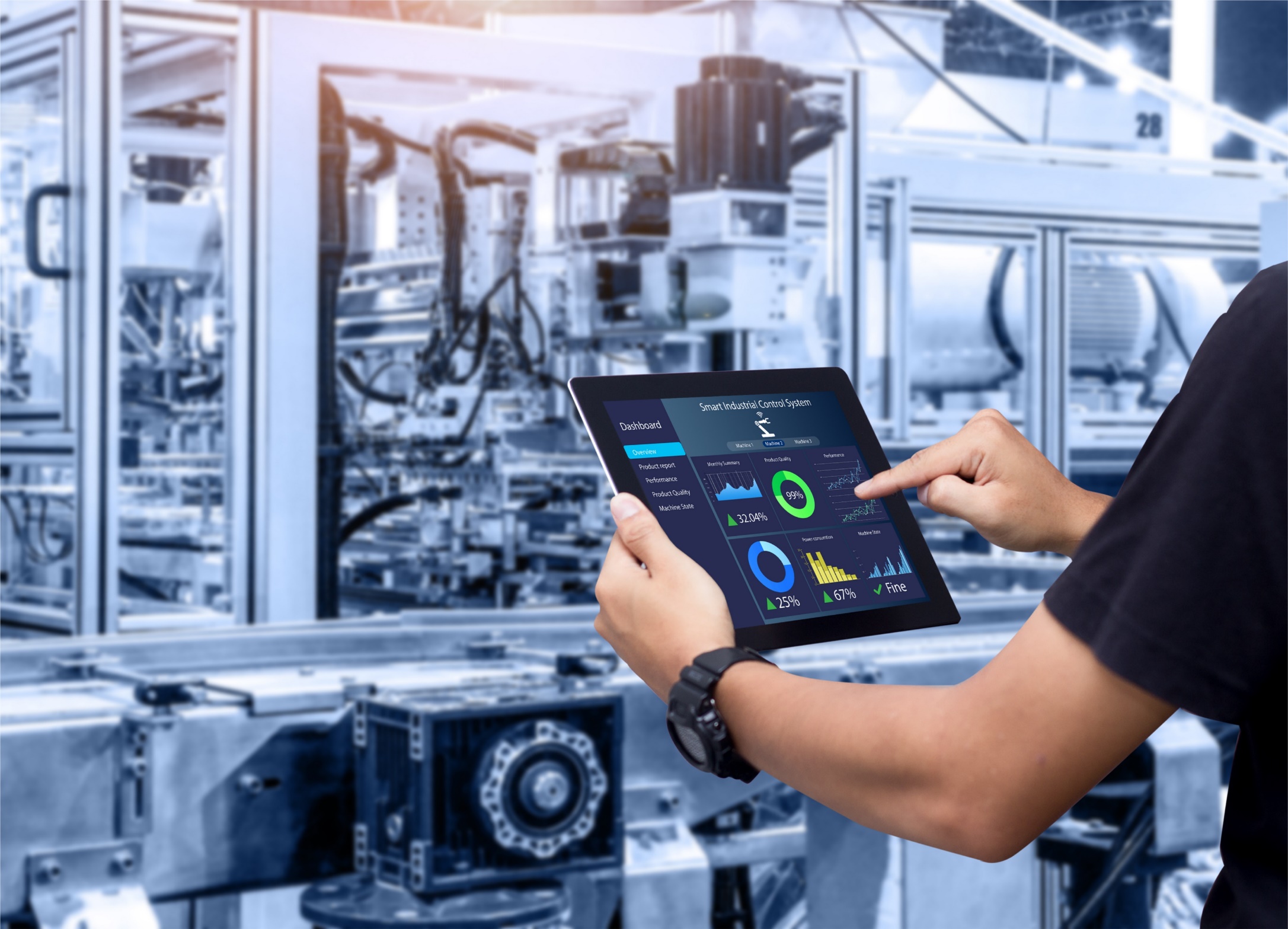 ДАШБОРД ГЛАВНОГО ИНЖЕНЕРА
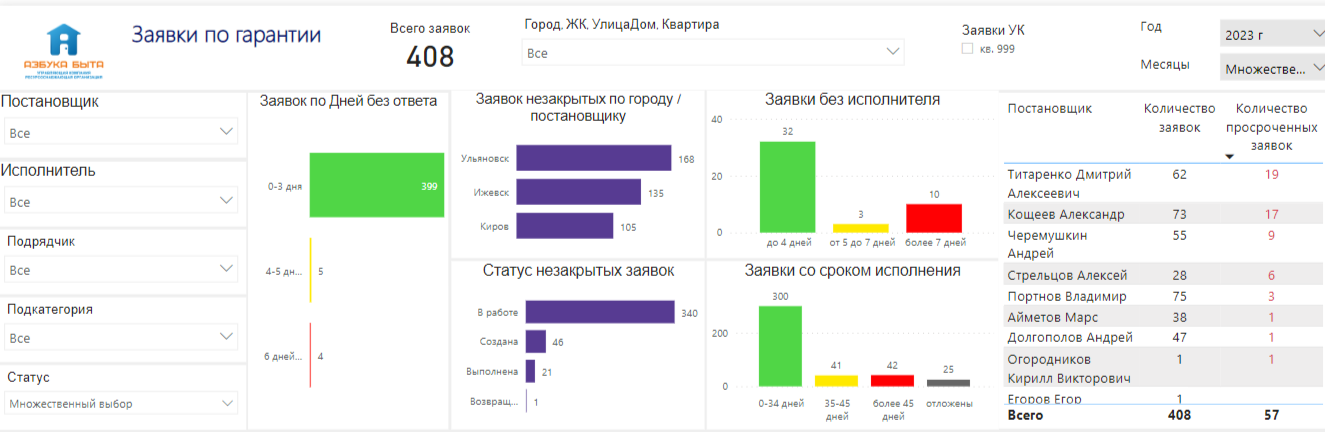 ДАШБОРД ИНЖЕНЕРНОЙ СЛУЖБЫ
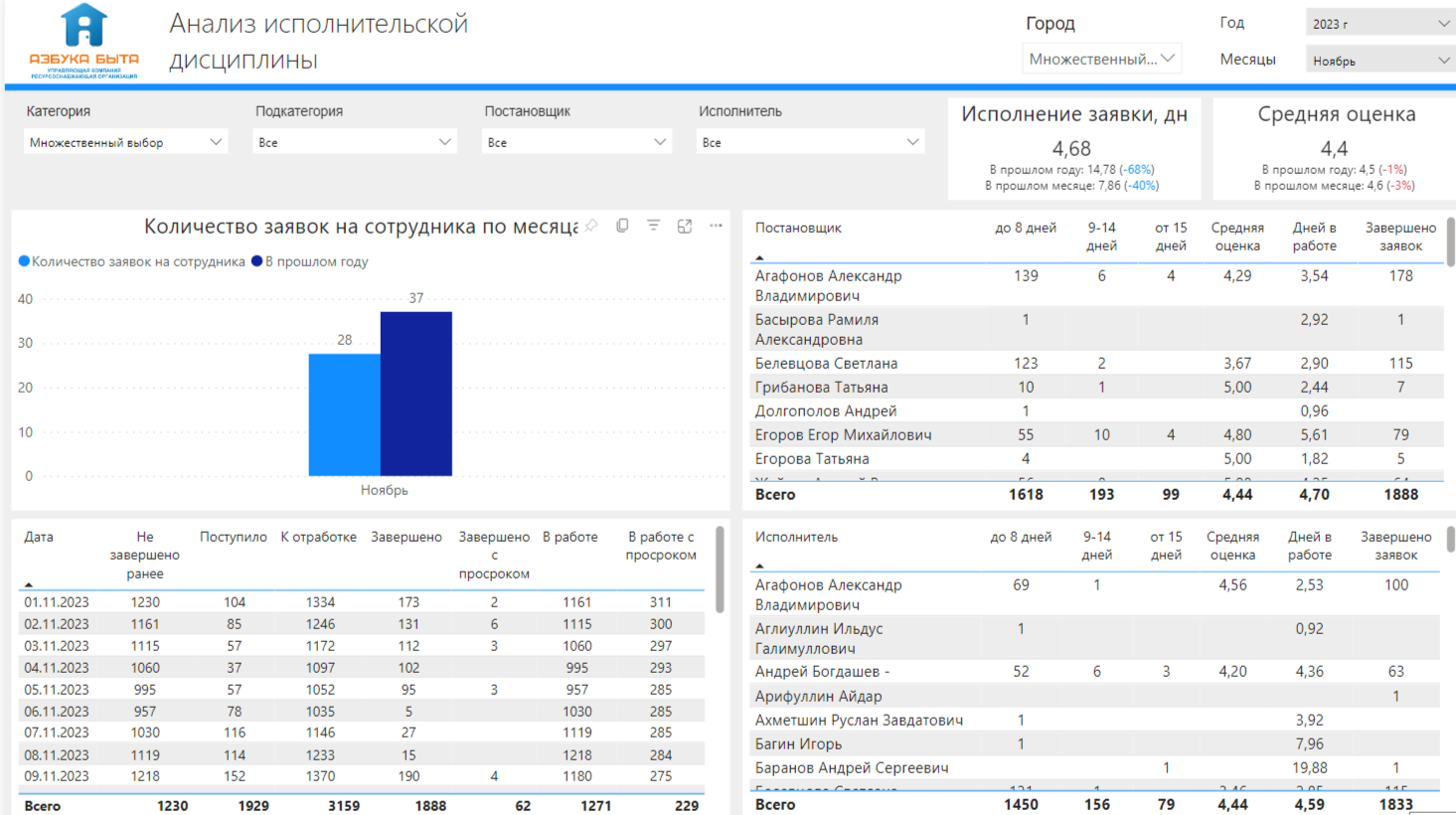 РЕЙТИНГ ИСПОЛНИТЕЛЕЙ
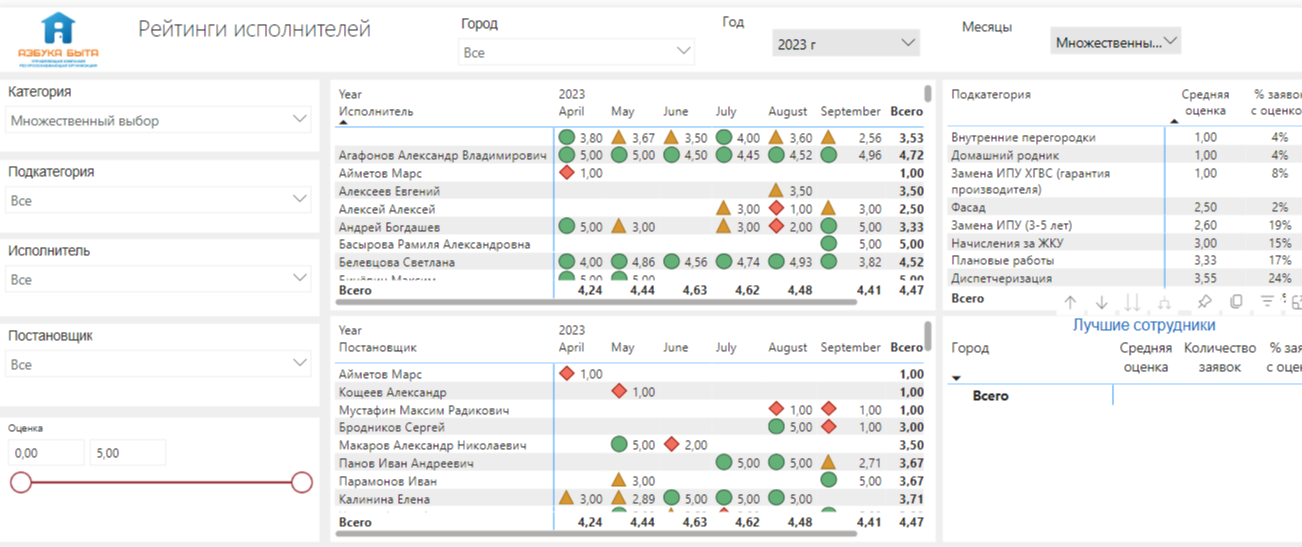 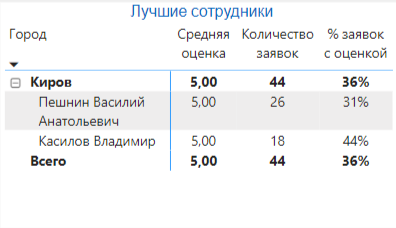 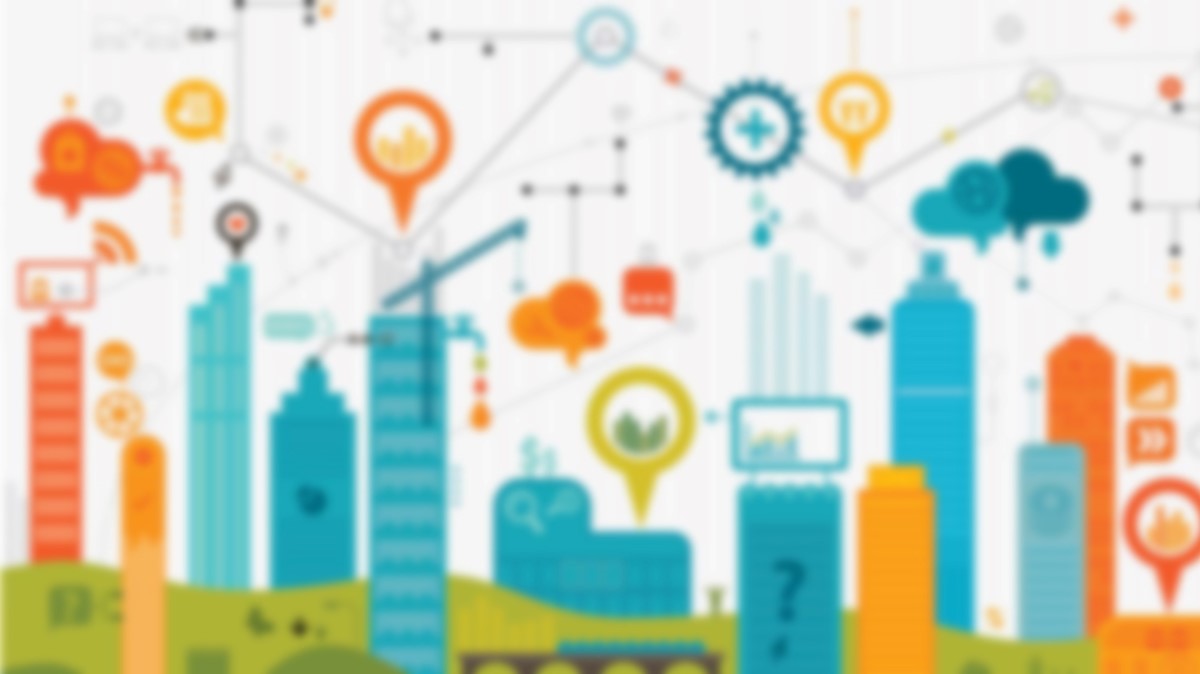 НАСТРОИТЬ

ПРОФЕССИОНАЛЬНЫЙ МЕНЕДЖМЕНТ
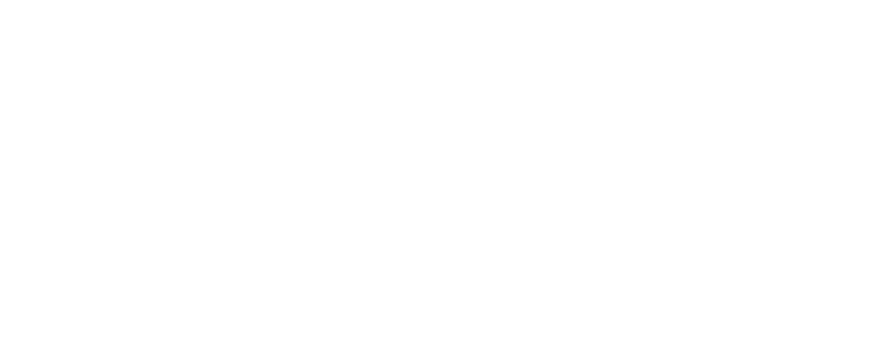 ДАШБОРД РУКОВОДИТЕЛЕЙ
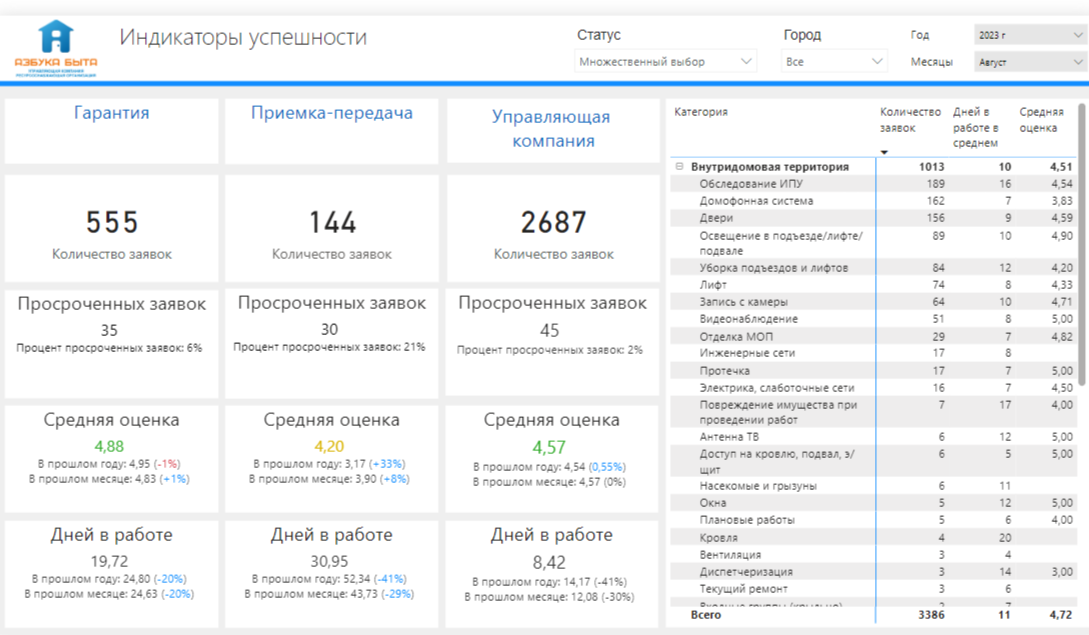 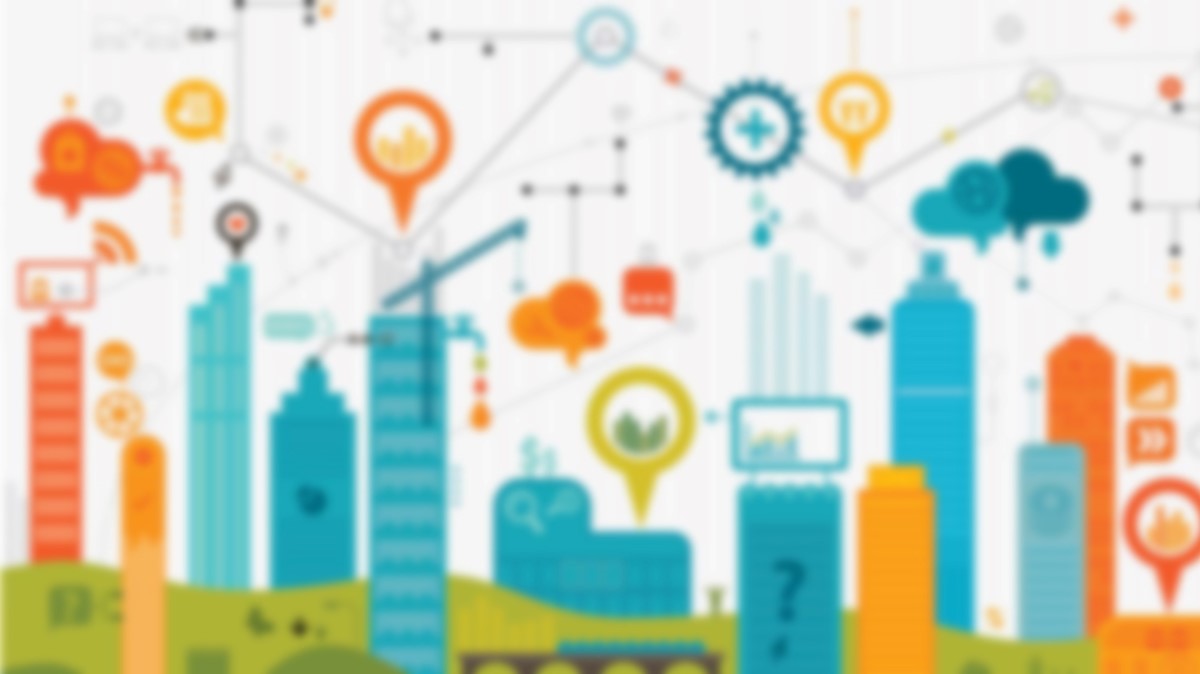 ВАЖНО

СОБИРАТЬ ОБРАТНУЮ СВЯЗЬ
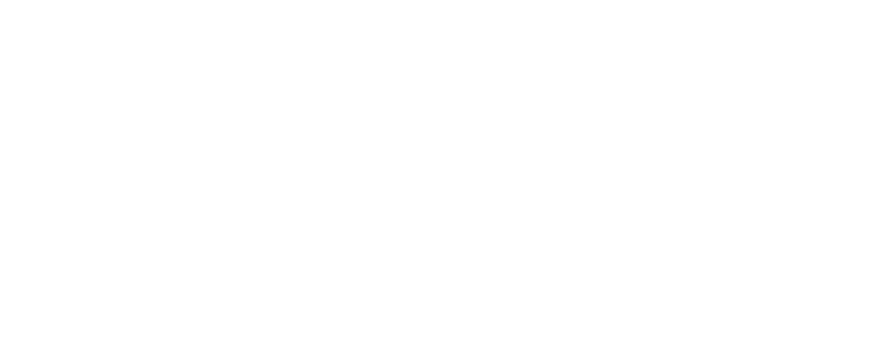 СБОР ОБРАТНОЙ СВЯЗИ /МЕТРИКИ СЕРВИСА/CSI И NPS
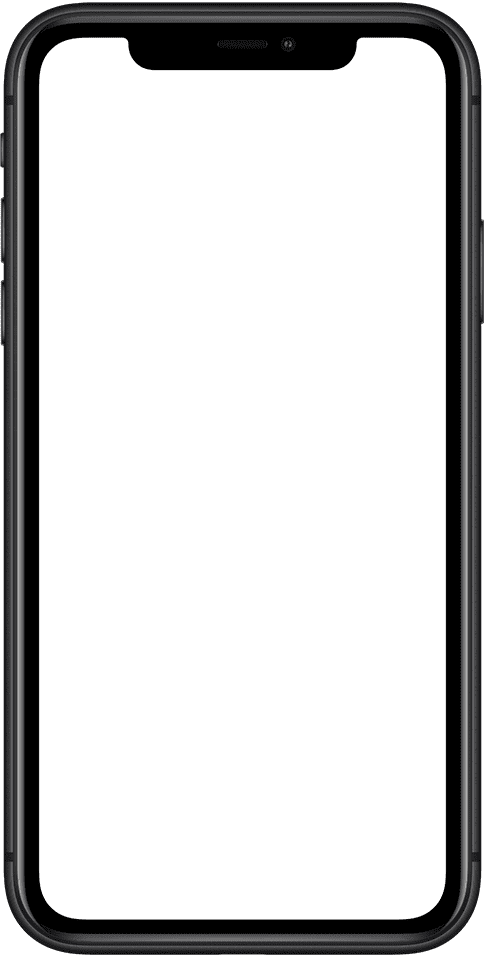 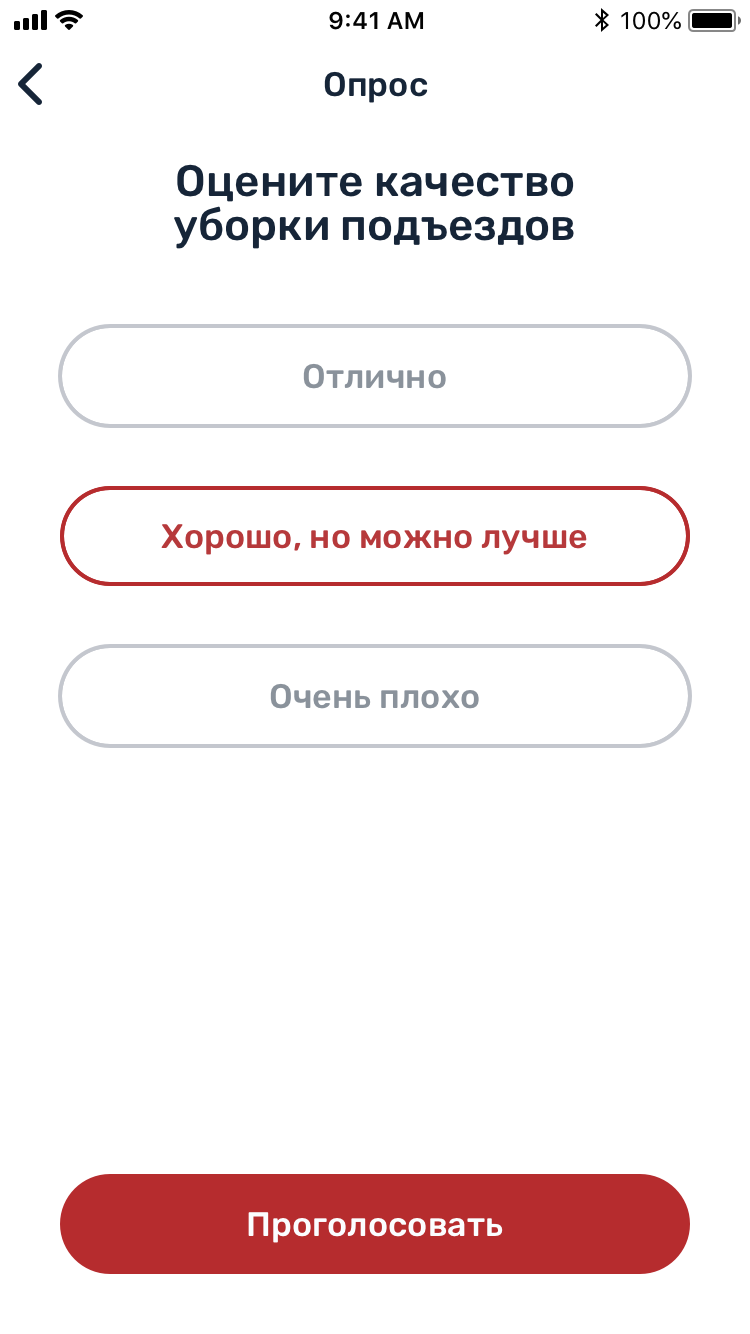 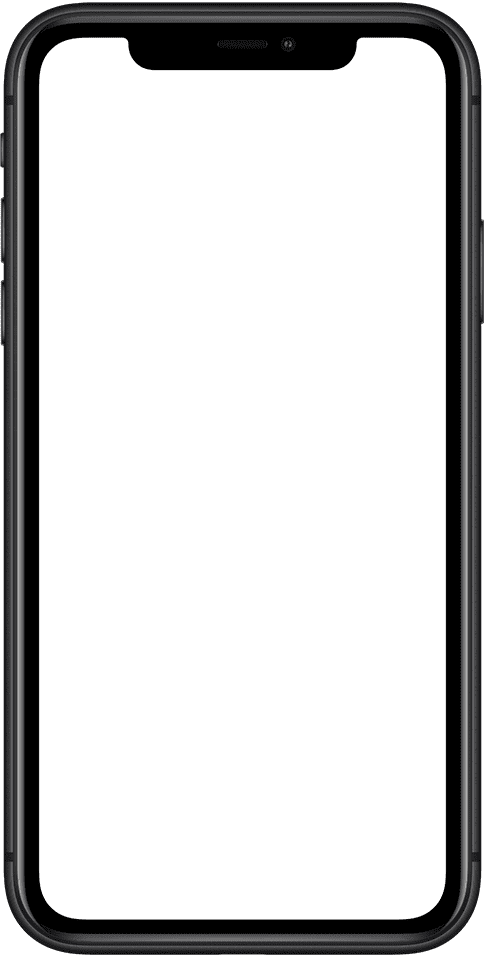 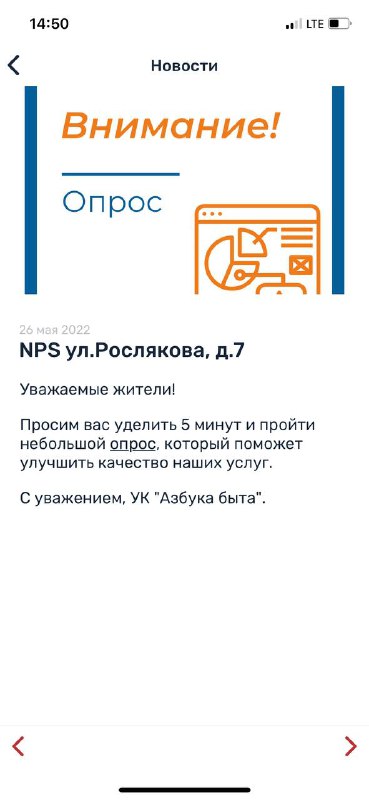 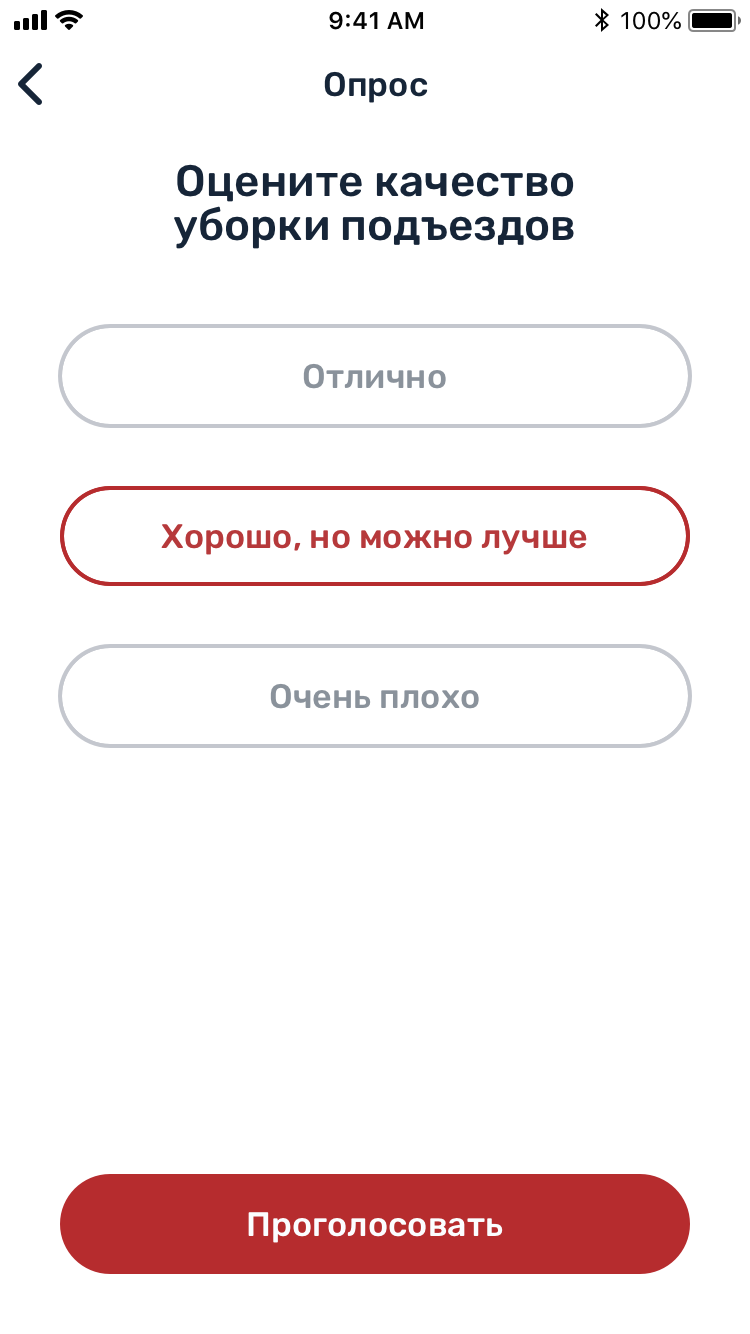 ИНДИКАТОРЫ ОЦЕНКИ СЕРВИСА CSI
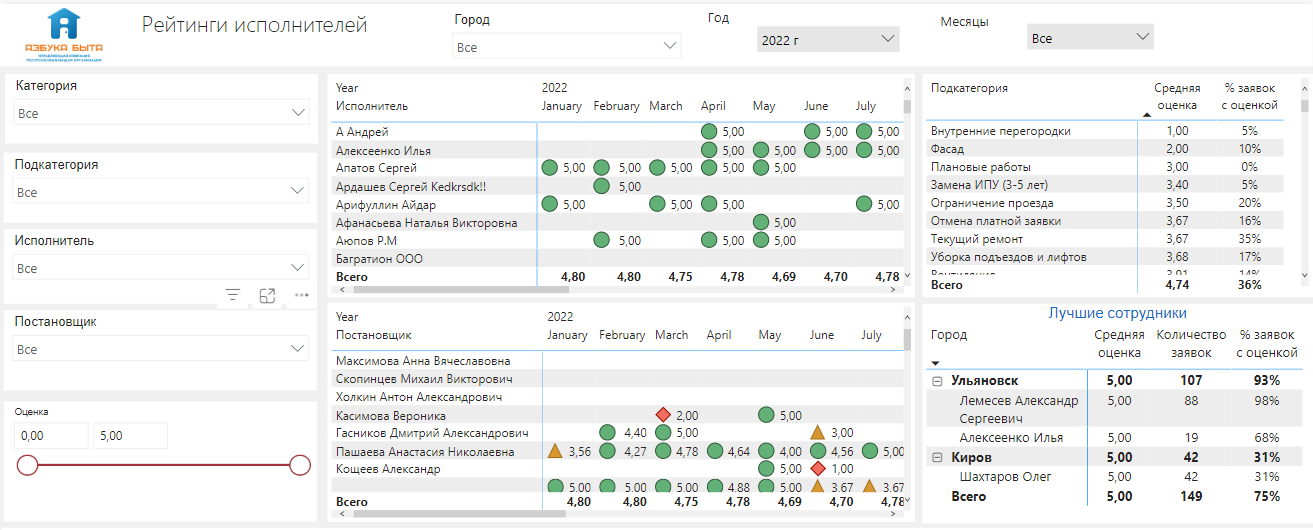 ИНДИКАТОРЫ ОЦЕНКИ СЕРВИСА NPS
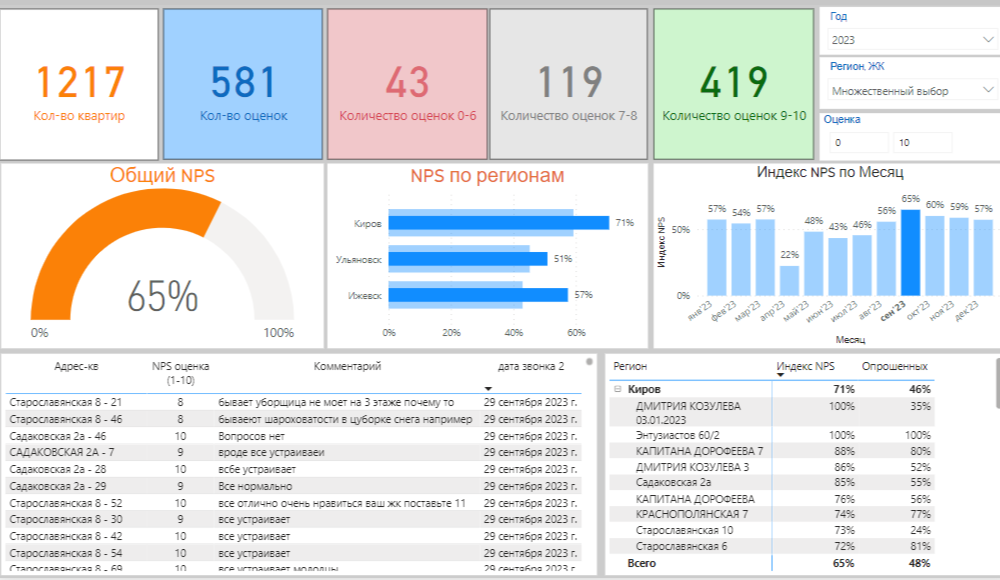 ИНДИКАТОРЫ УСПЕШНОСТИ
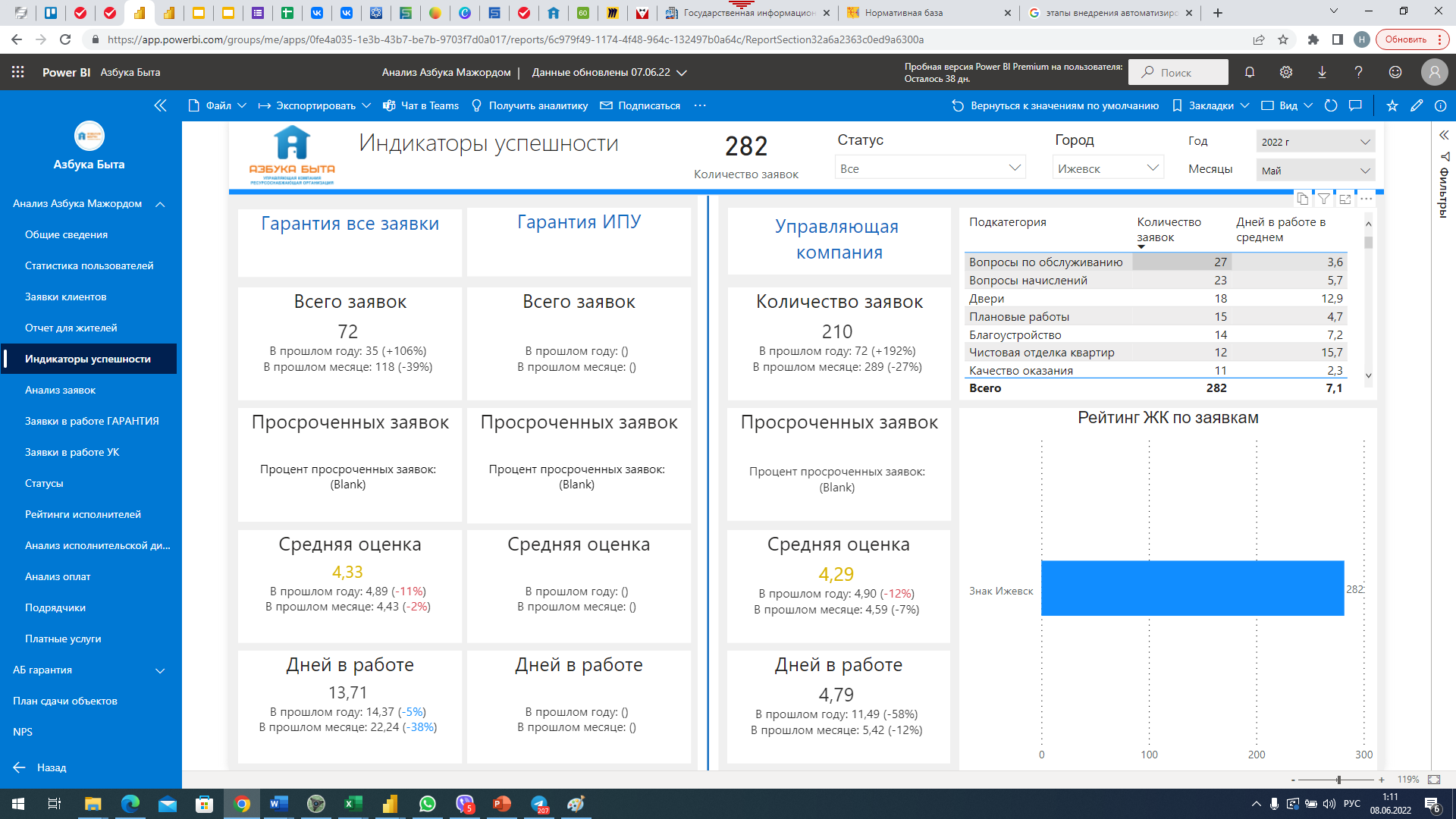 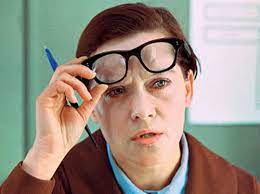 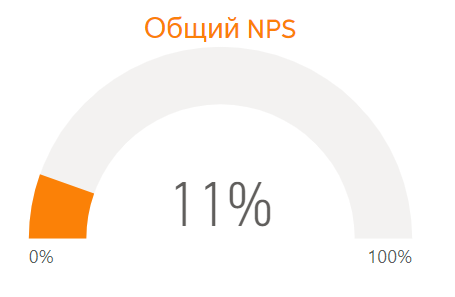 Верочка, вызовите 
ко мне Новосельцева!
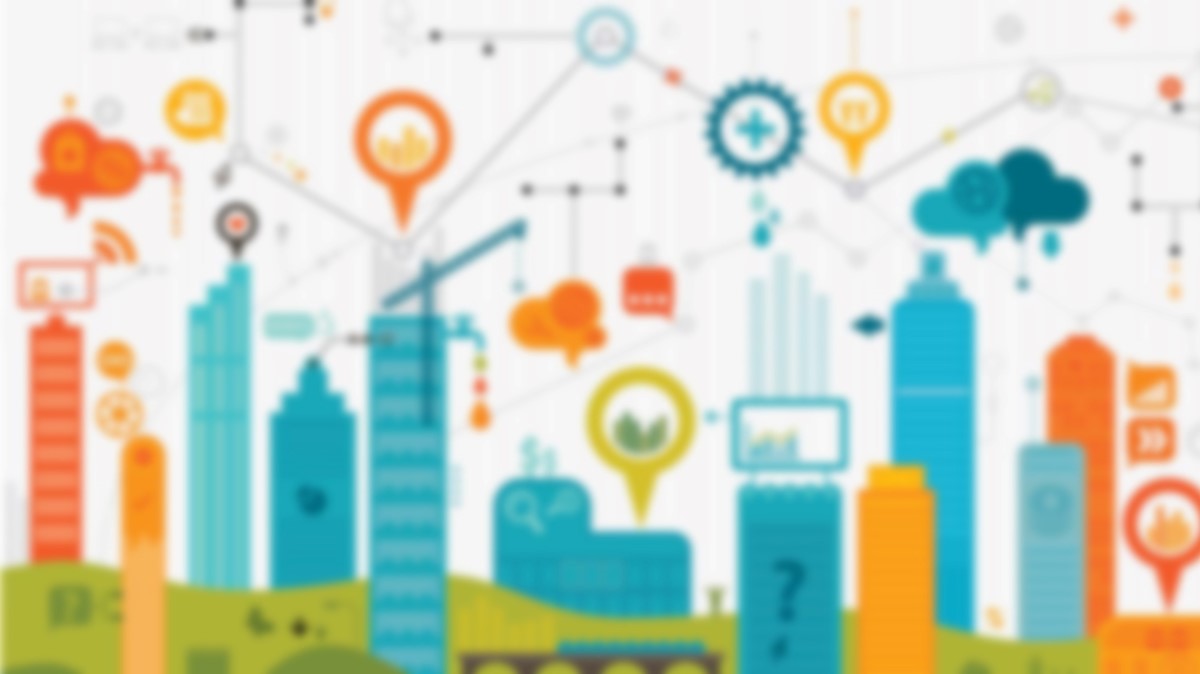 ПРОБЛЕМА

ДЕФИЦИТ КВАЛИФИЦИРОВАННЫХ КАДРОВ
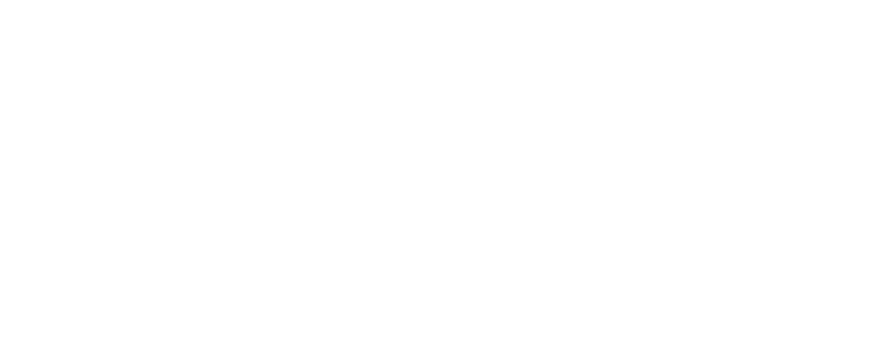 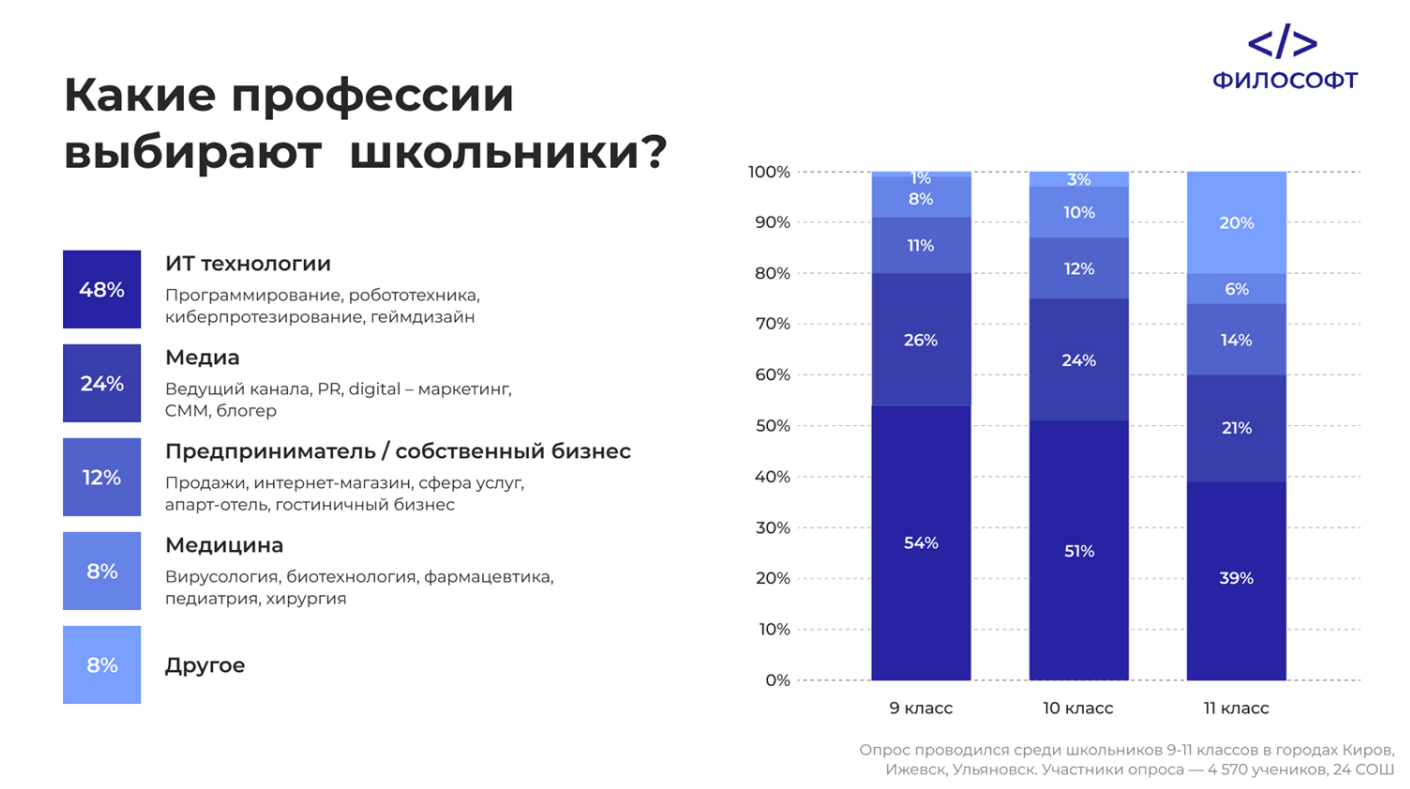 КАКИЕ ПРОФЕССИИ ВЫБИРАЮТ ШКОЛЬНИКИ
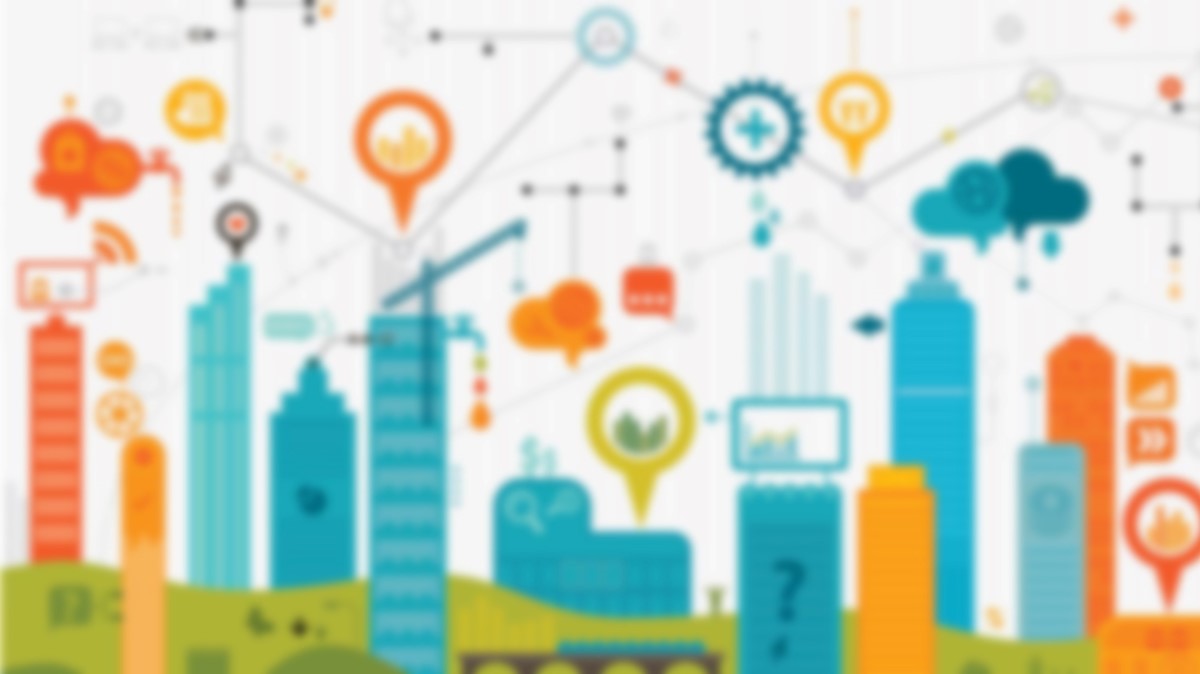 СЕРВИСНЫЙ ПЕРСОНАЛ

НАЙТИ И УДЕРЖАТЬ
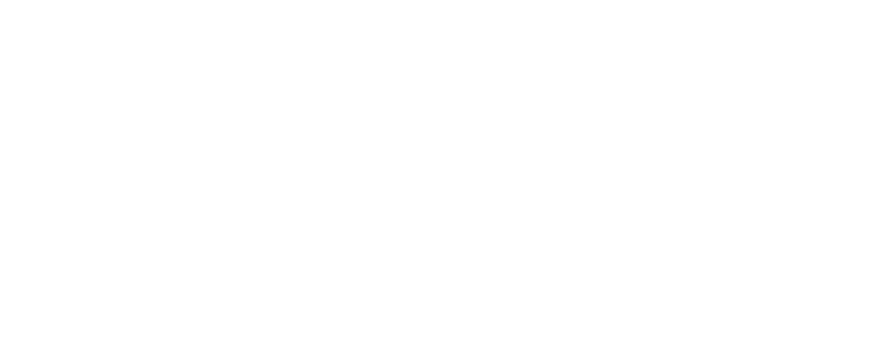 ПРОГРАММЫ И КУРСЫ
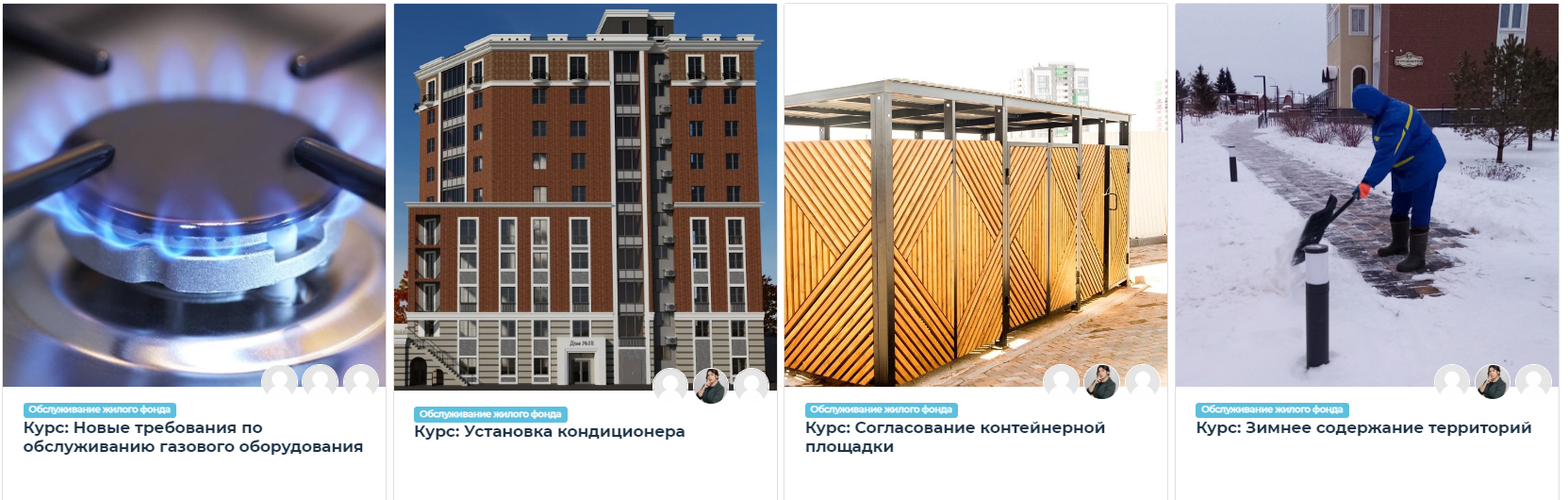 Управление 
недвижимостью
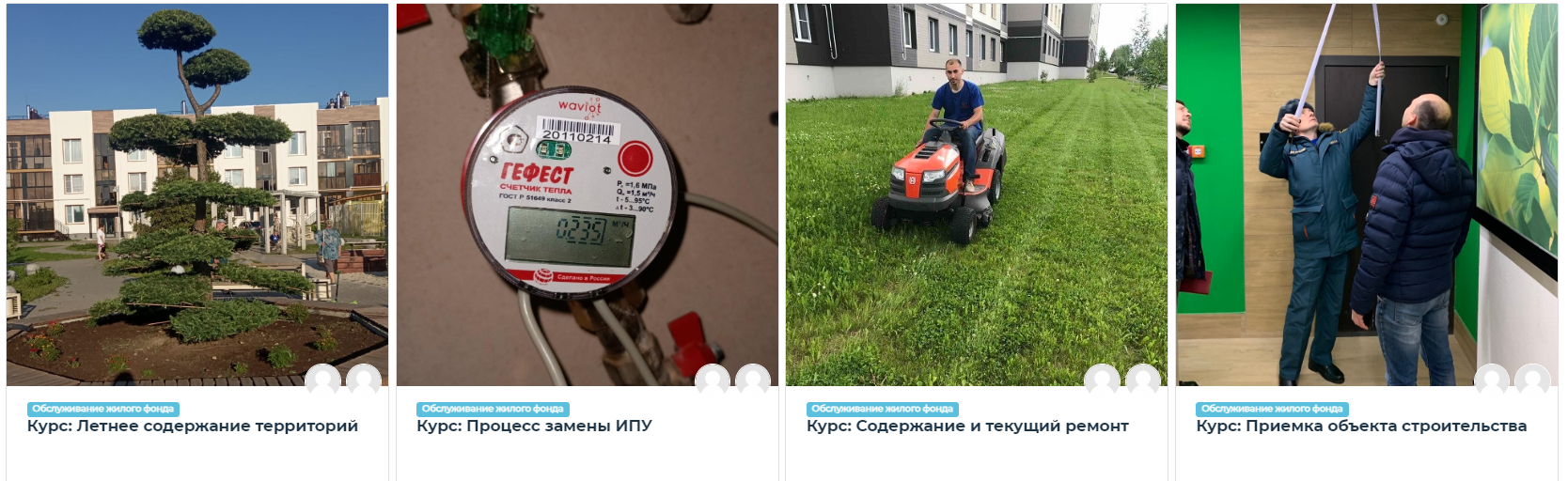 ПРОГРАММЫ И КУРСЫ
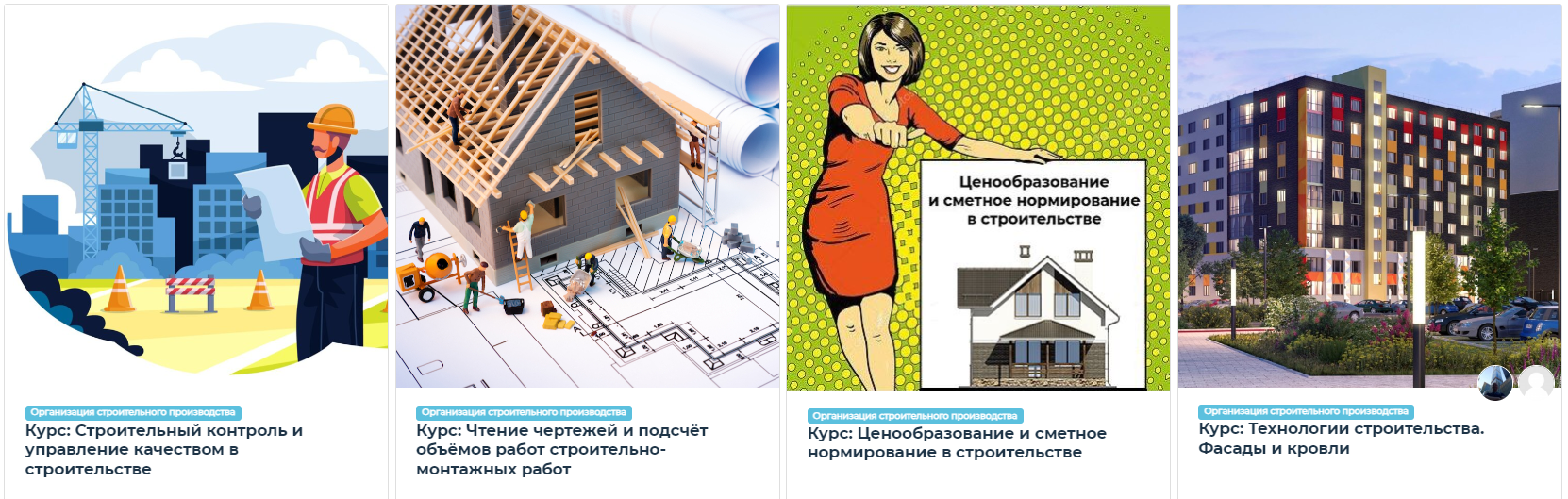 Строительное
производство
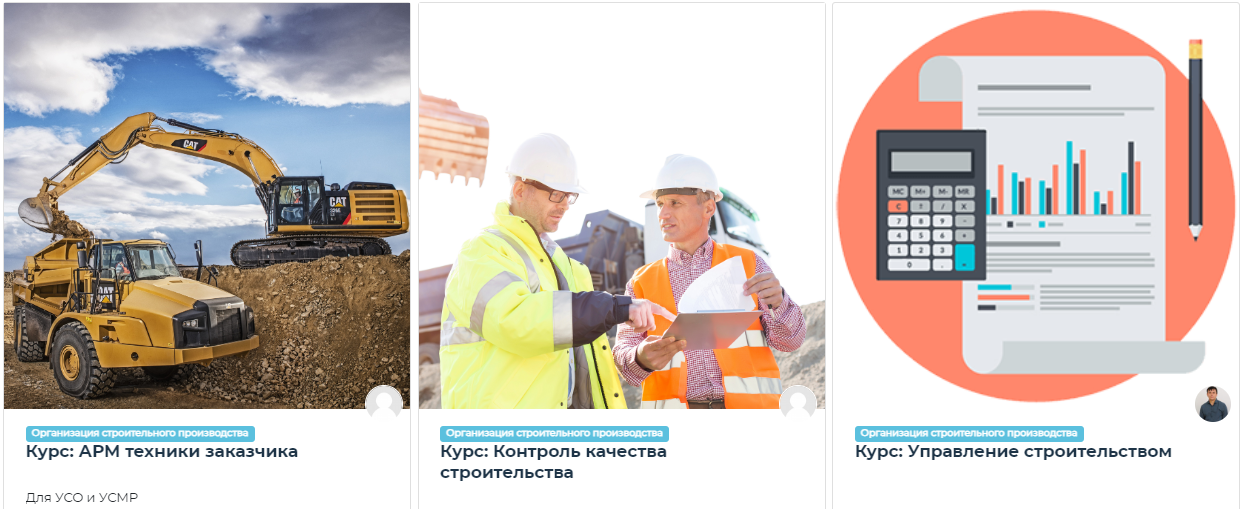 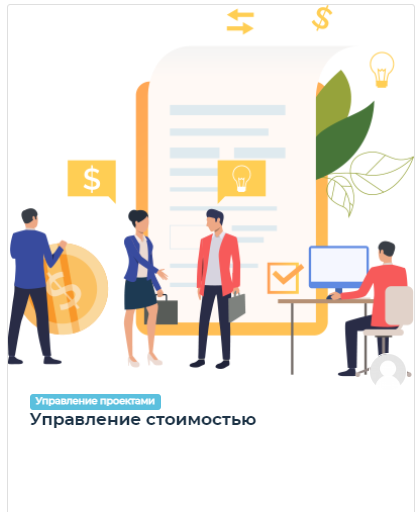 Управление 
проектами
ПРОГРАММЫ И КУРСЫ
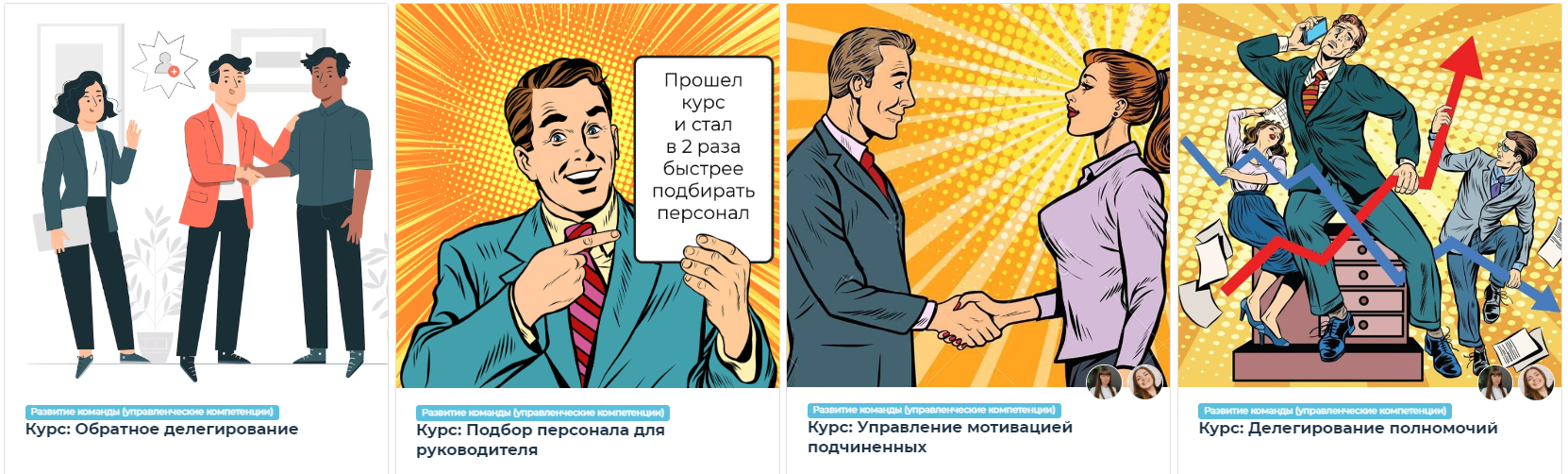 Эффективность
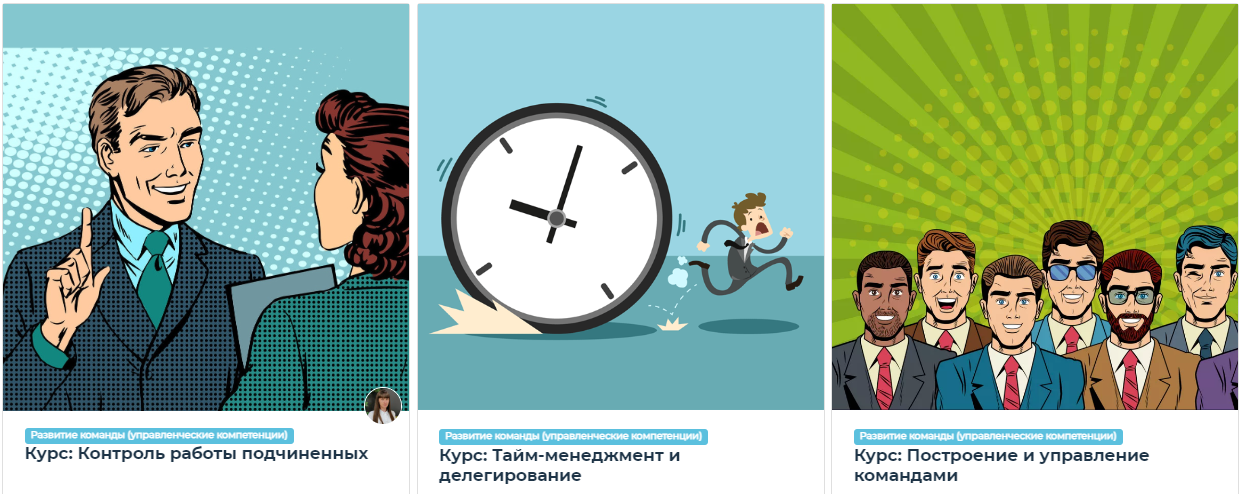 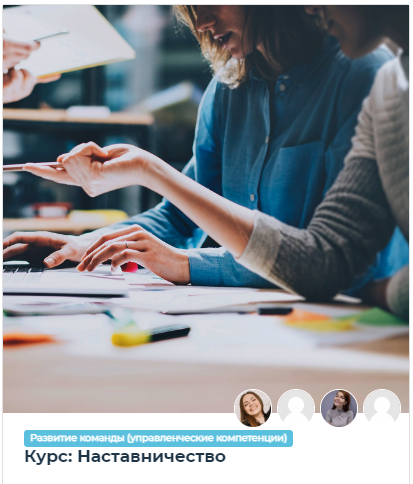 Управленческие 
навыки
[Speaker Notes: Наш корпоративный университет «Умополис» получил лицензию на образовательную деятельность 🧠
Вау!? — Не то слово! 
Теперь «Умополис» может предоставлять услуги по повышению квалификации и профессиональной подготовке. Команда «Умополис» всегда стремилась к достижению высоких стандартов обучения и развития внутри компании, и с получением лицензии, они готовы делиться своими знаниями и опытом с внешними клиентами.]
УНИКАЛЬНОСТЬ ФОРМАТОВ КУРСОВ
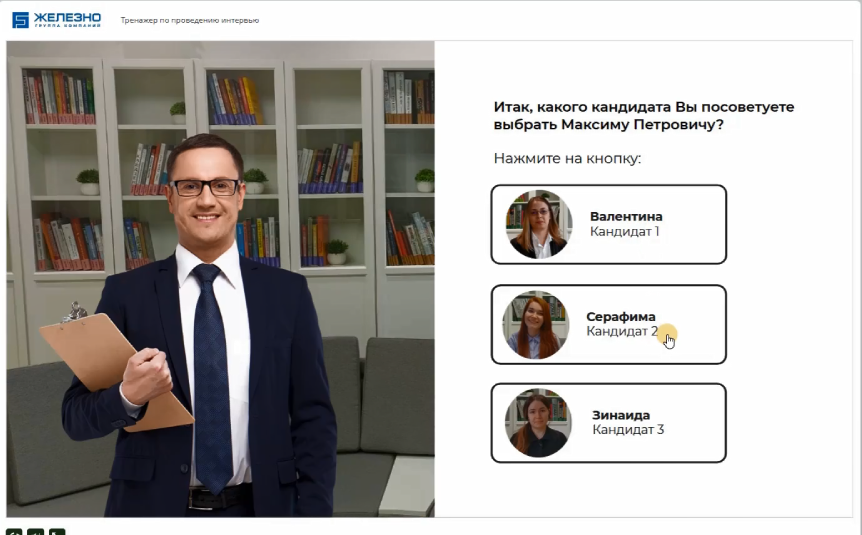 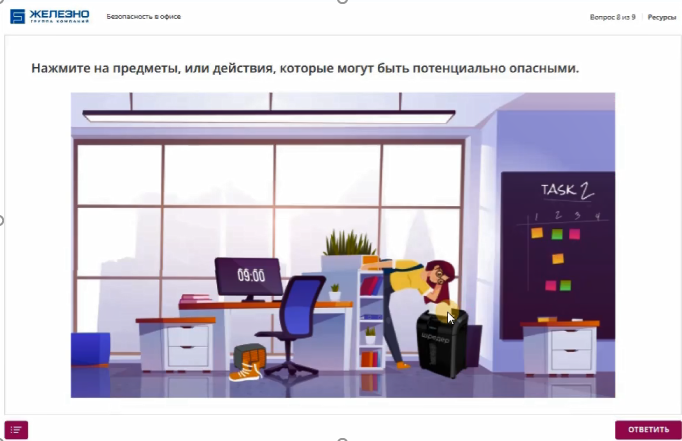 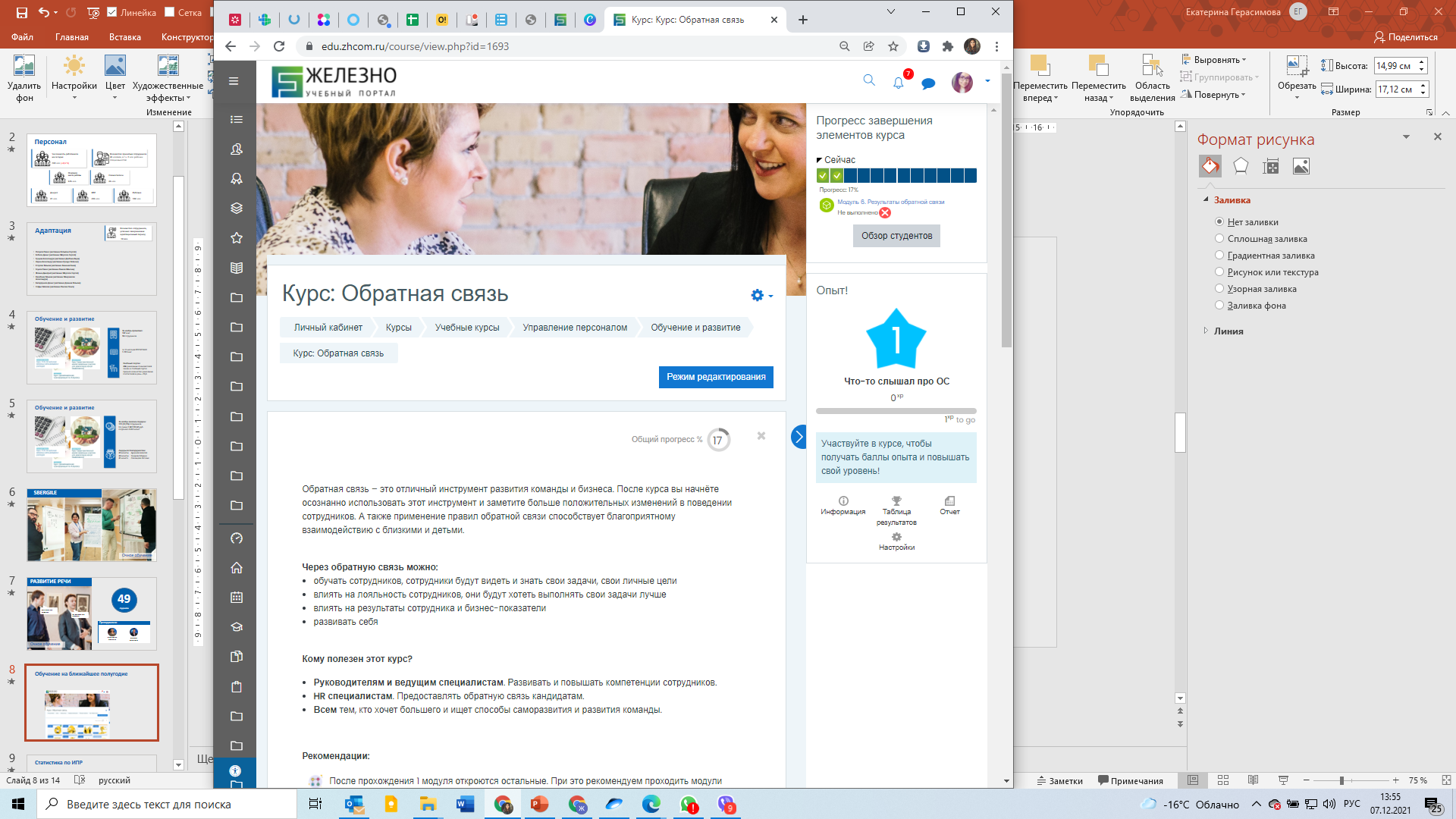 Лонгриды
Сюжетные курсы
Интерактивные видео
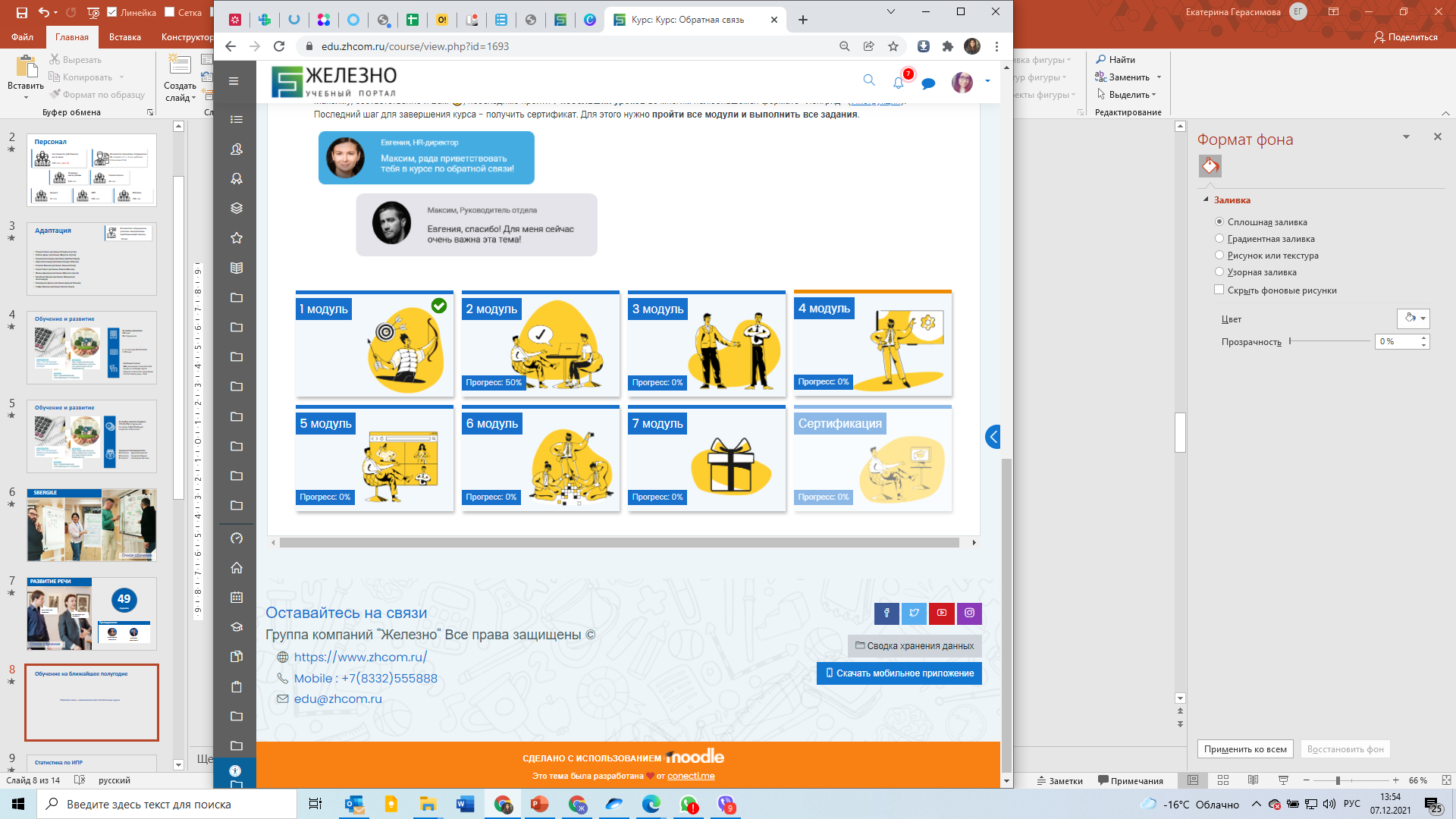 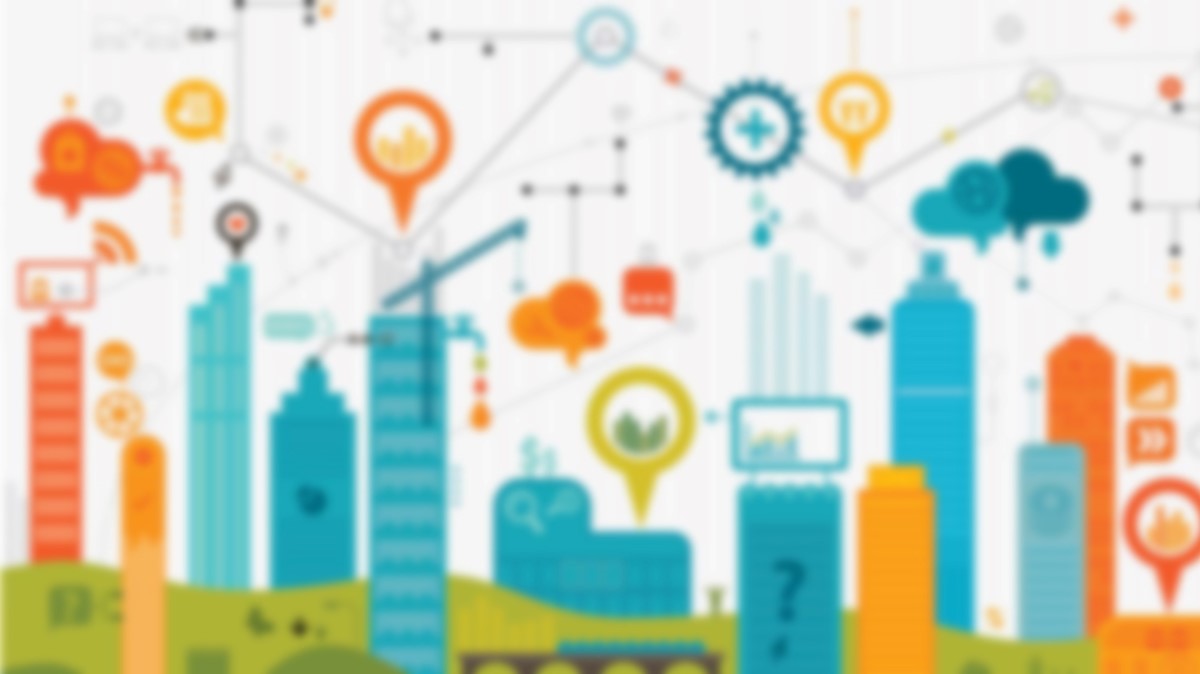 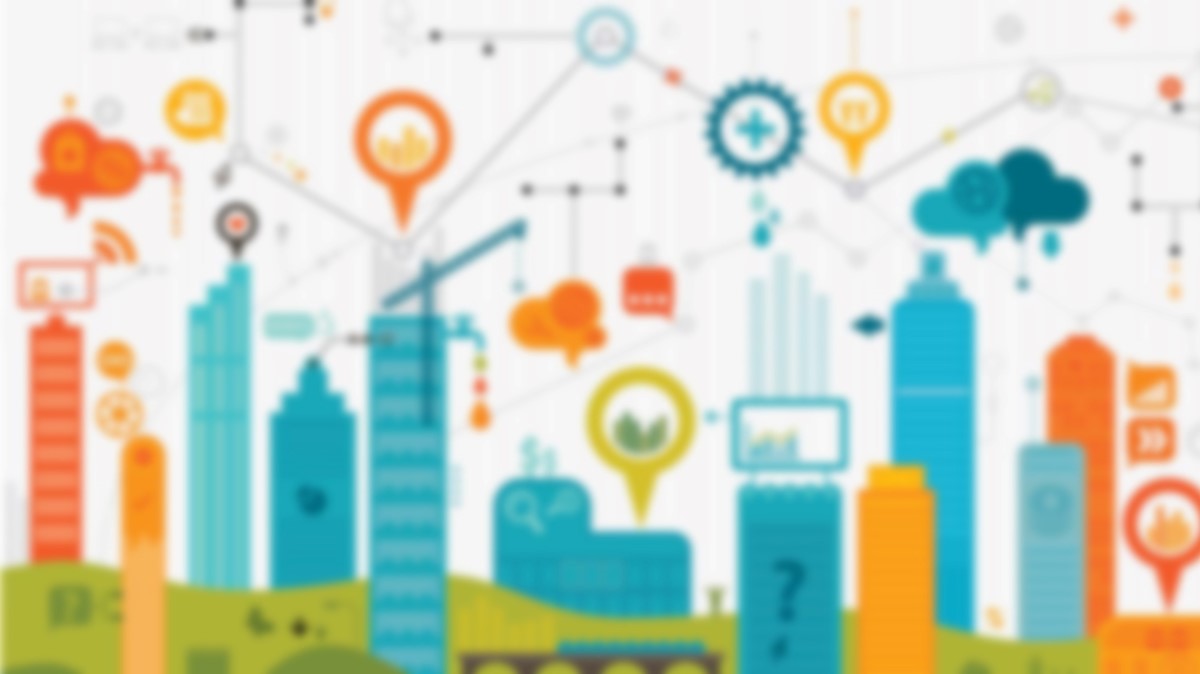 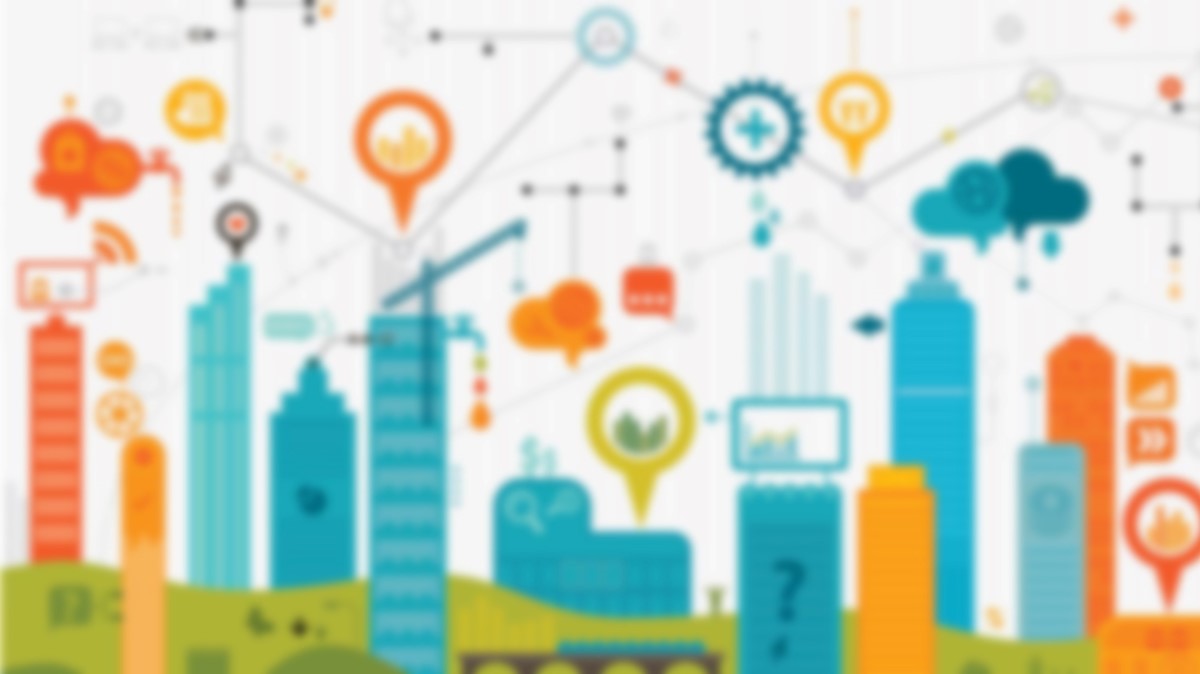 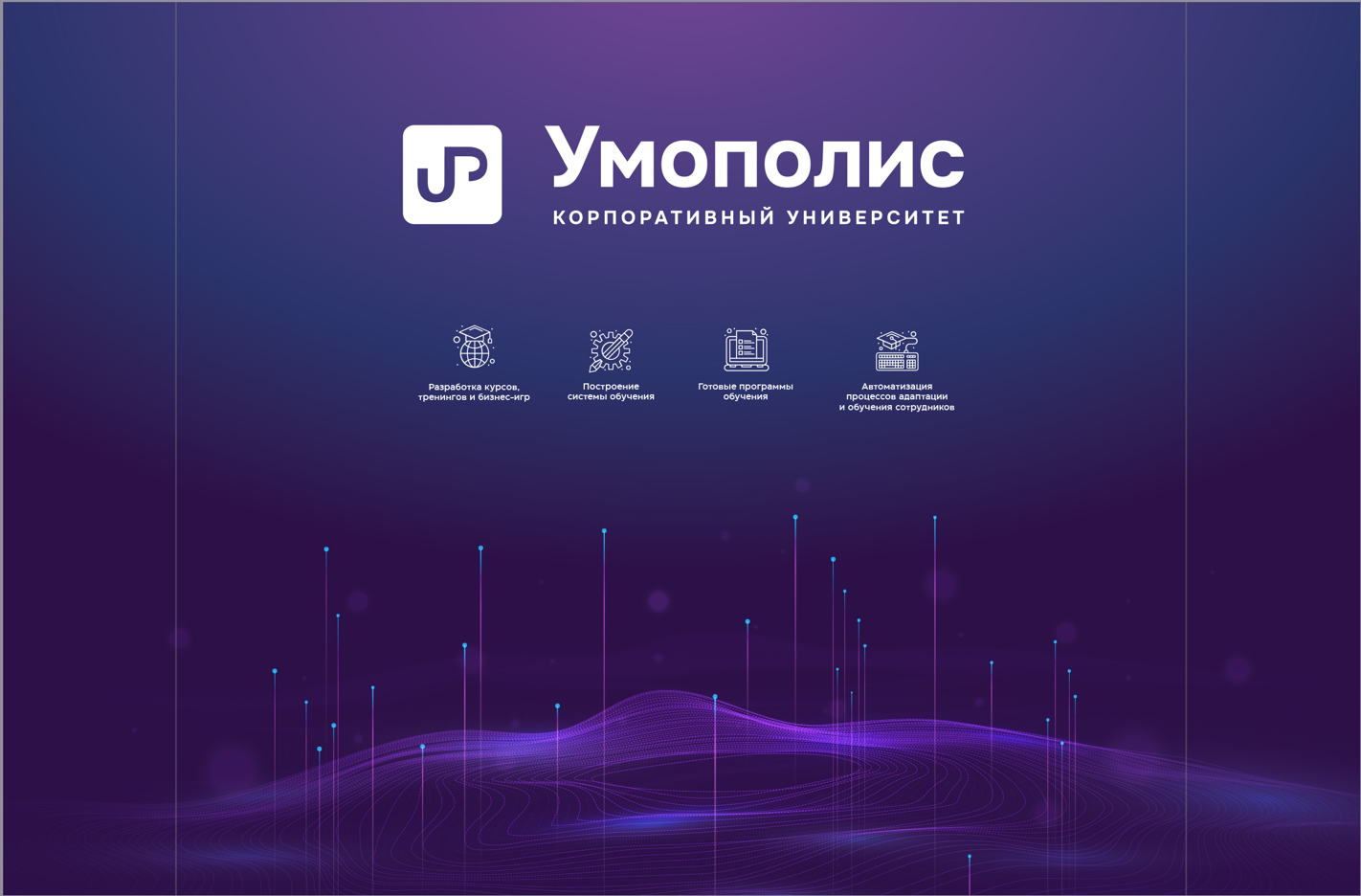 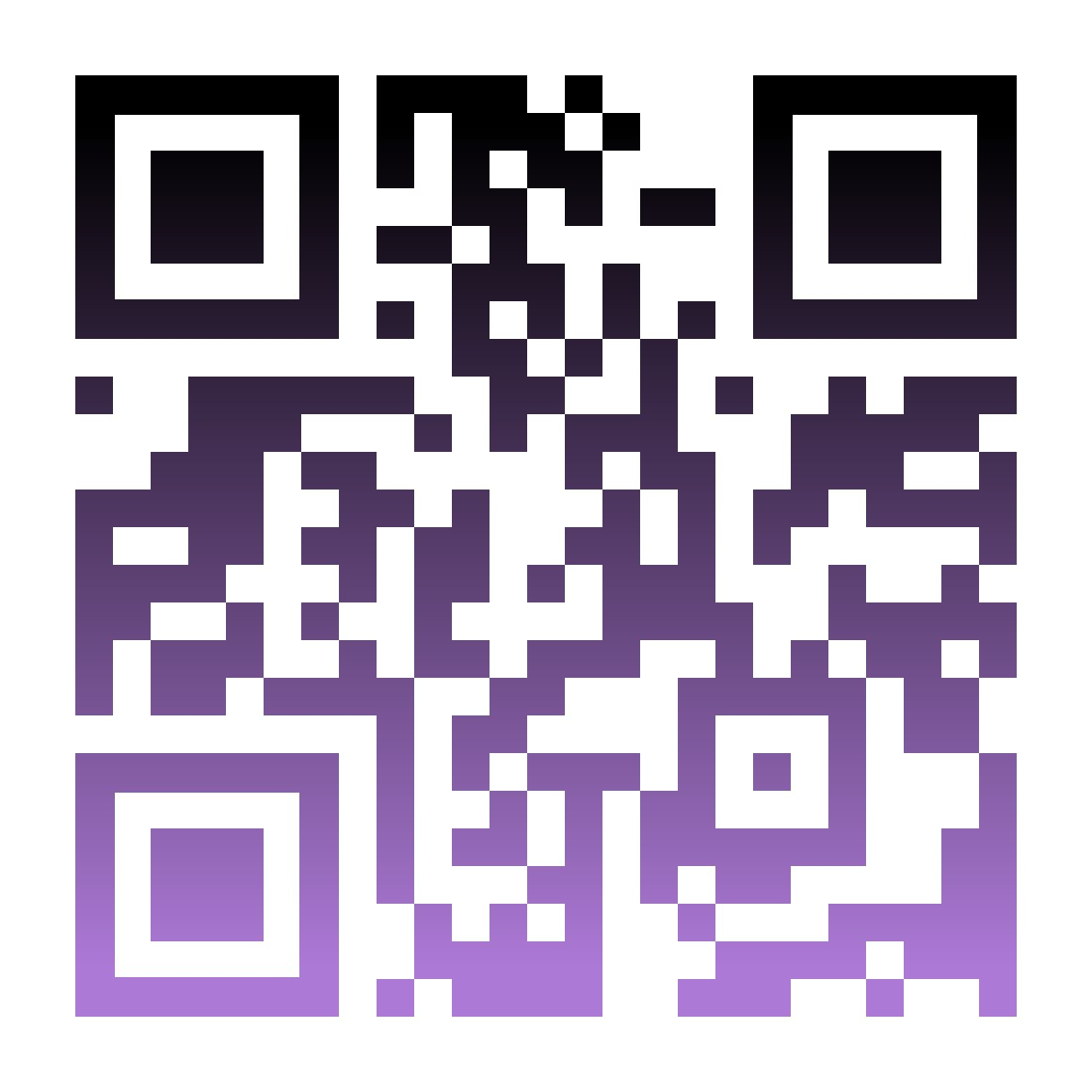 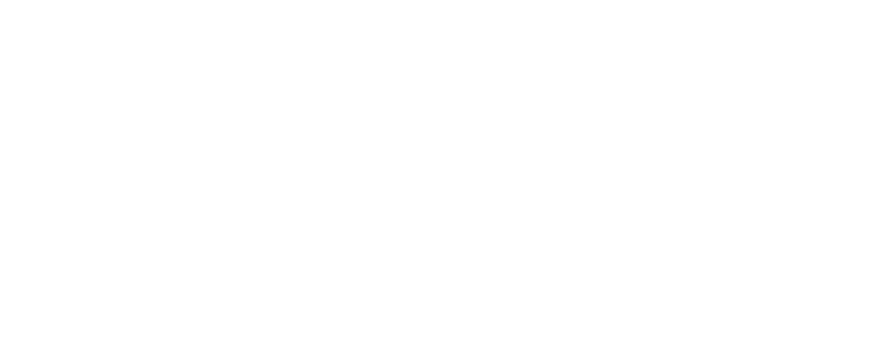 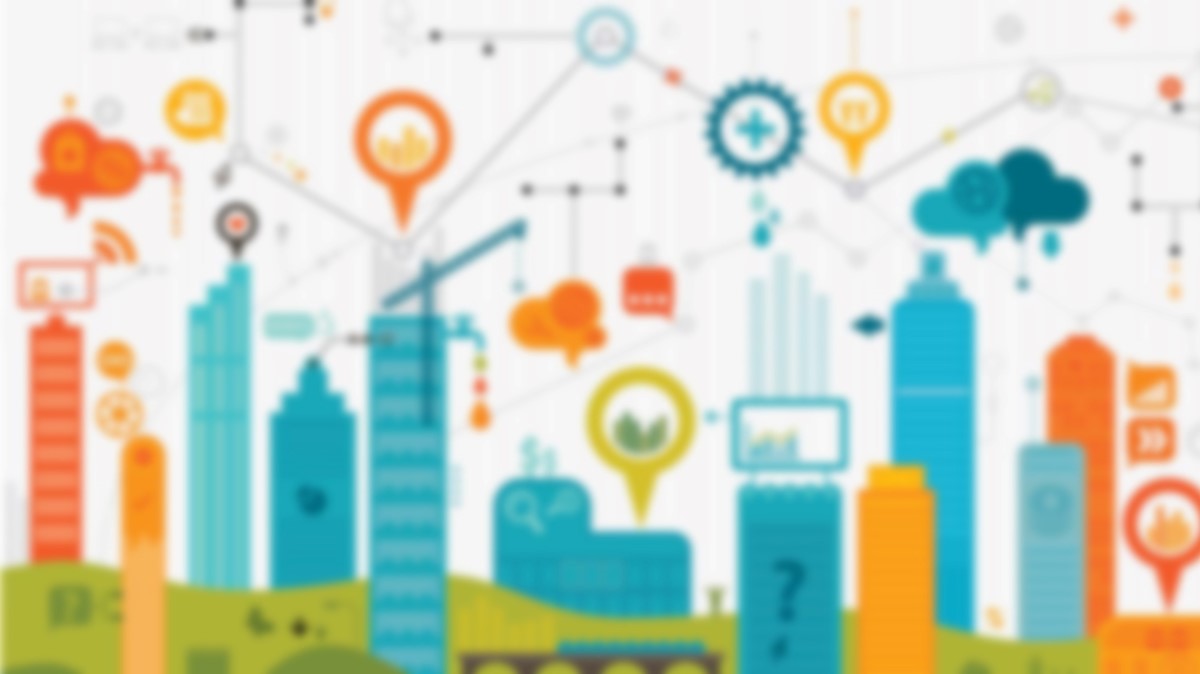 РЕЗУЛЬТАТЫ КОМПАНИИ

ПОСЛЕ ВНЕДРЕНИЯ ИТ СЕРВИСОВ
(мобильное приложение)
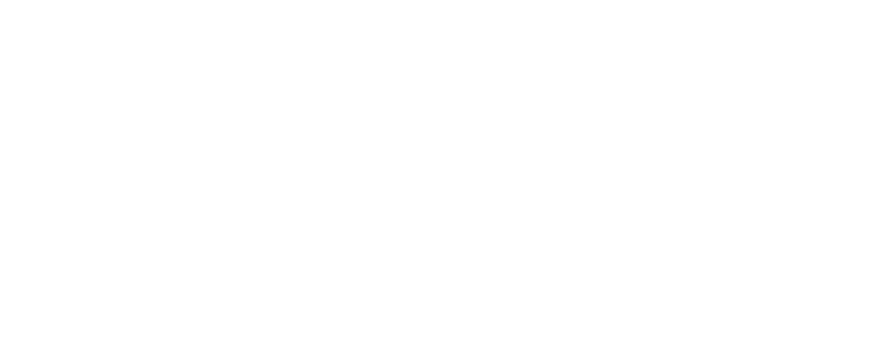 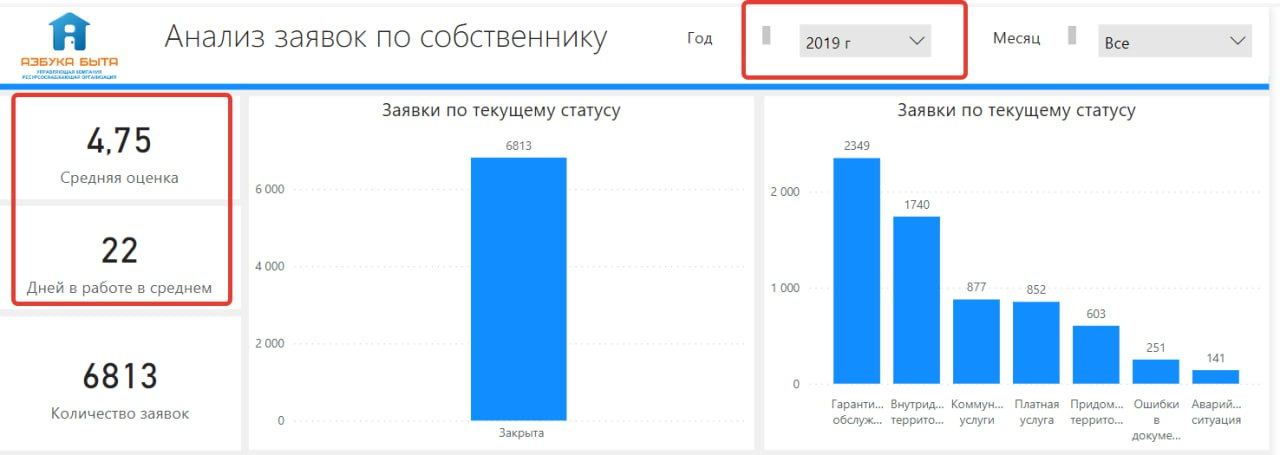 2019 год
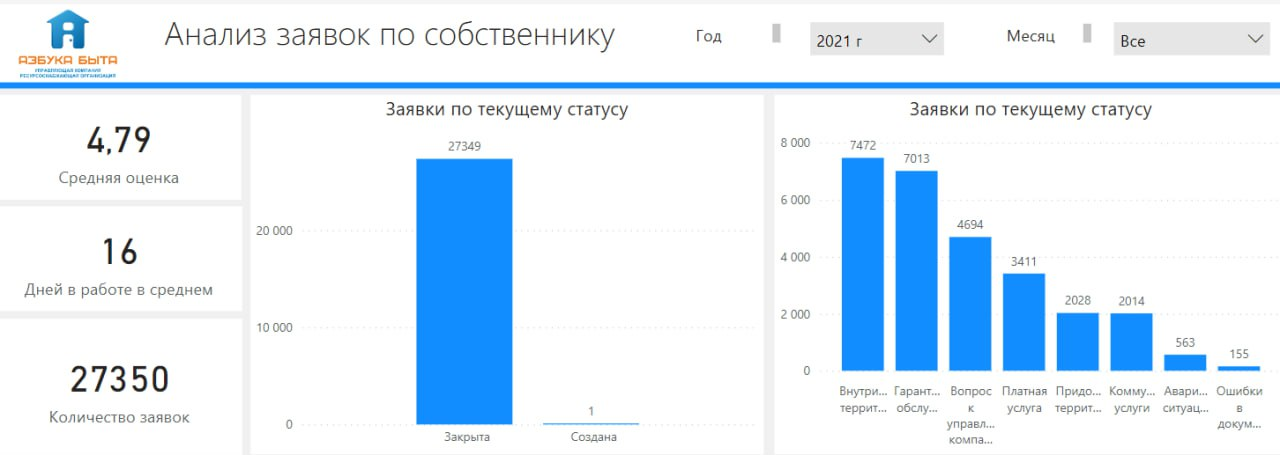 2021 год
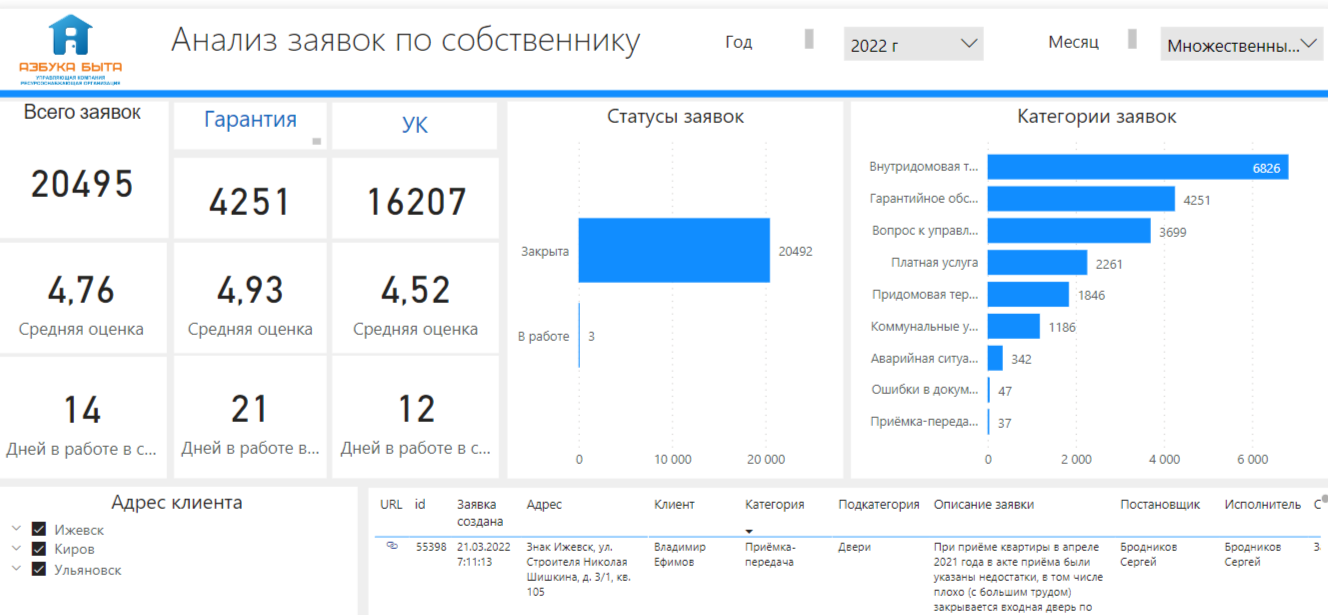 2022 год
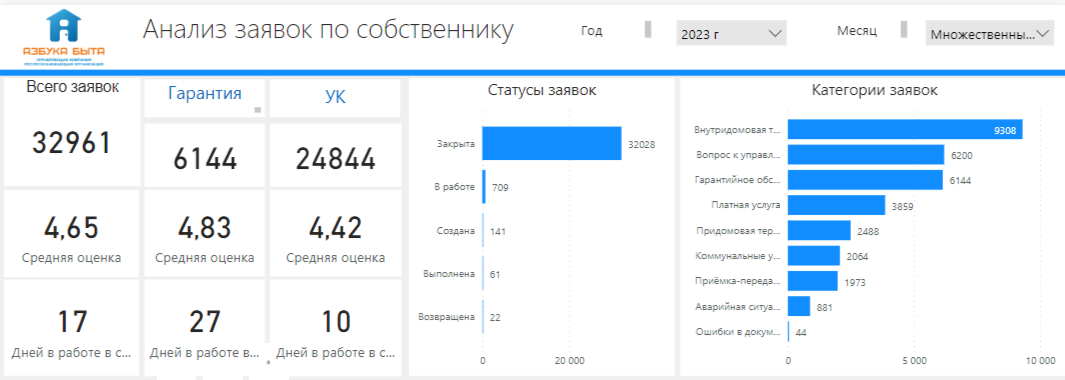 2023 год
ДИНАМИНКА  РЕНТАБЕЛЬНОСТИ ГРУППЫ КОМПАНИЙУК «АЗБУКА БЫТА»
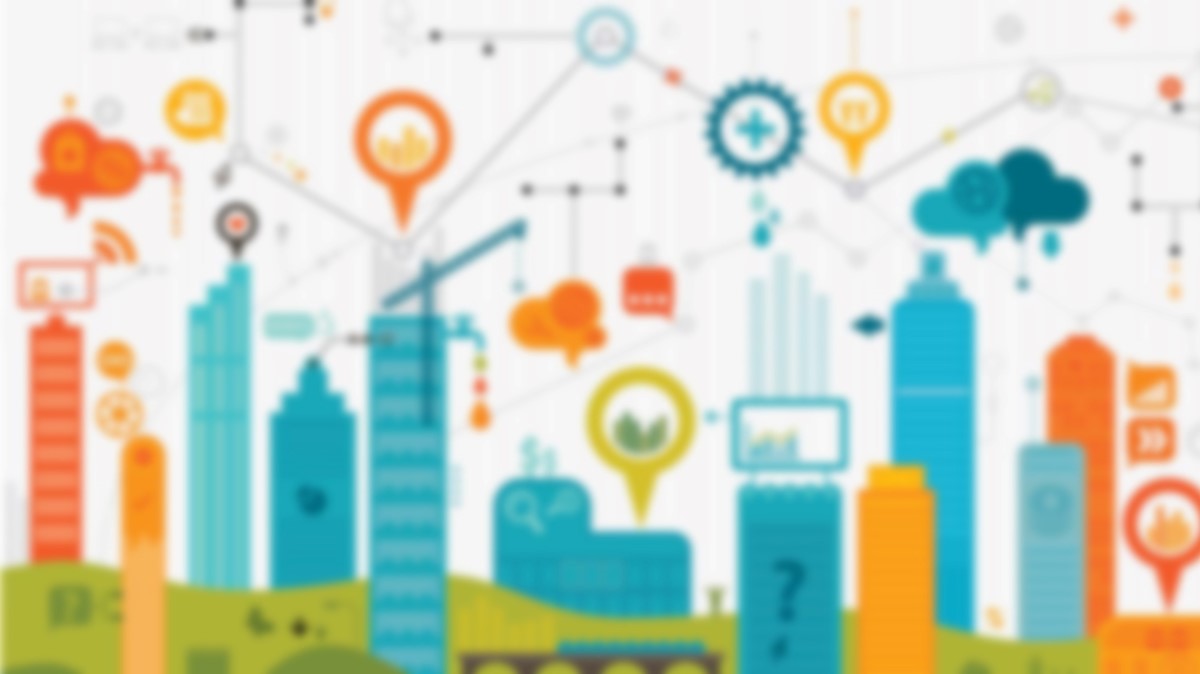 Качество никогда не возникает случайно. Оно всегда представляет собой результат ясного намерения, искреннего усилия, разумного руководства и квалифицированного исполнения. 
Оно достигается мудрым выбором из многих альтернатив.

Уилл Фостер
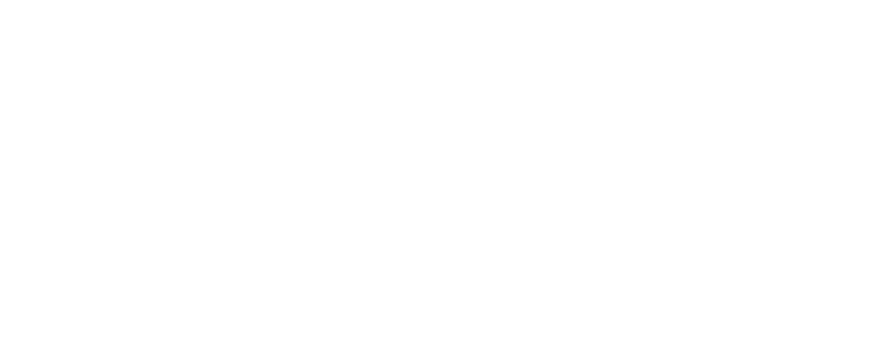 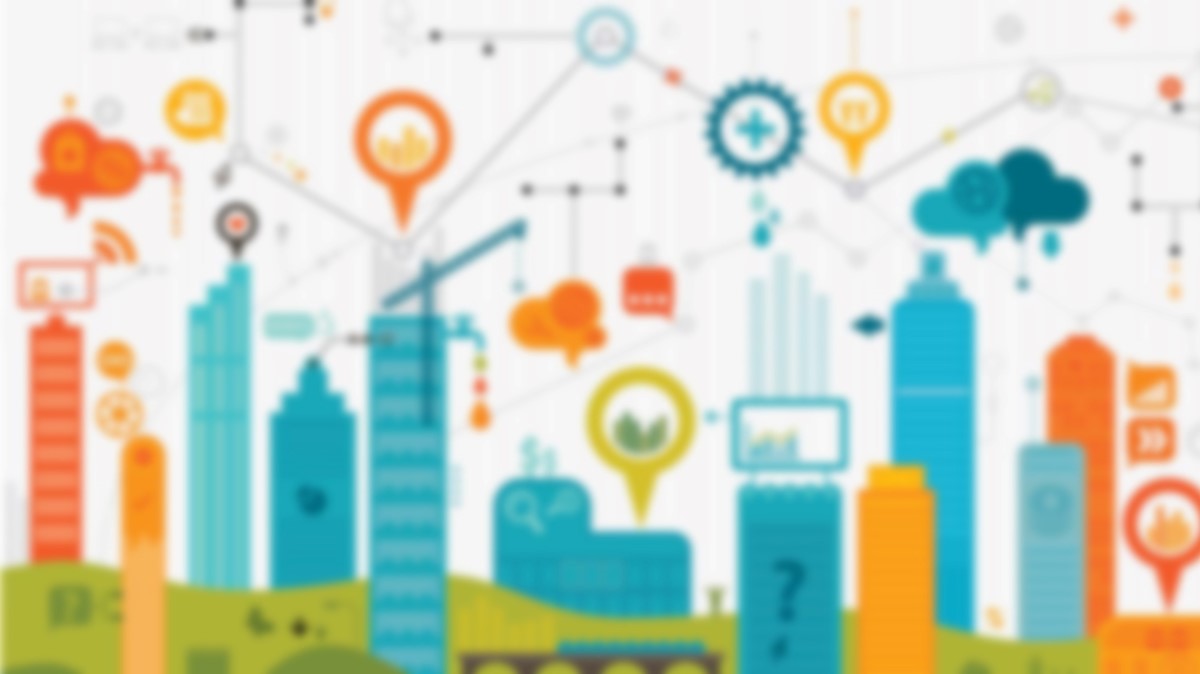 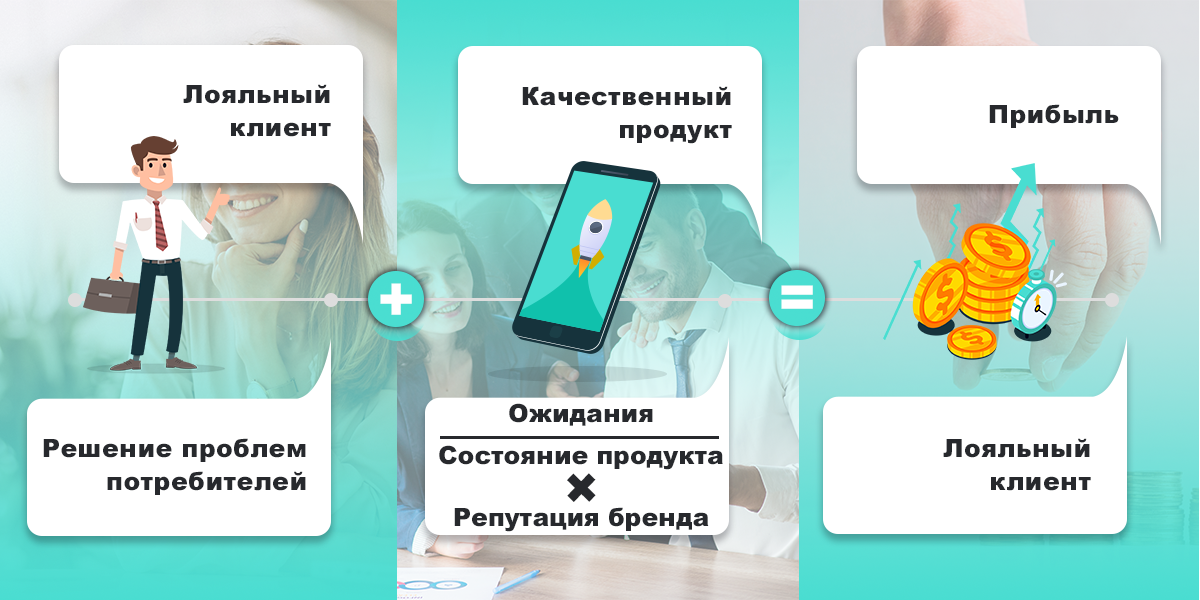 +
=
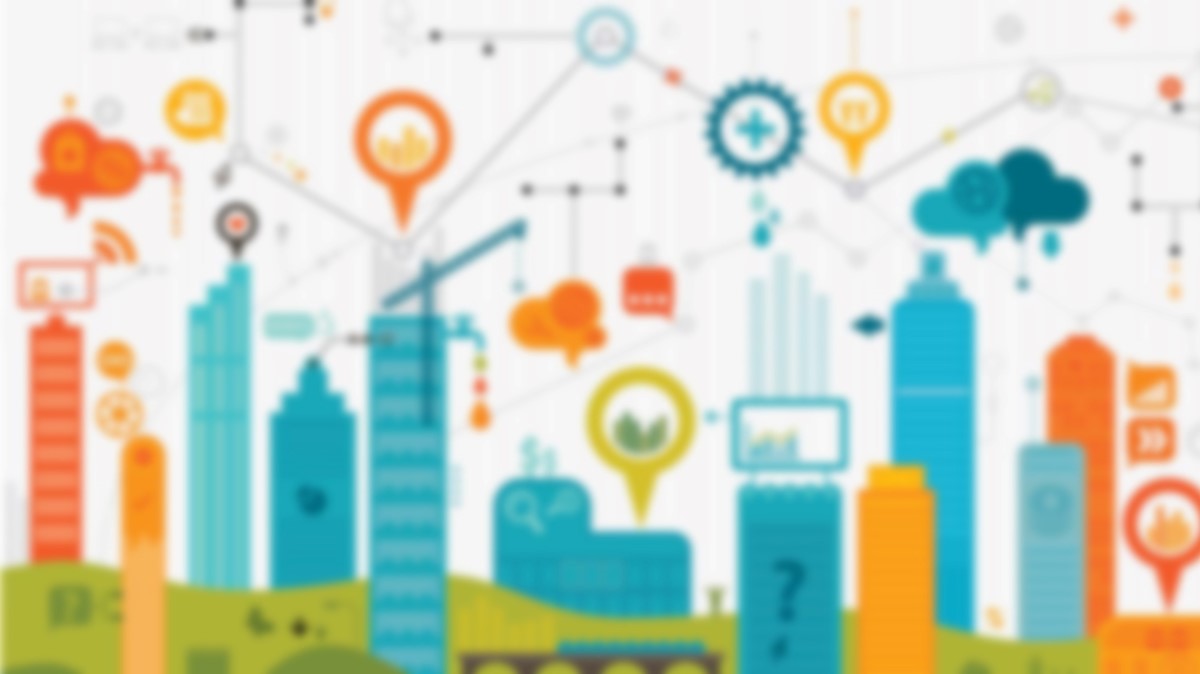 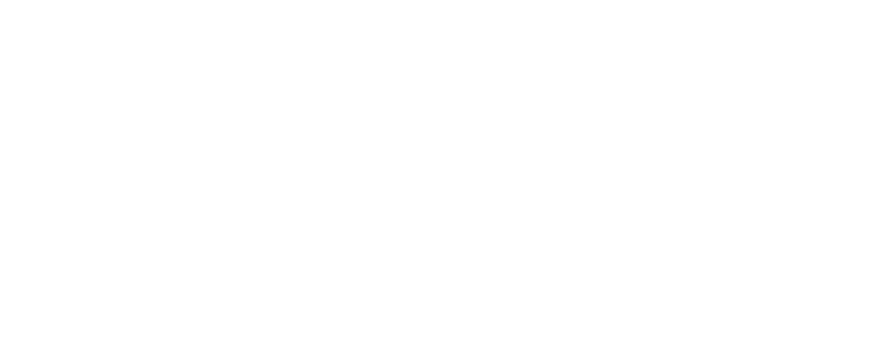 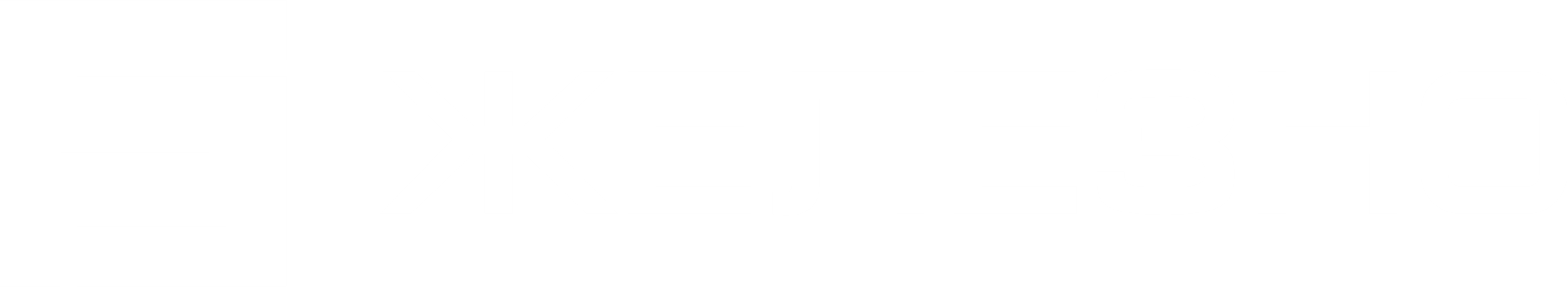 Демина Татьяна Викторовна
генеральный директор ГК УК «Азбука быта» (Киров, Ульяновск, Ижевск,
Пермь*,  Екатеринбург*)
СПАСИБО 
ЗА ВНИМАНИЕ!
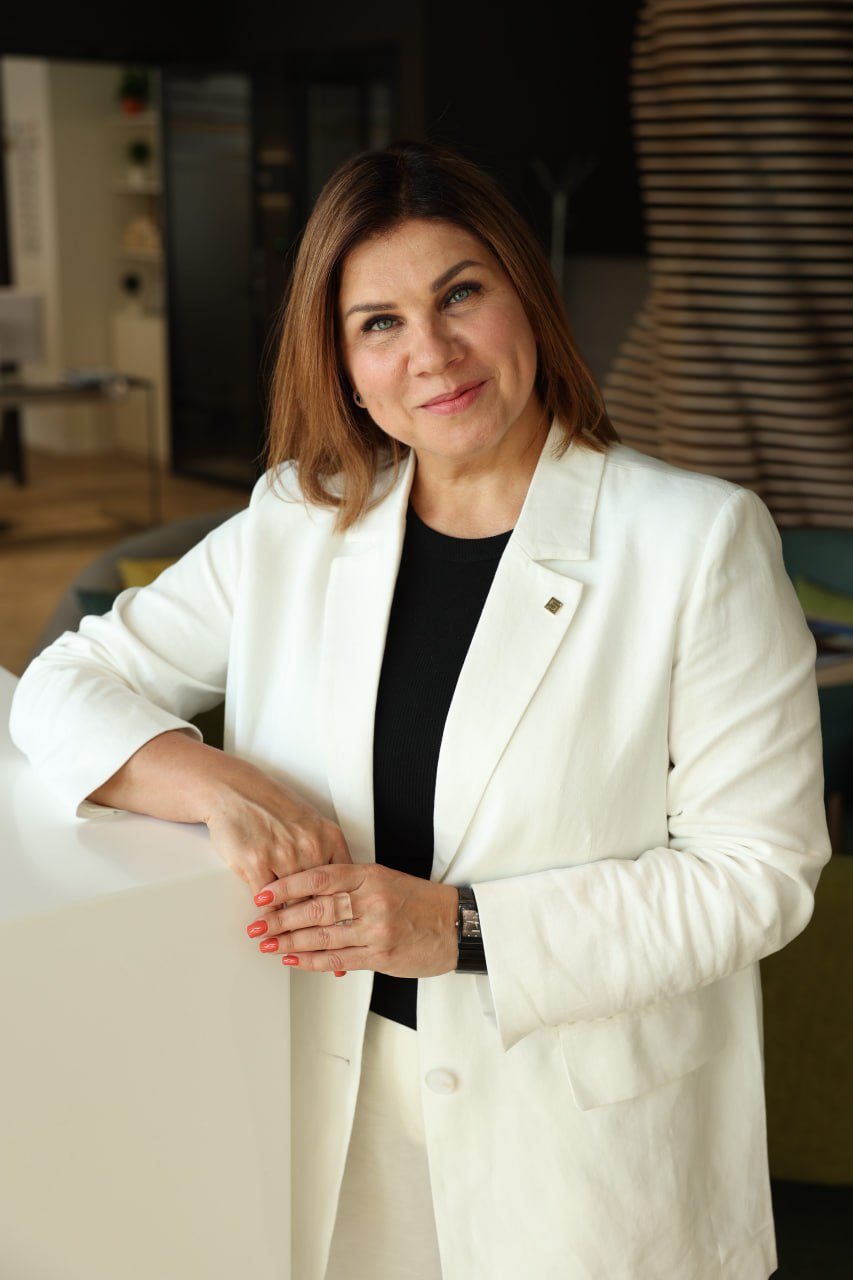 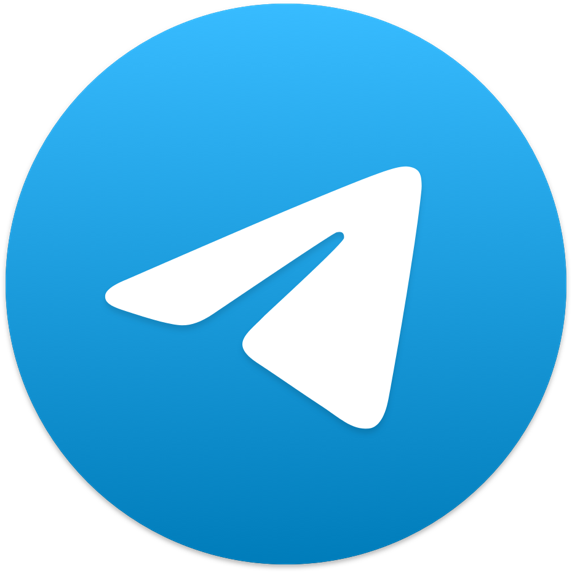 Рекомендациицифровизации компании